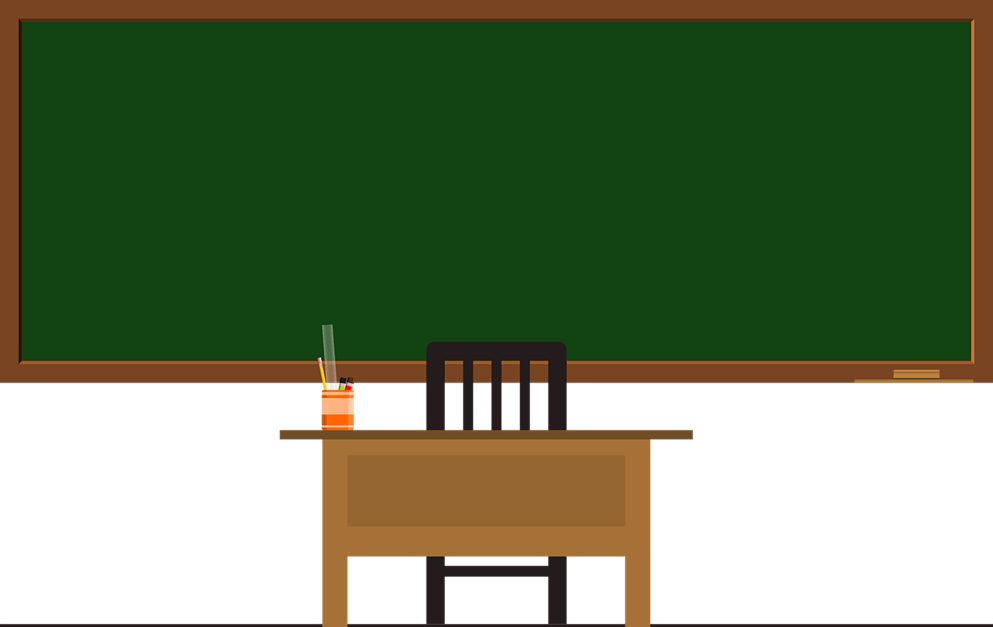 Unser
Schuljahr 22/23
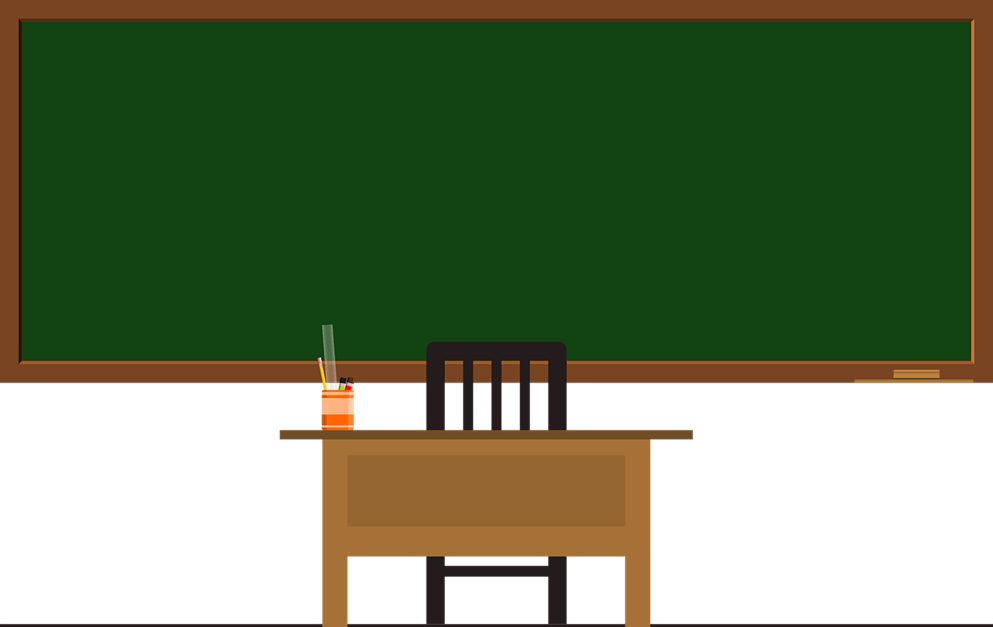 Kunterbunt durchs Schuljahr
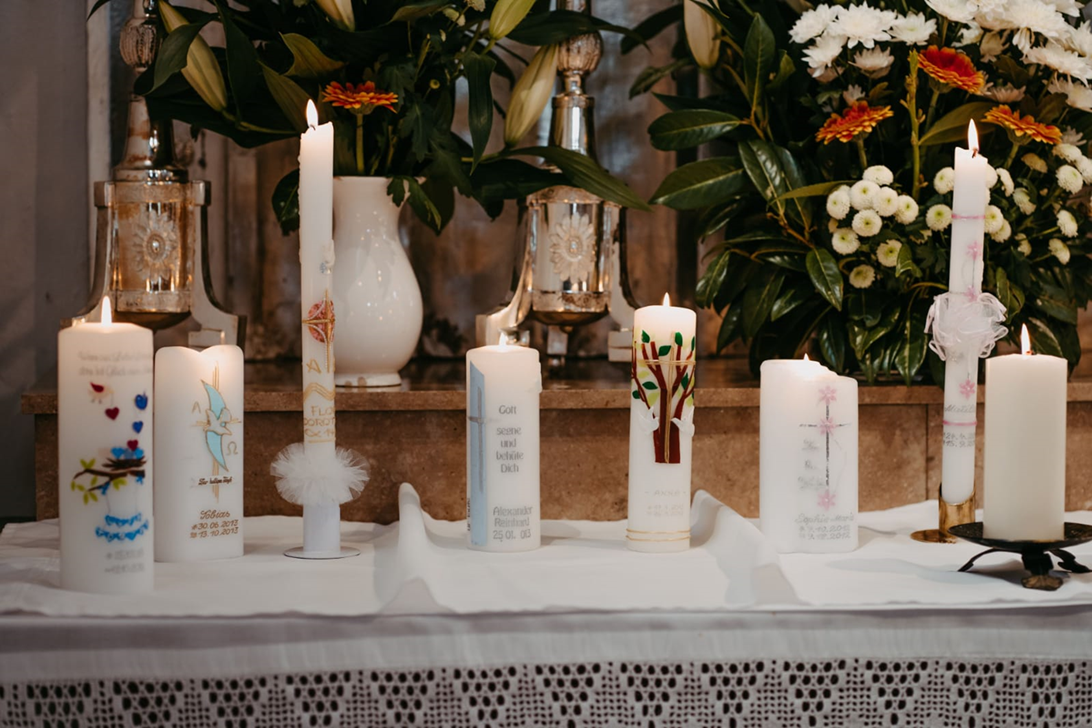 Erstkommunion 
der 
3. Klasse
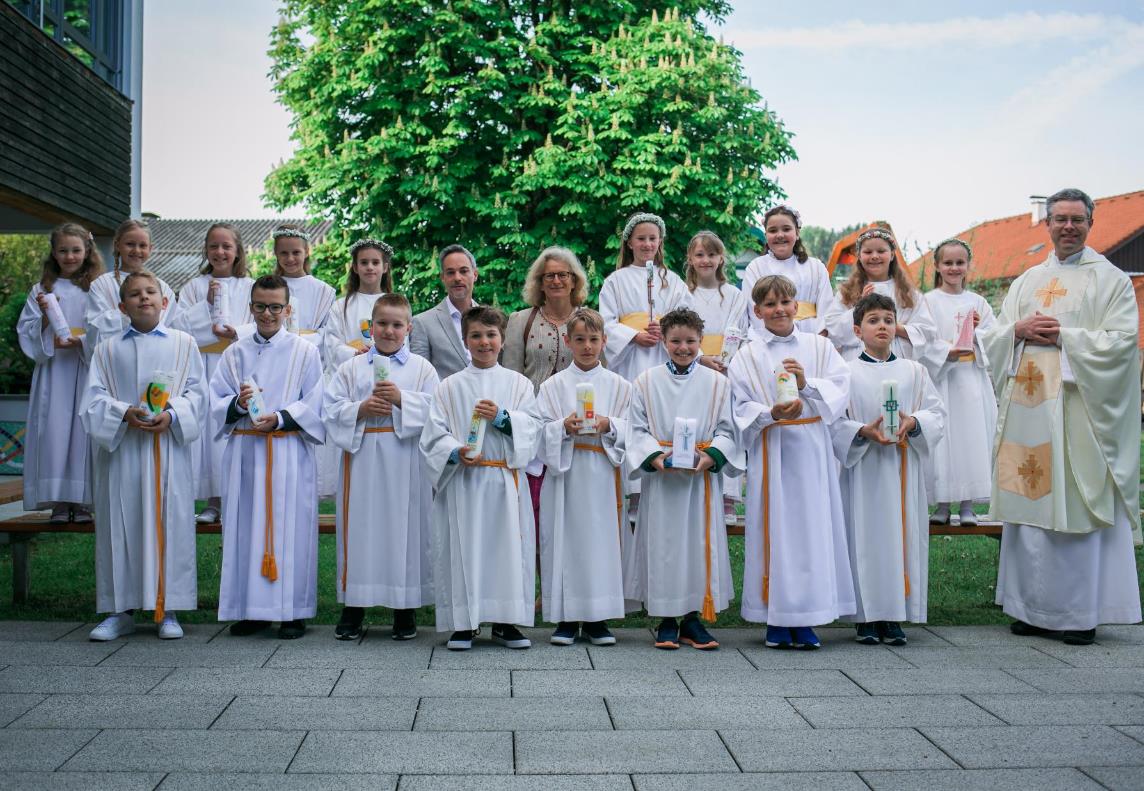 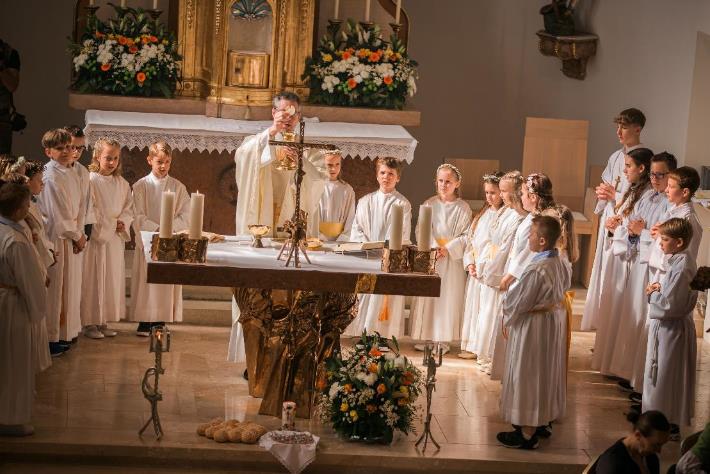 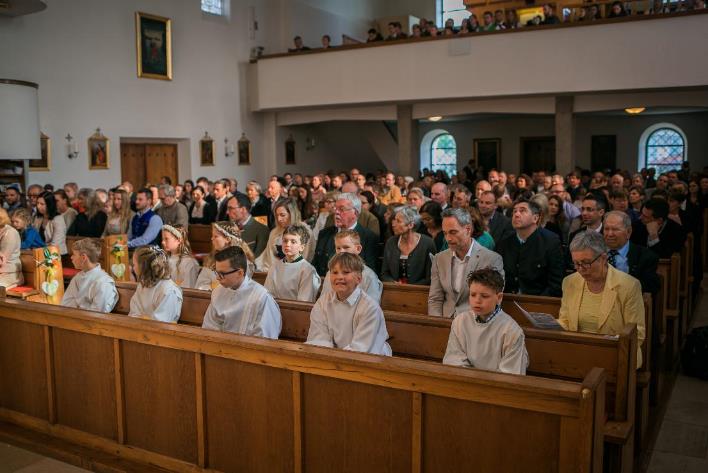 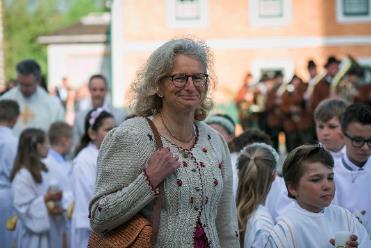 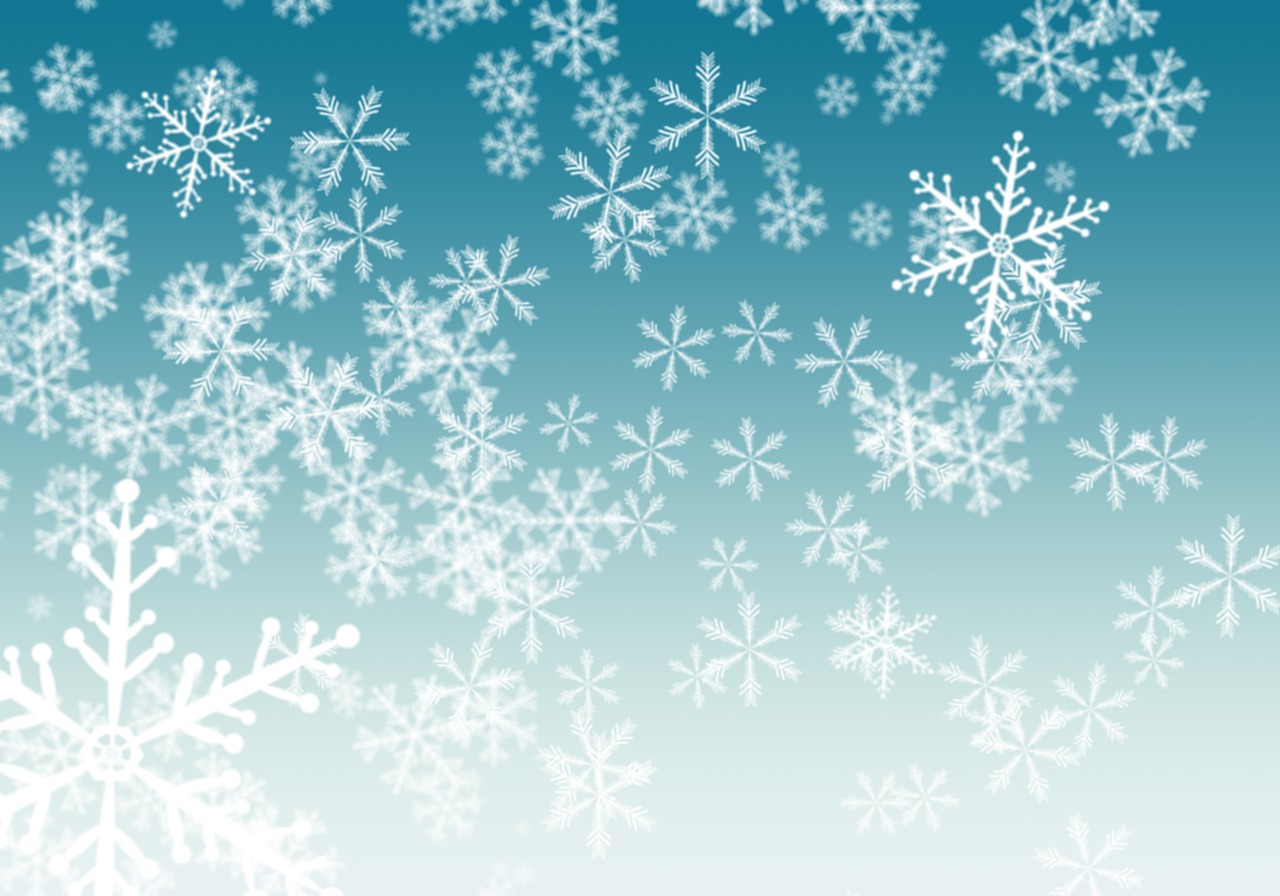 Unser Märchenprojekt
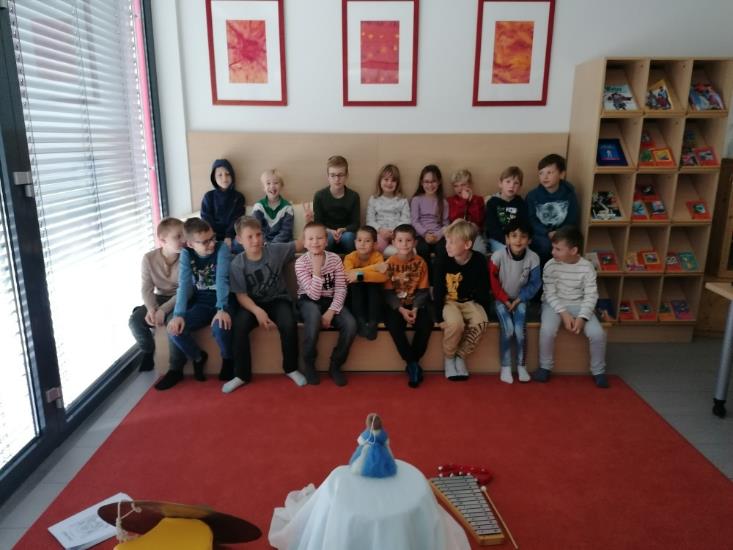 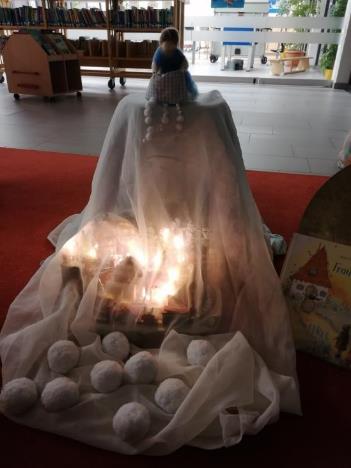 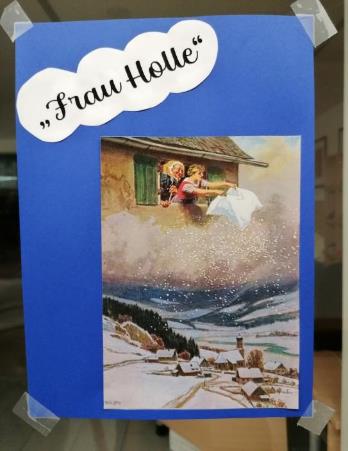 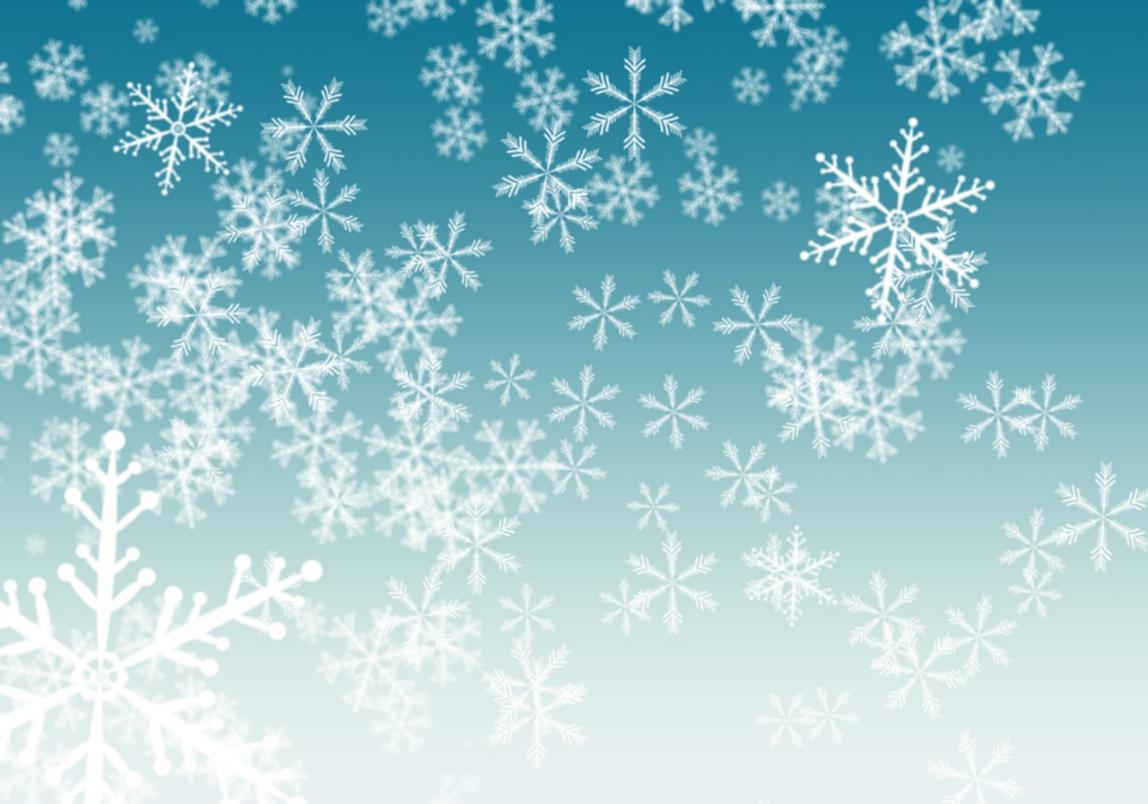 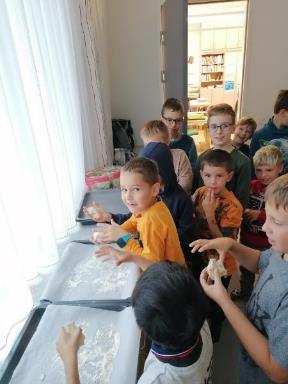 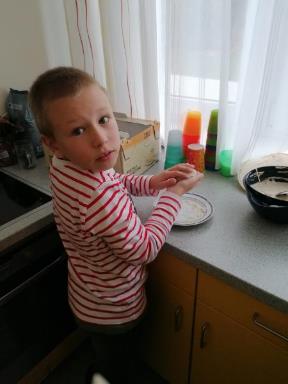 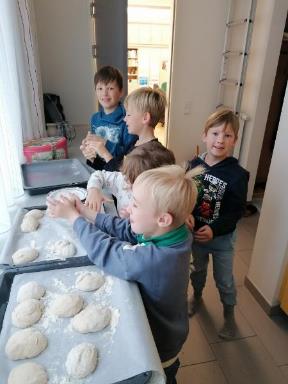 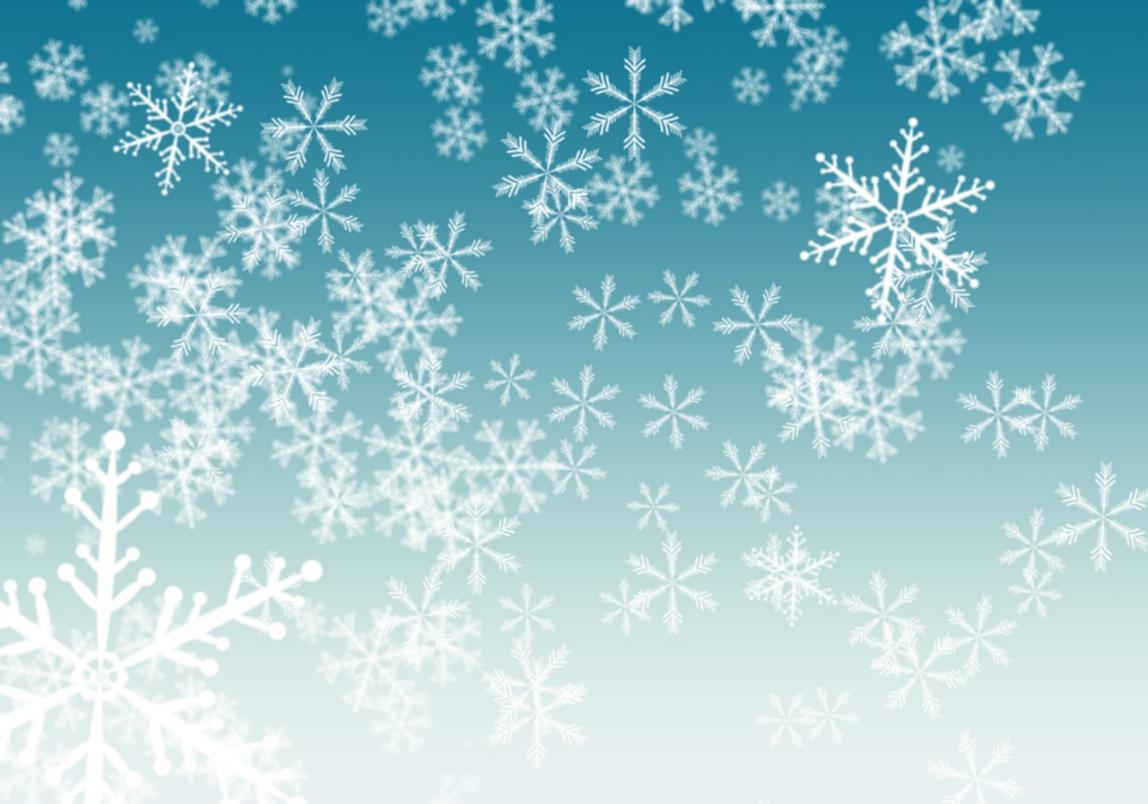 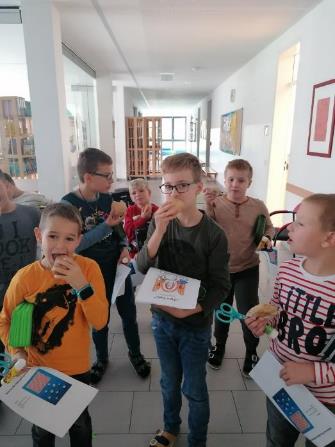 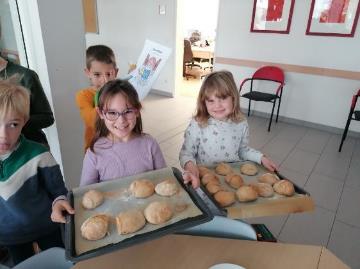 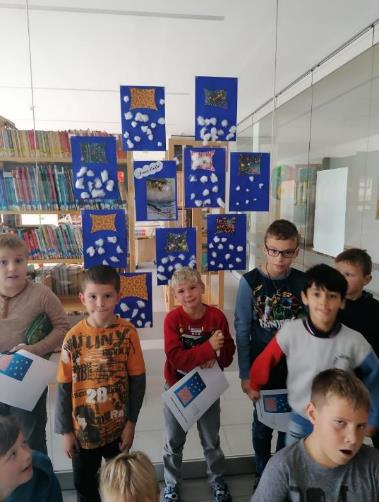 LESEPROJEKT  ROTKÄPPCHEN
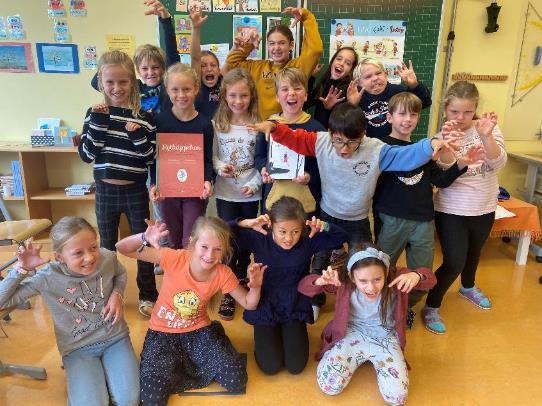 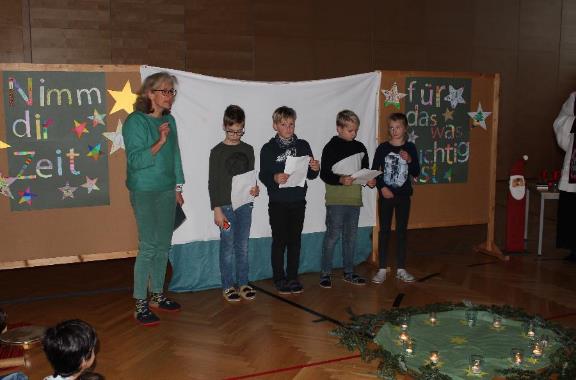 Adventkranzweihe
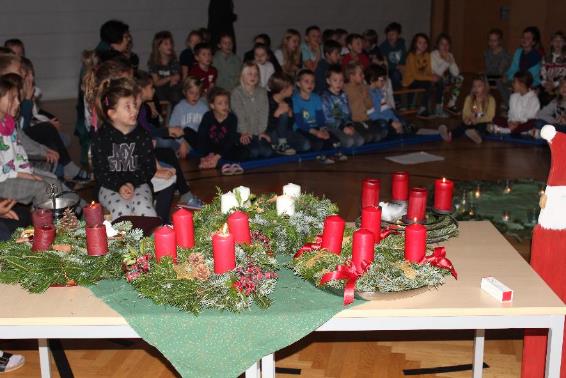 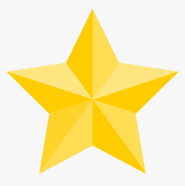 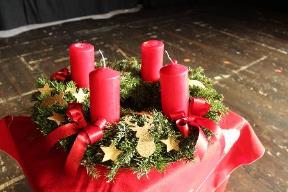 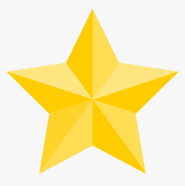 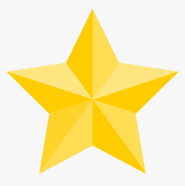 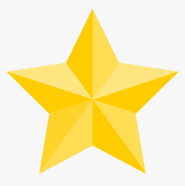 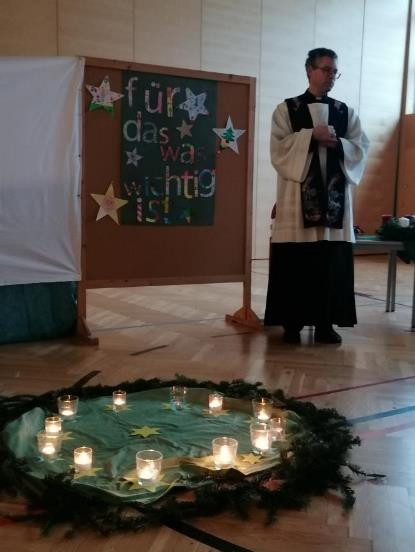 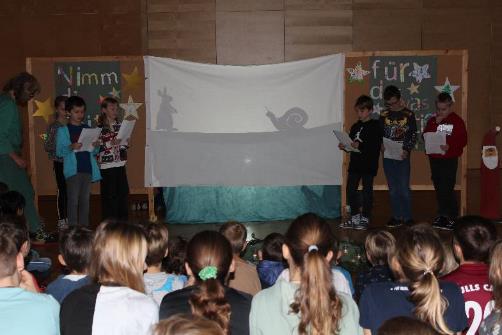 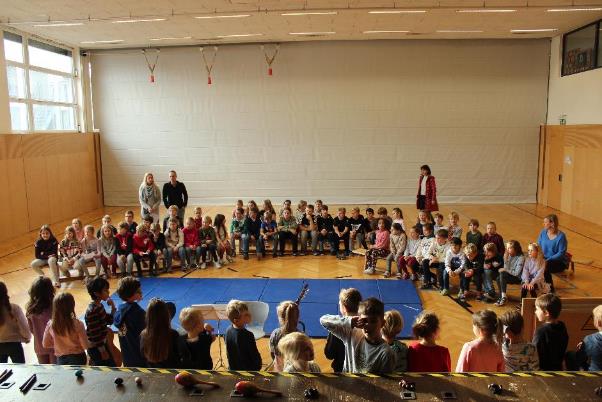 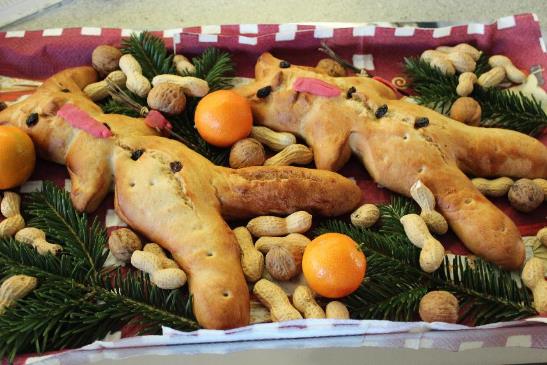 Nikolausfeier
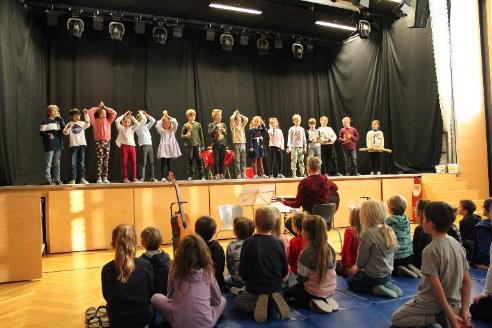 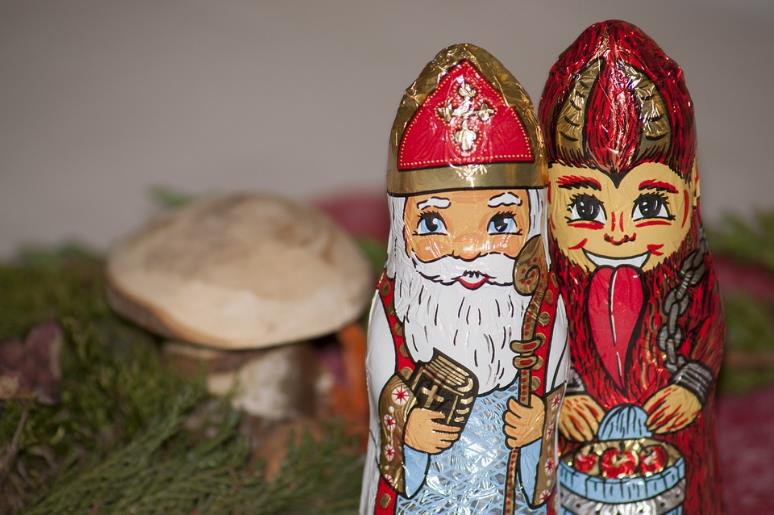 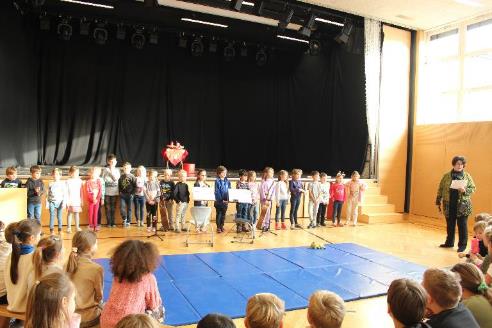 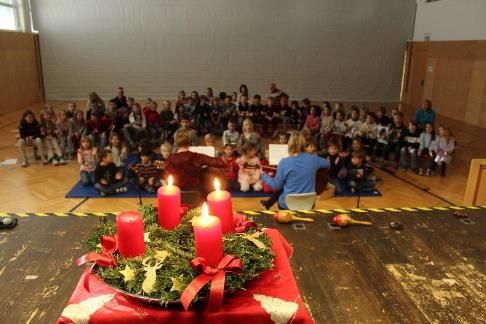 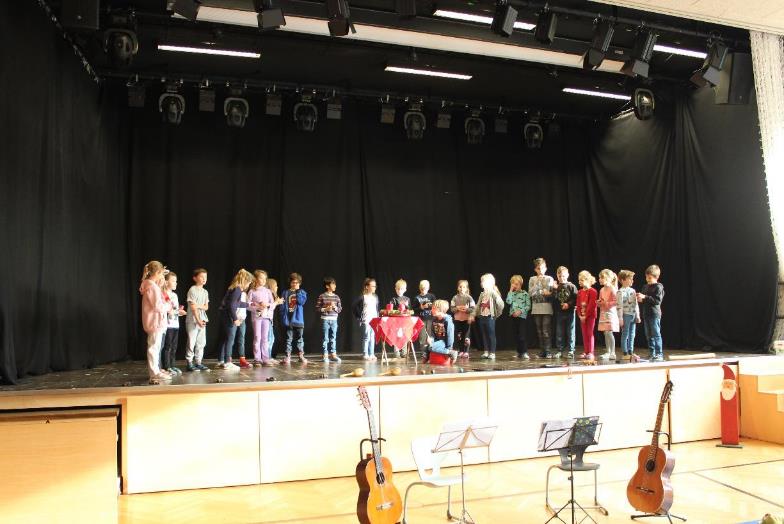 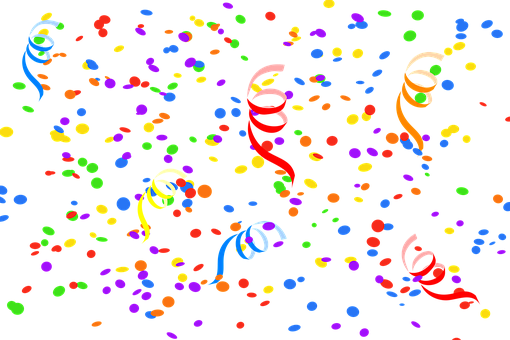 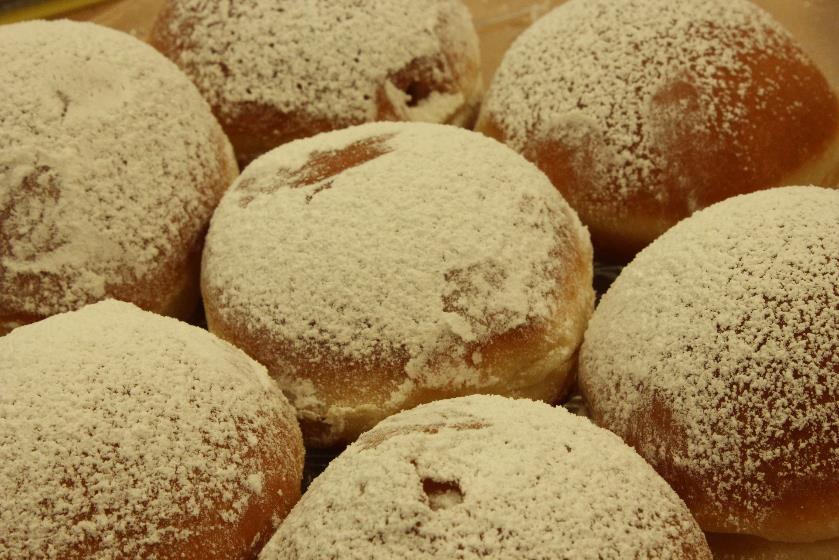 Faschingsdienstag
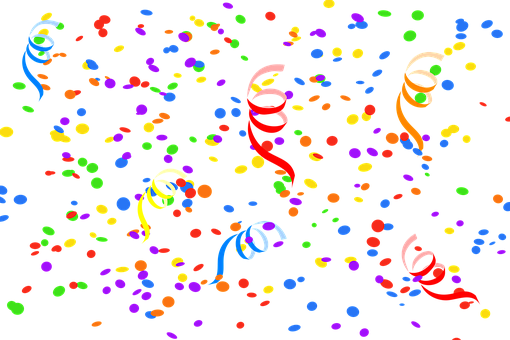 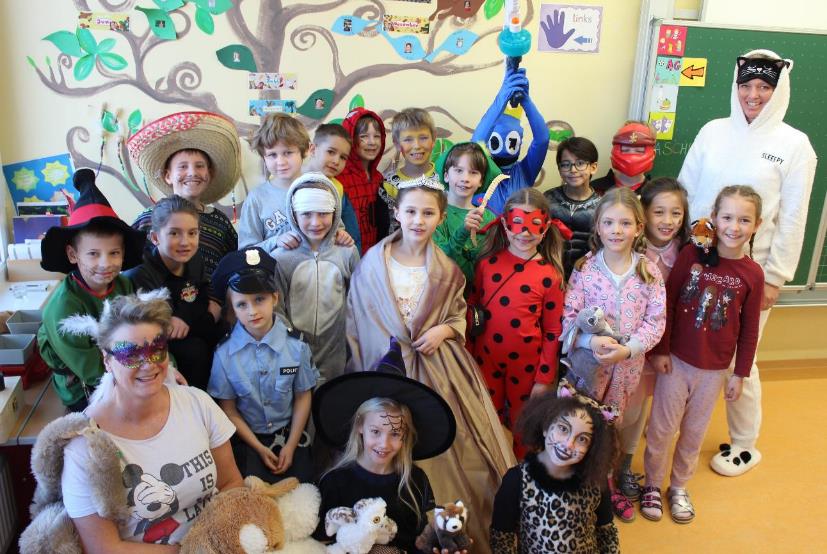 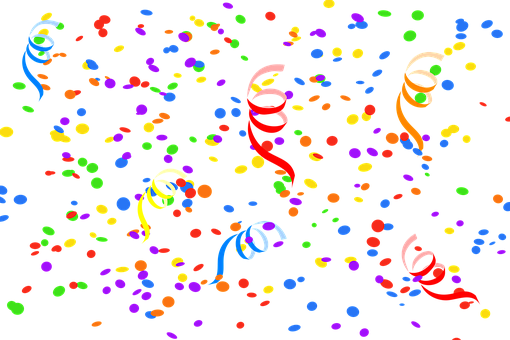 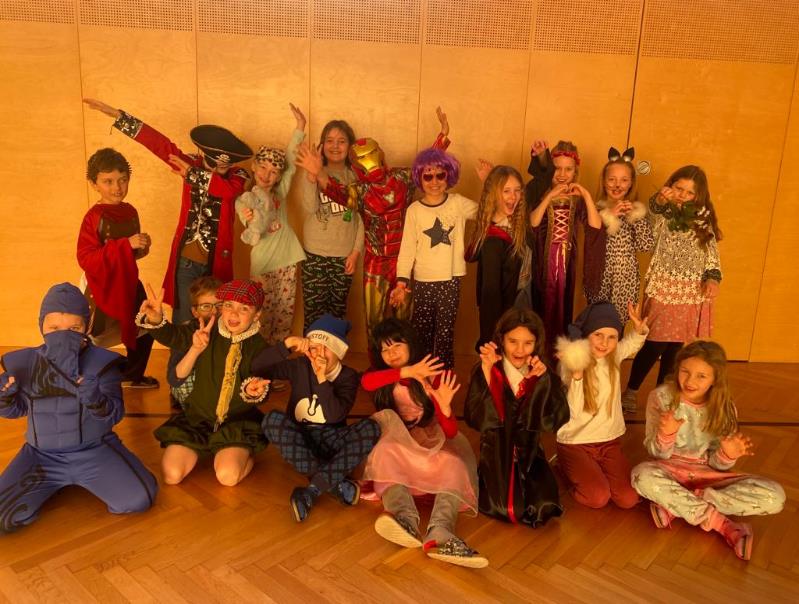 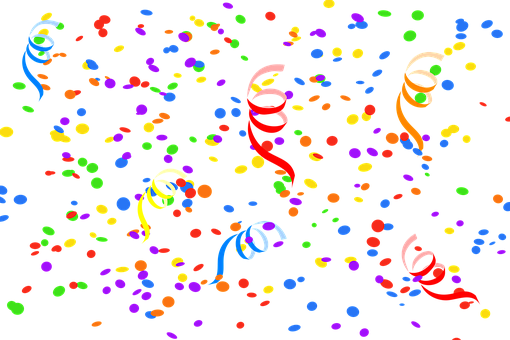 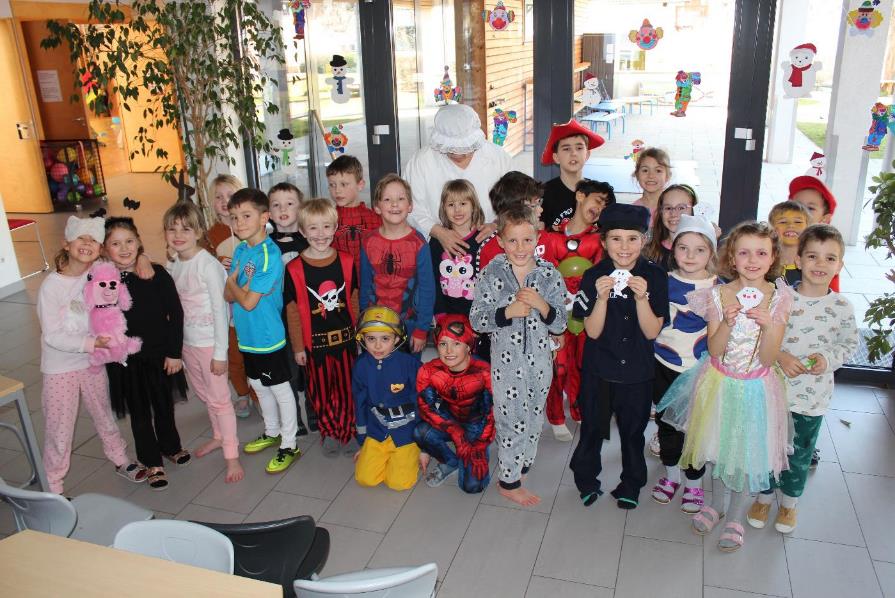 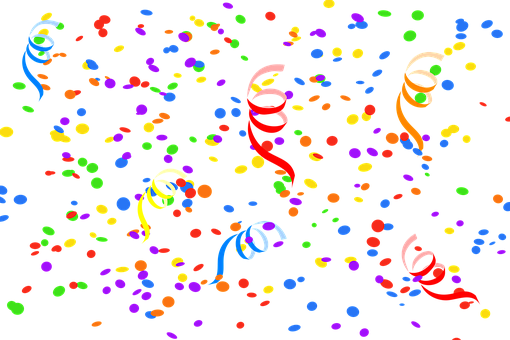 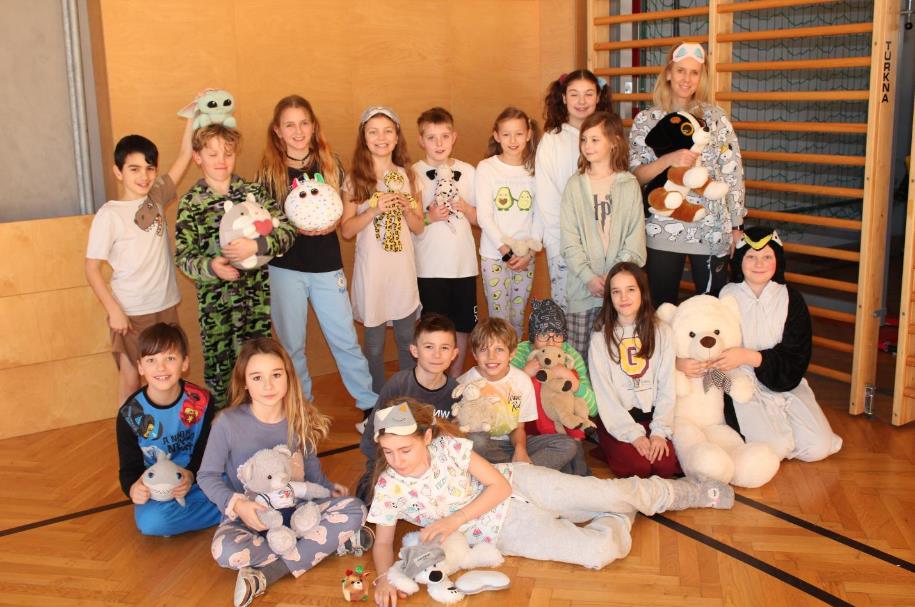 Das Musikum stellt sich vor....
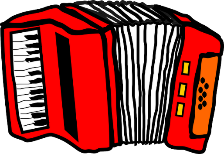 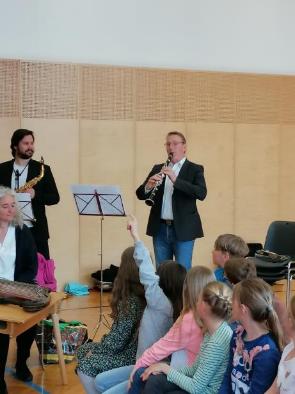 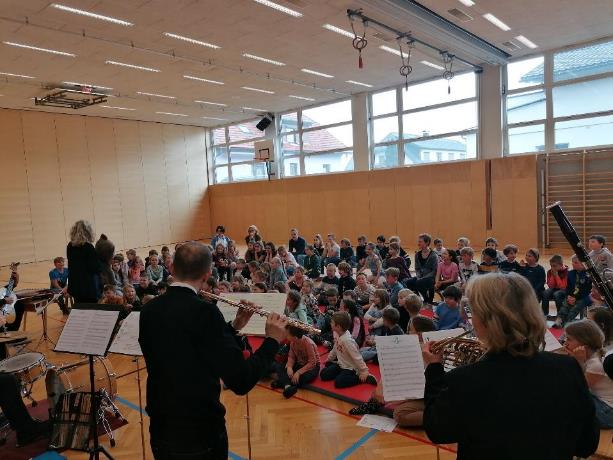 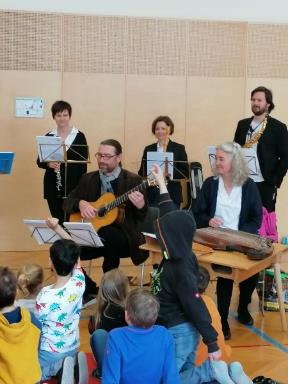 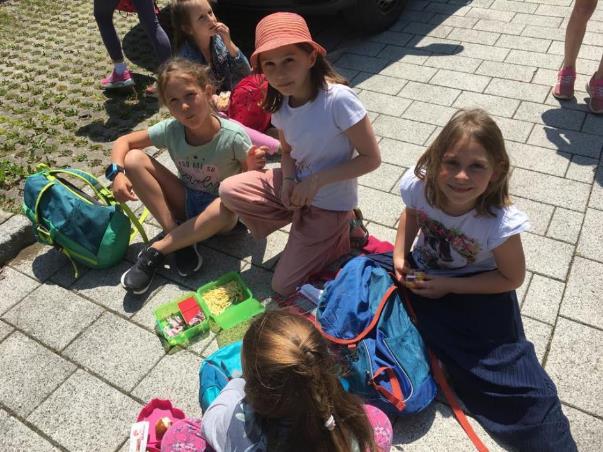 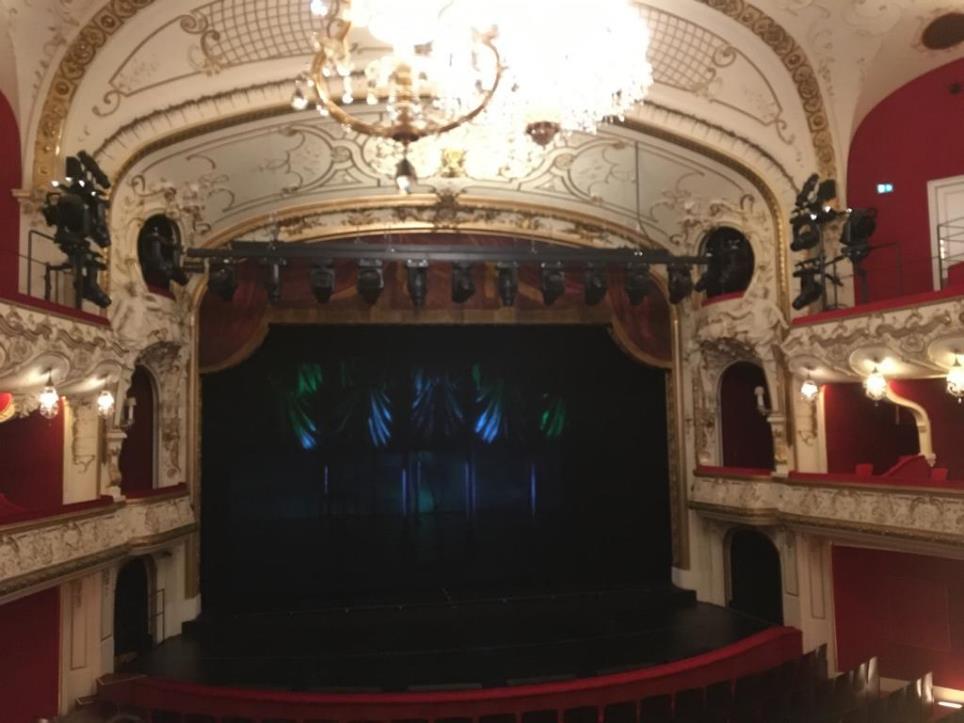 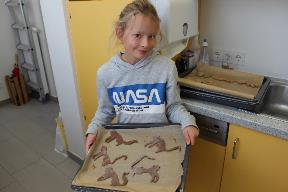 Besuch im Salzburger Landestheater
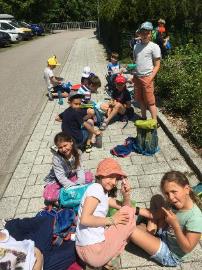 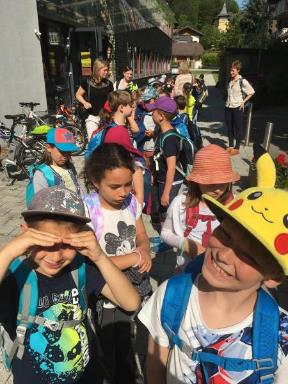 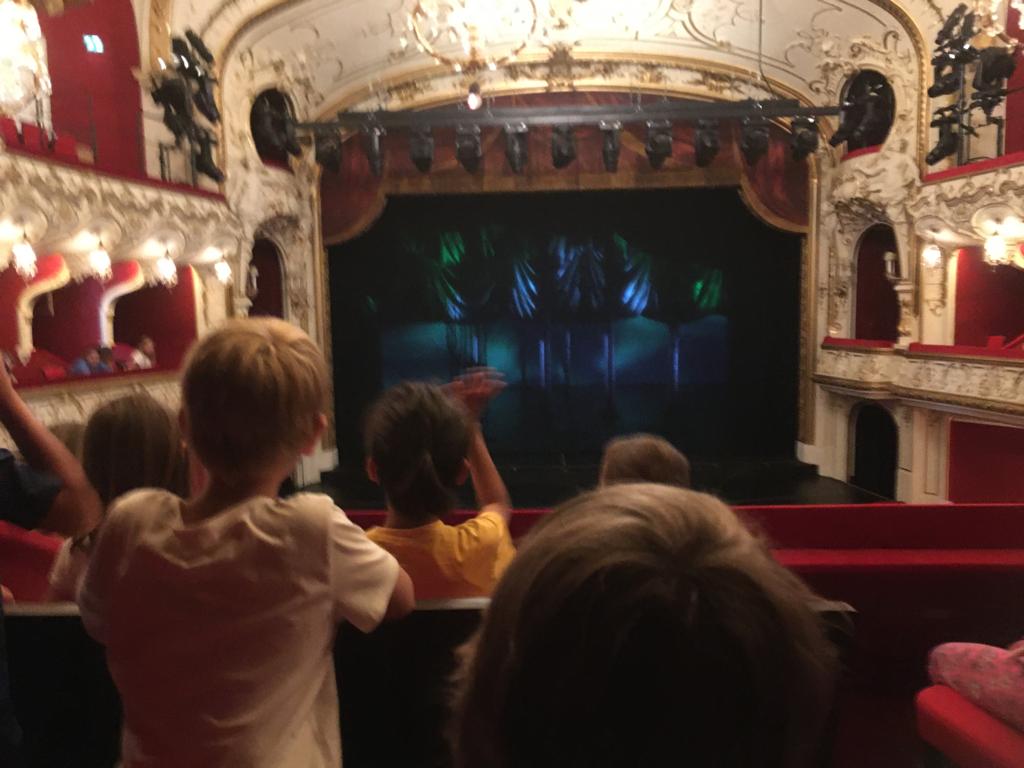 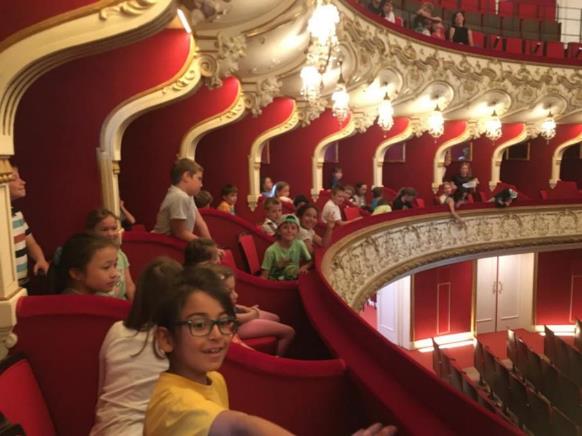 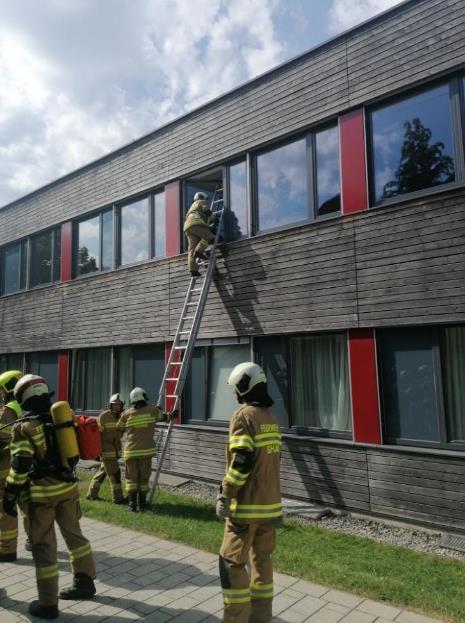 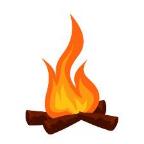 Brandschutzübung
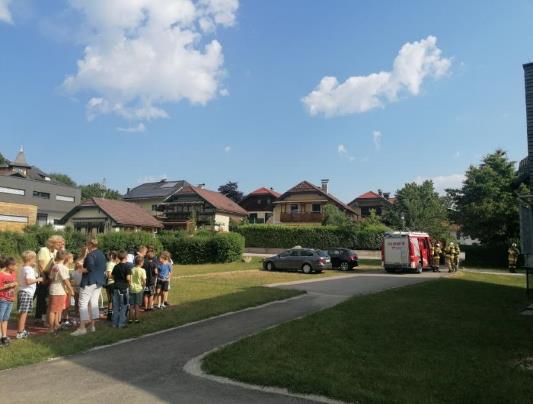 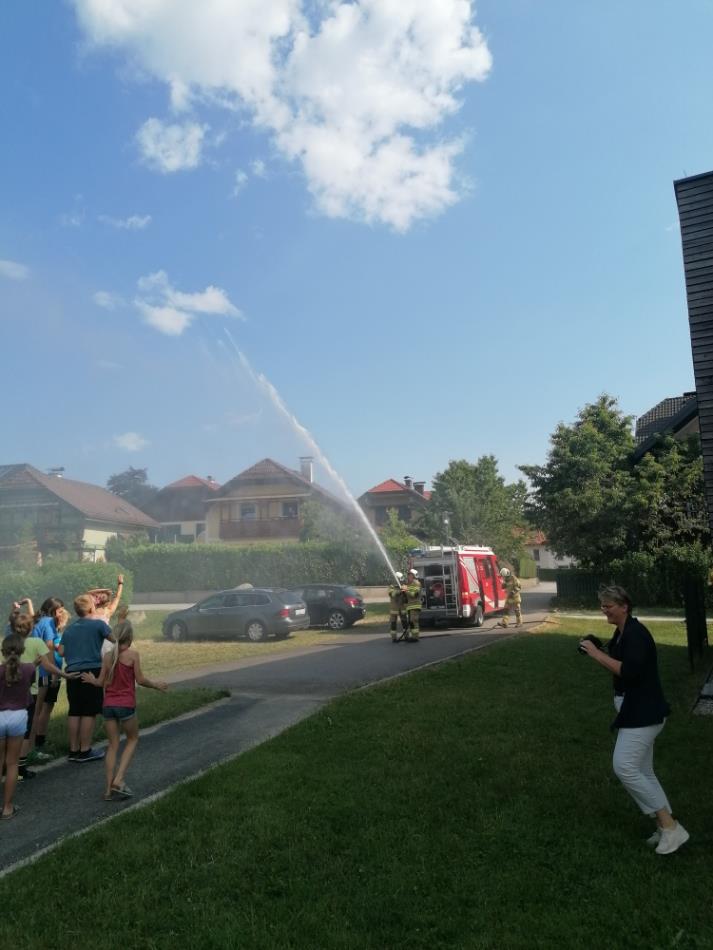 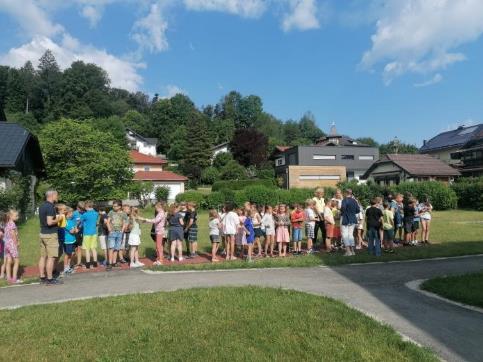 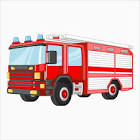 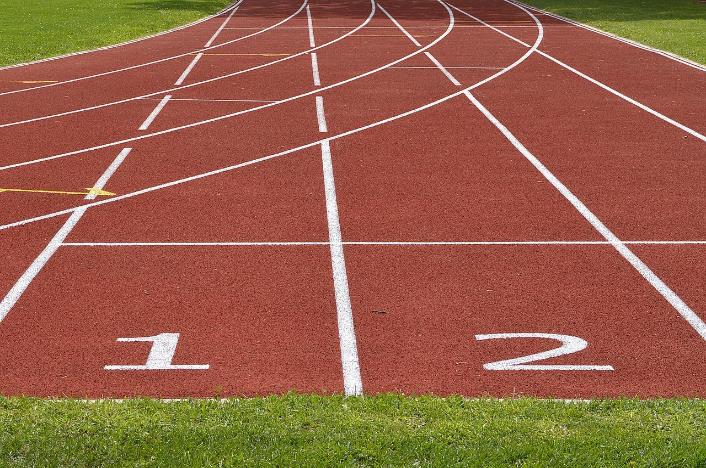 Sportfest
    2023
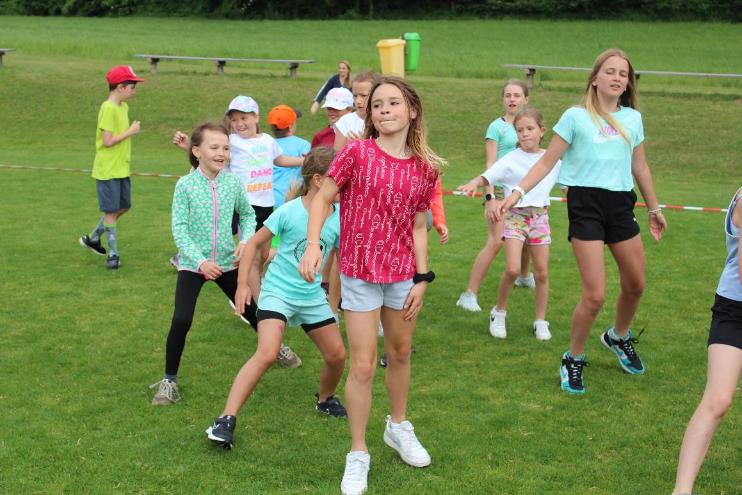 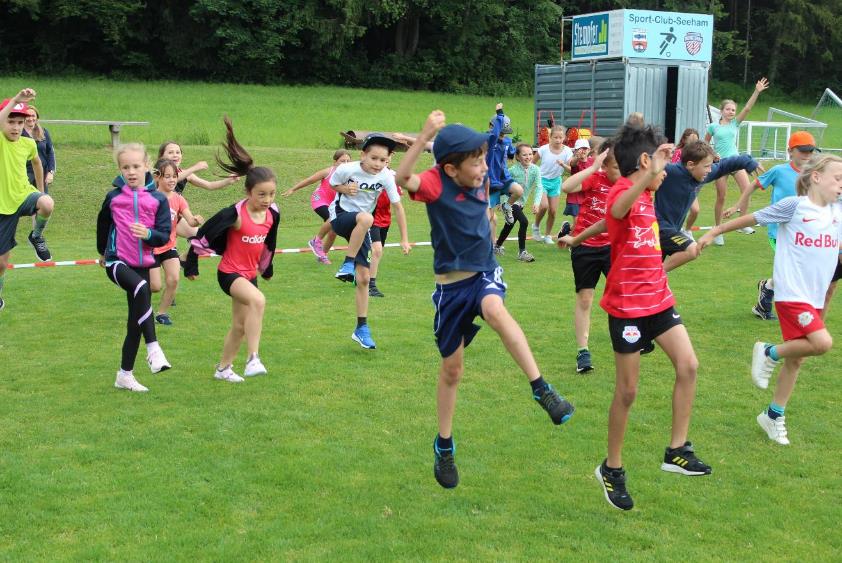 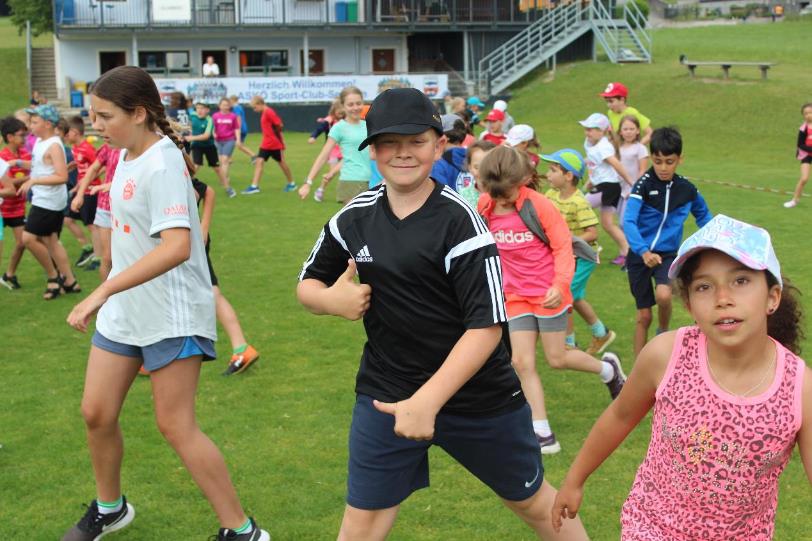 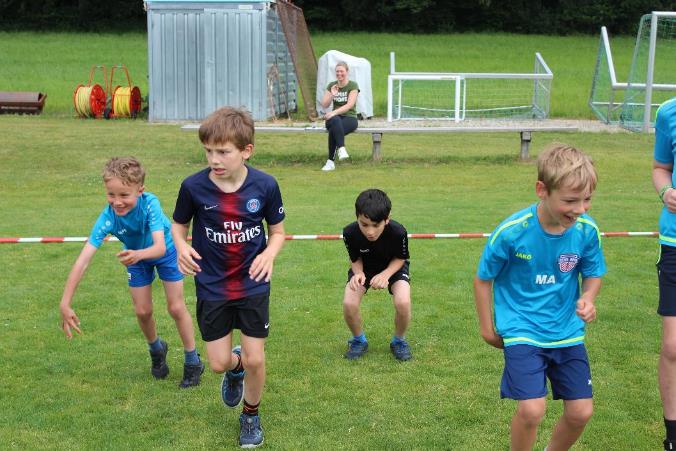 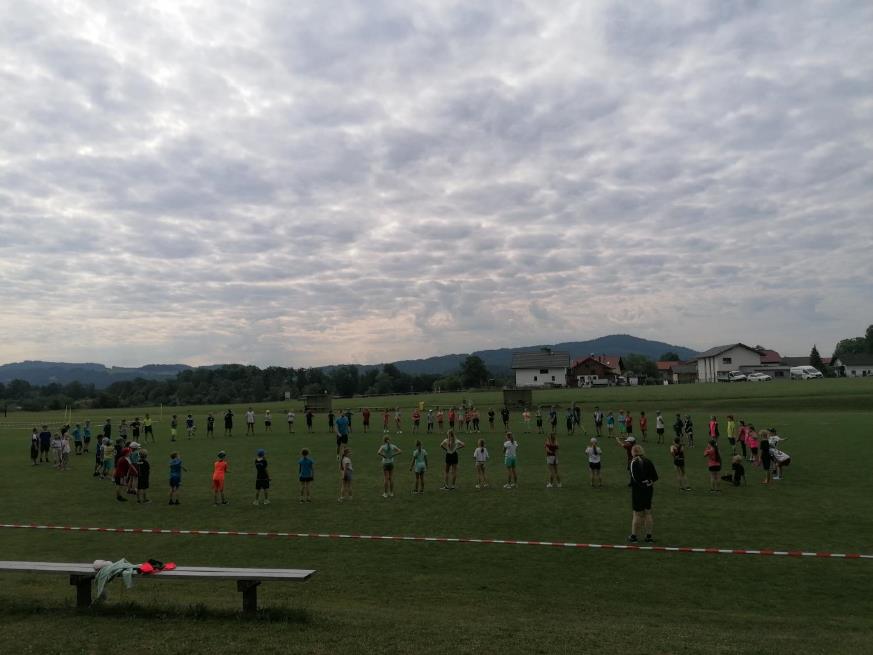 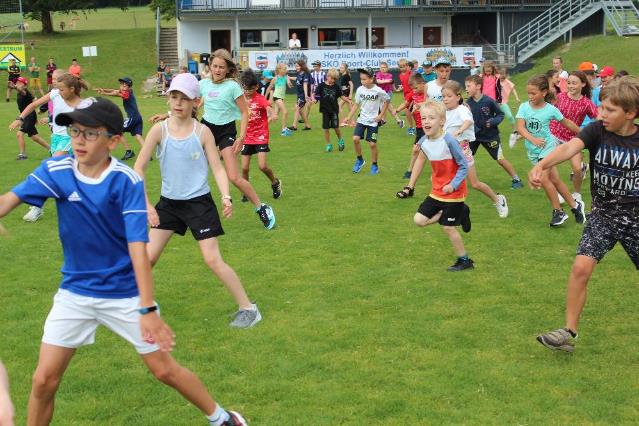 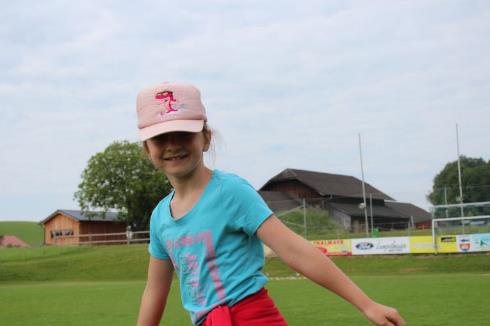 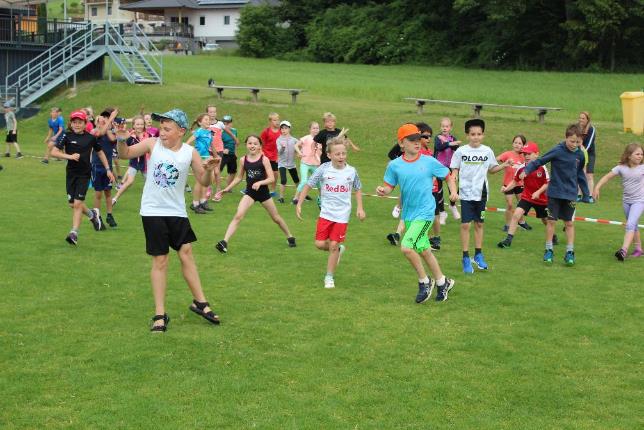 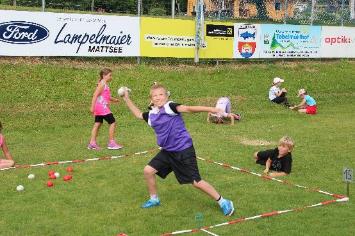 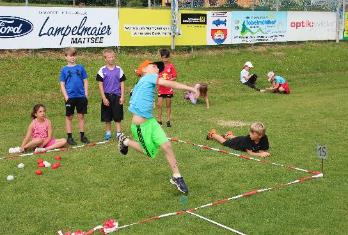 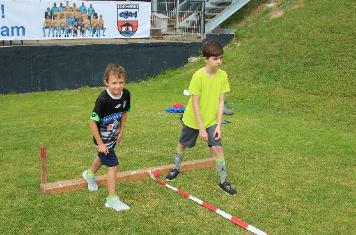 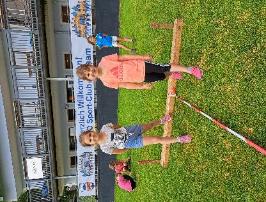 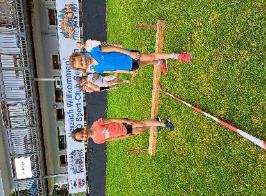 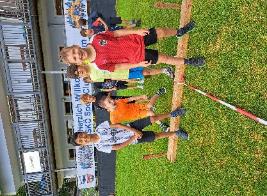 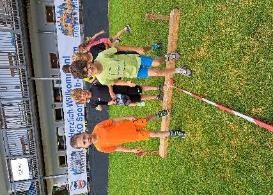 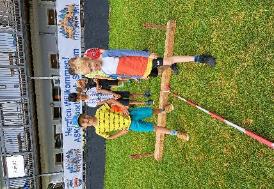 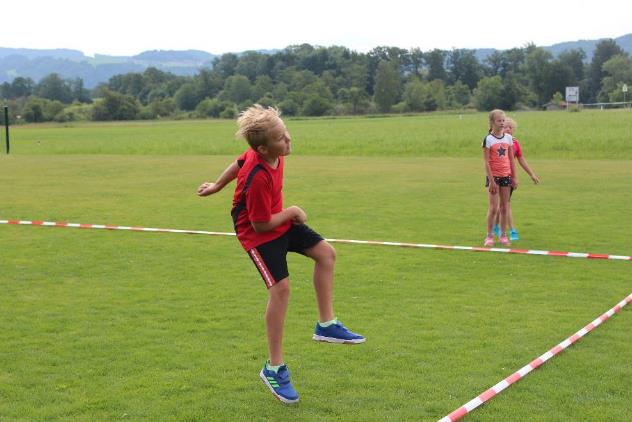 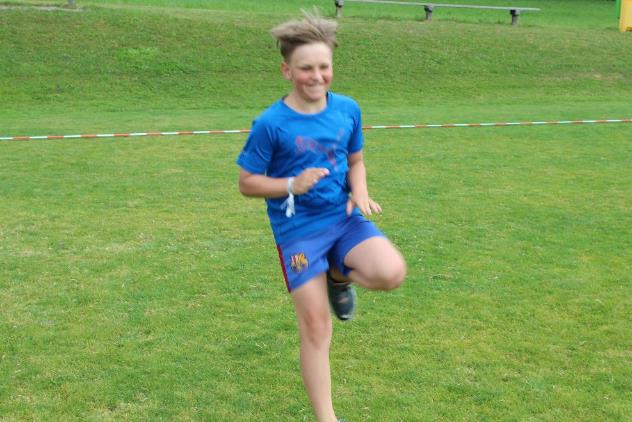 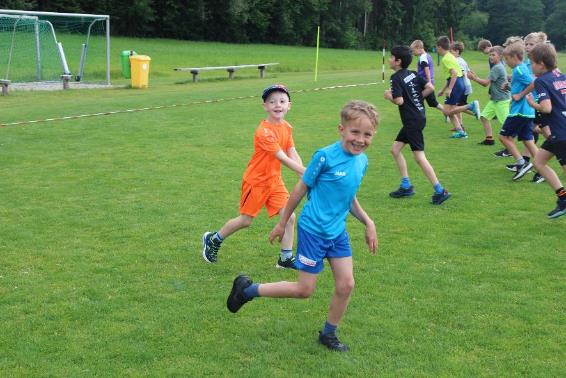 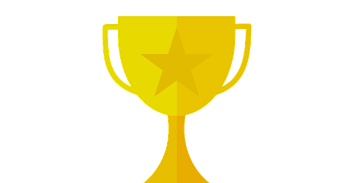 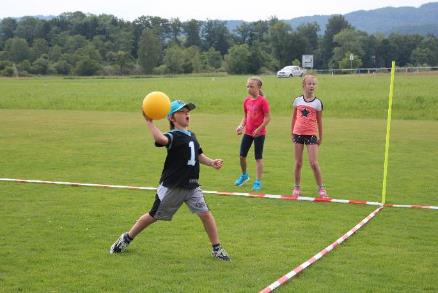 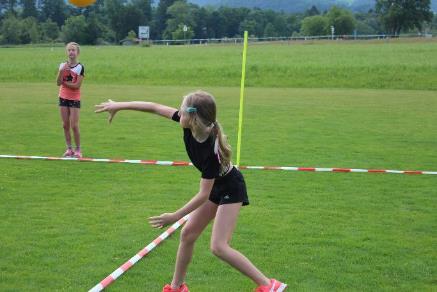 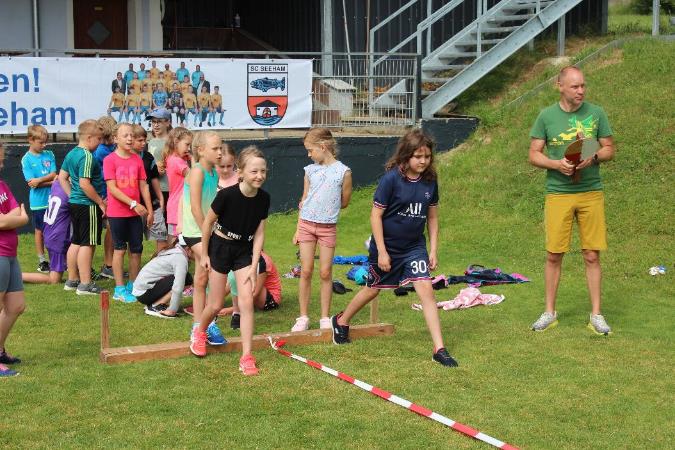 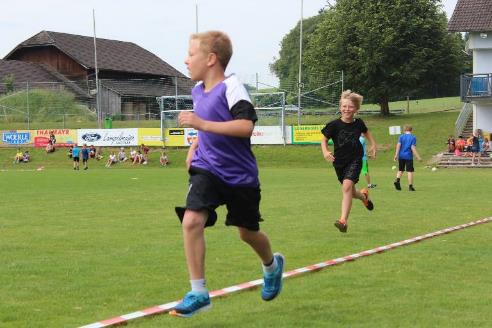 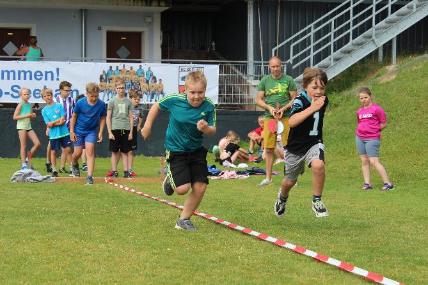 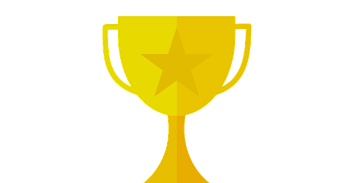 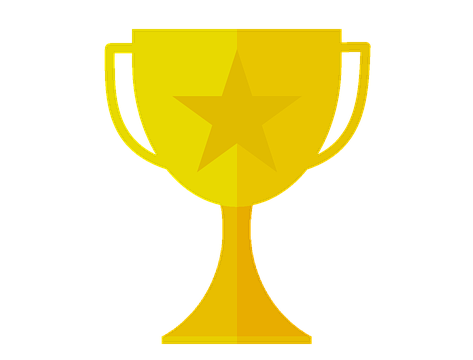 Es gibt lauter Gewinner,
denn alle haben ihr Bestes gegeben!
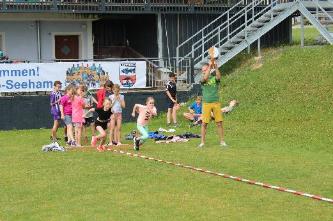 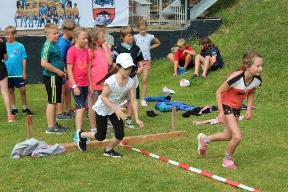 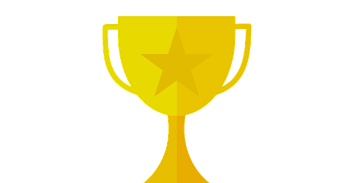 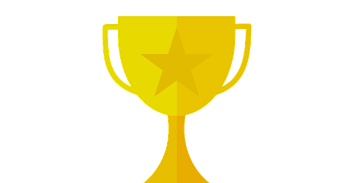 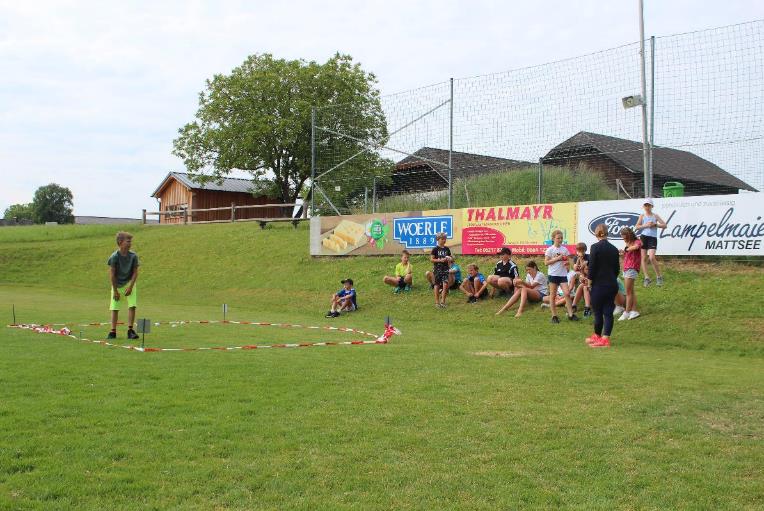 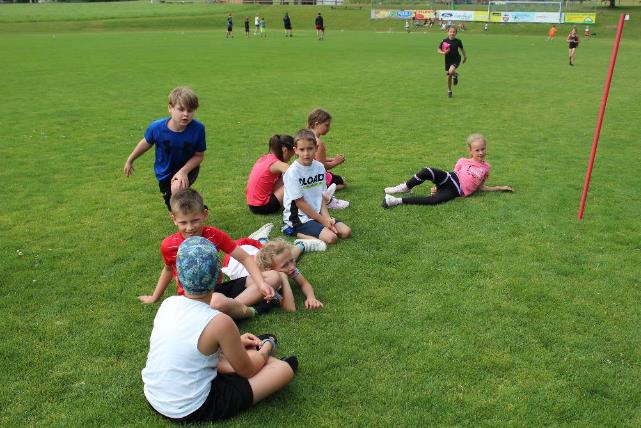 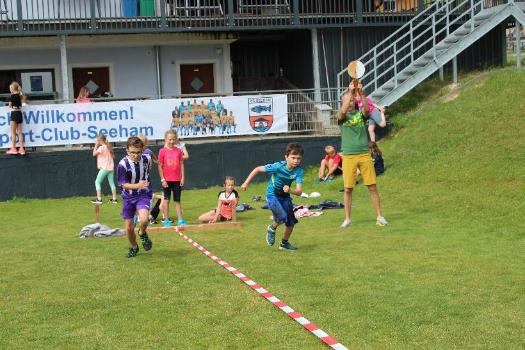 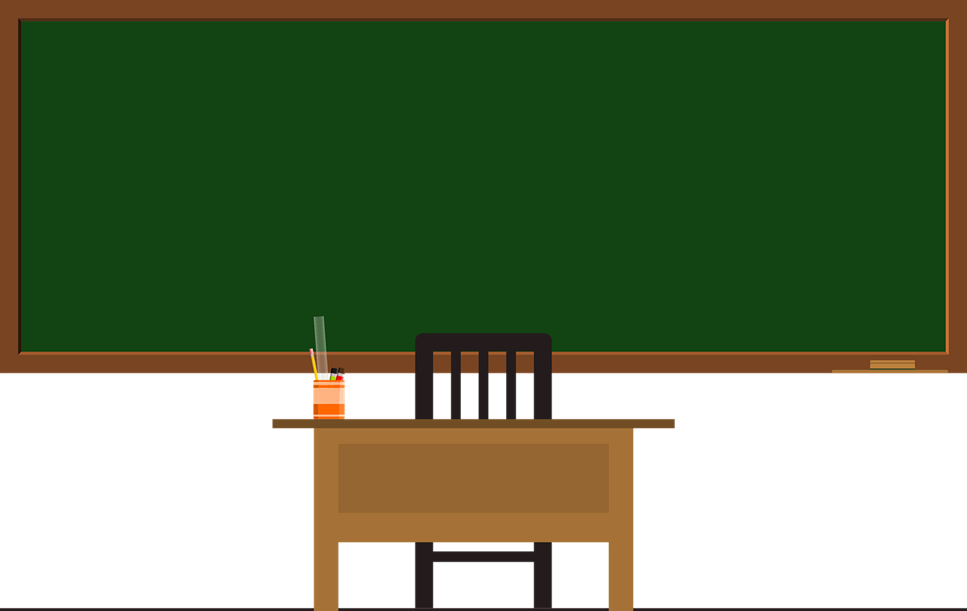 Unsere 1. Klasse
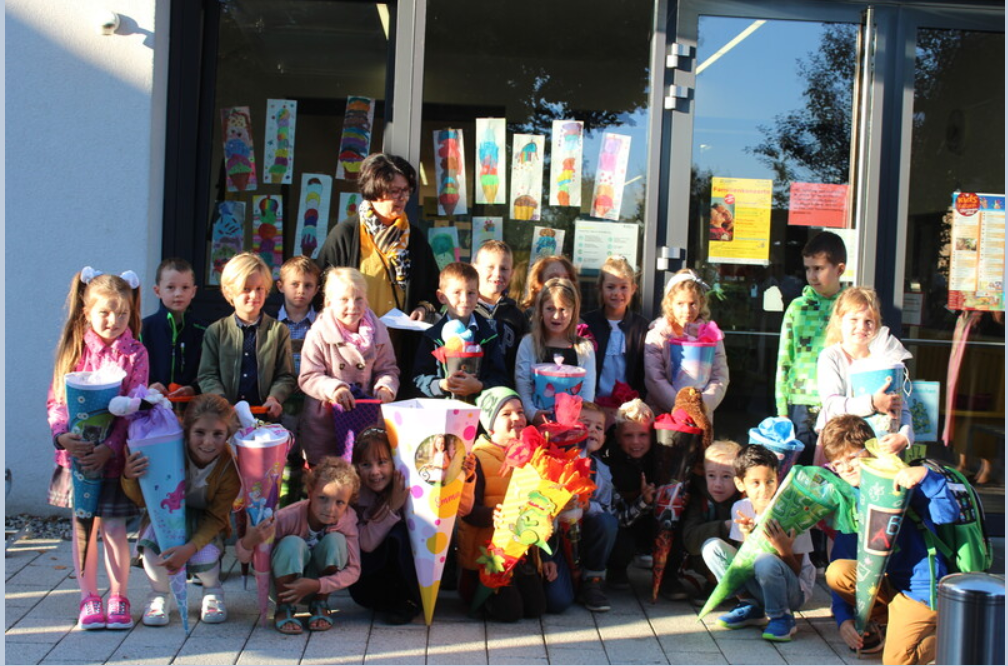 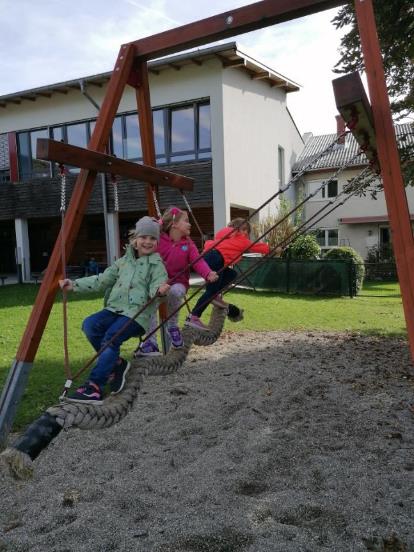 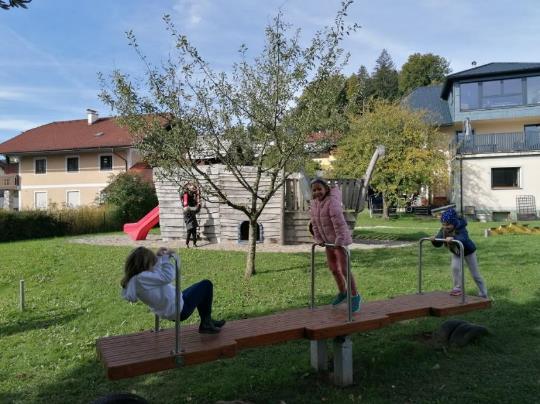 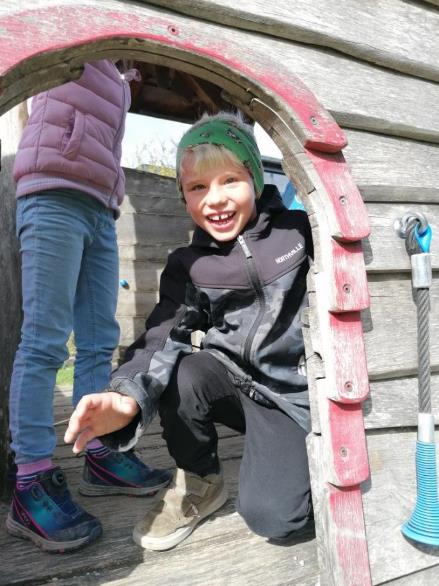 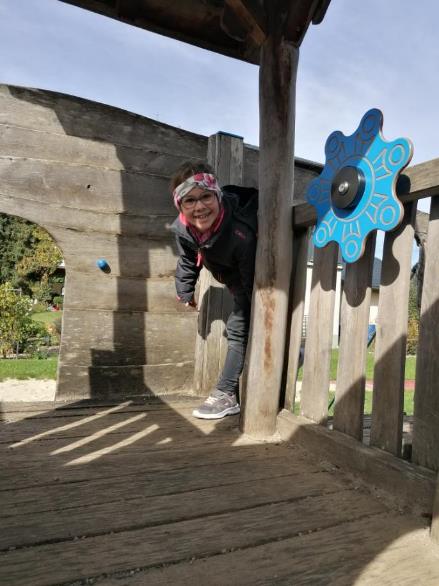 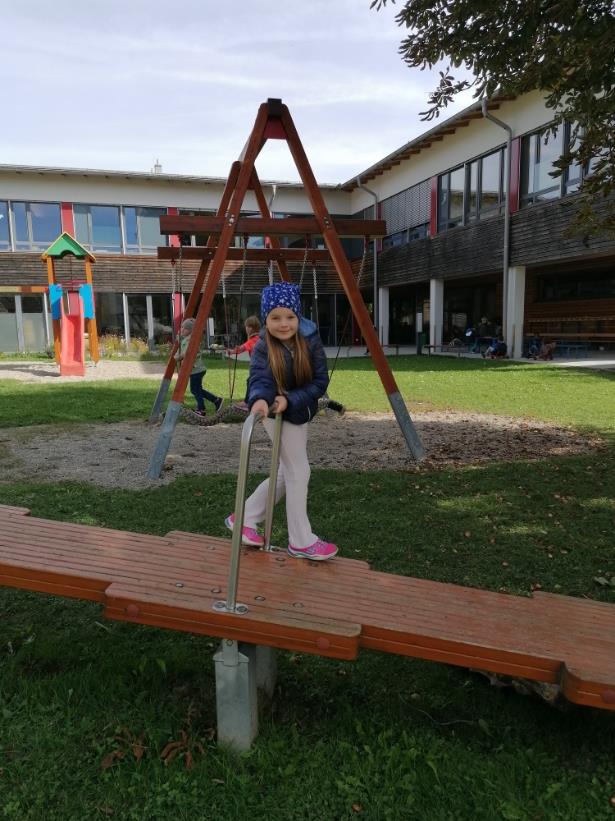 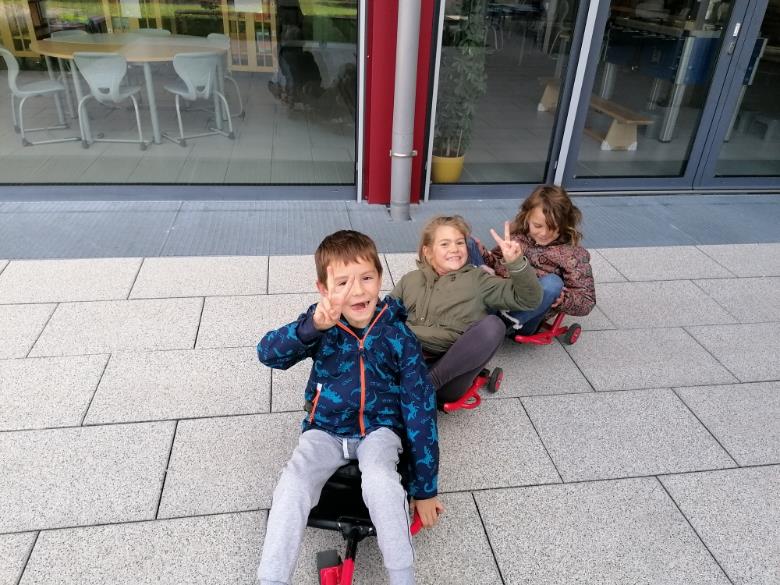 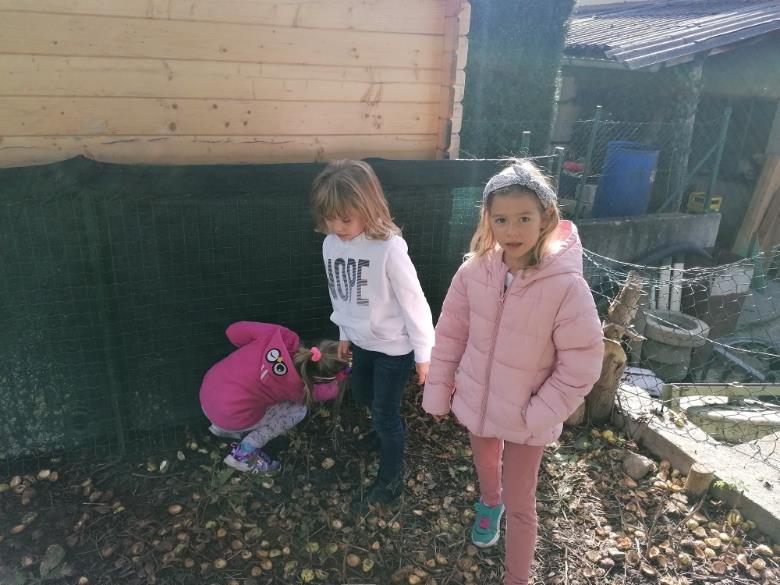 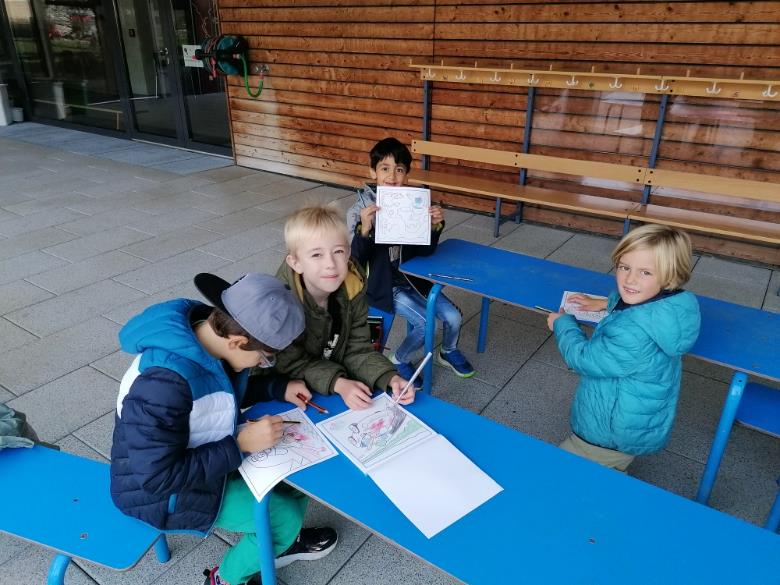 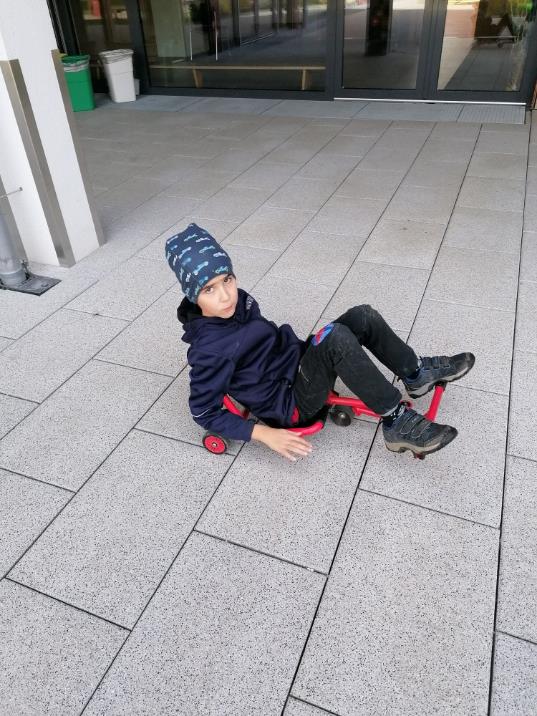 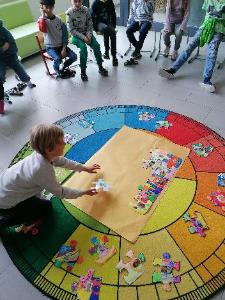 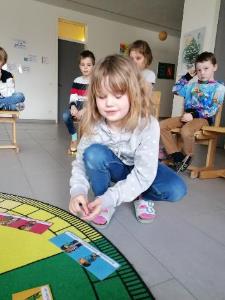 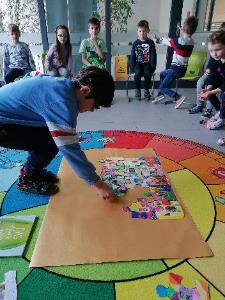 Wir sind wie ein Puzzle...
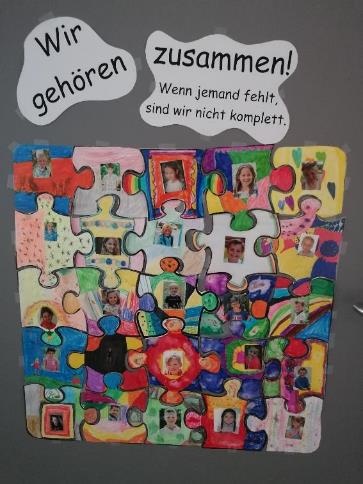 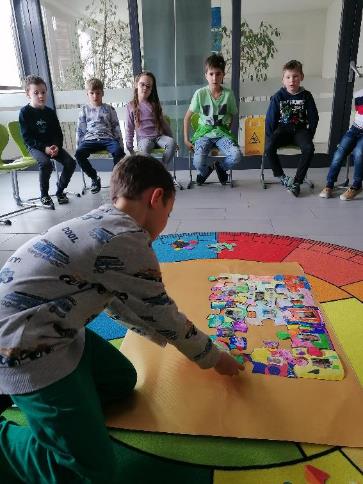 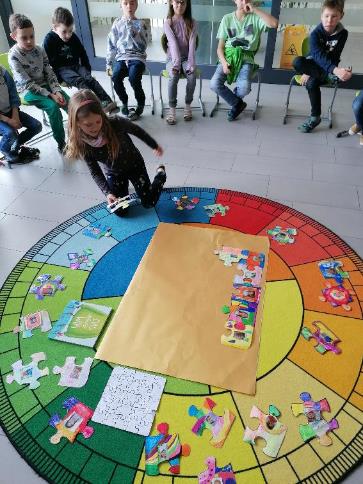 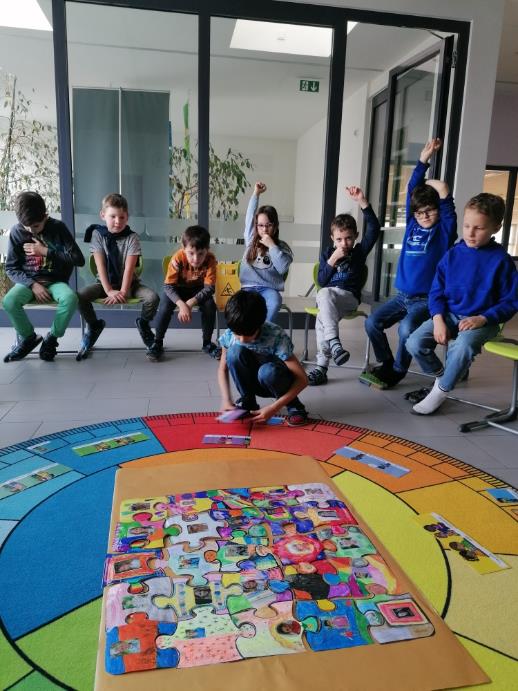 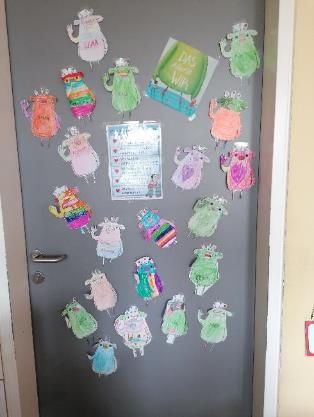 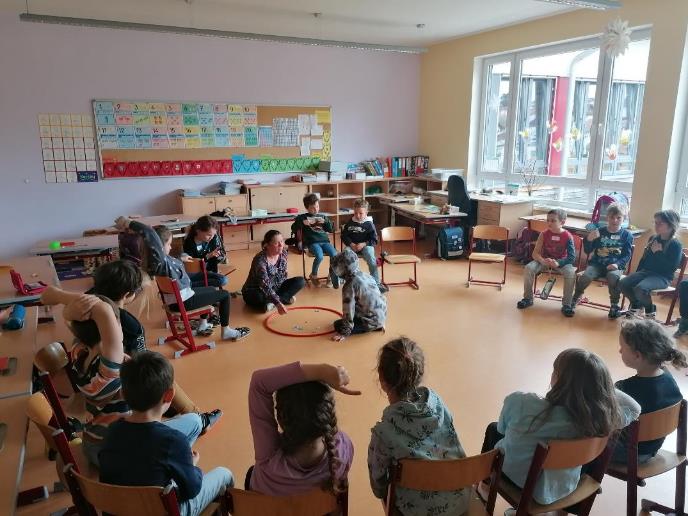 Das Friedensbüro zu Besuch!
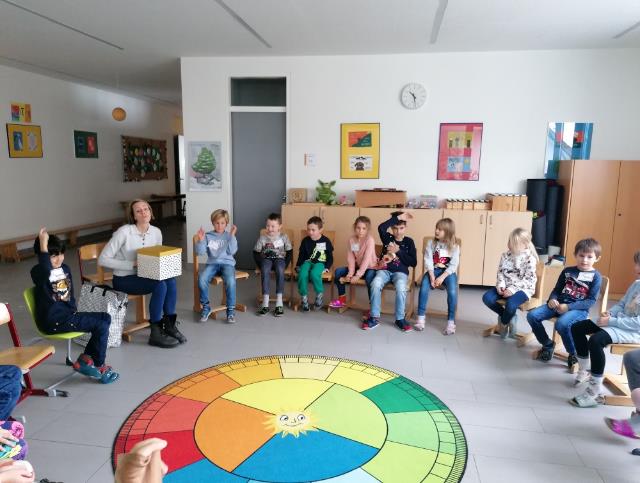 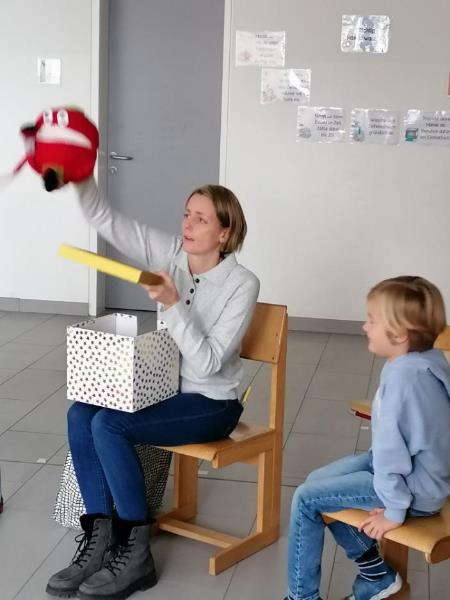 Avolino in der ersten Klasse
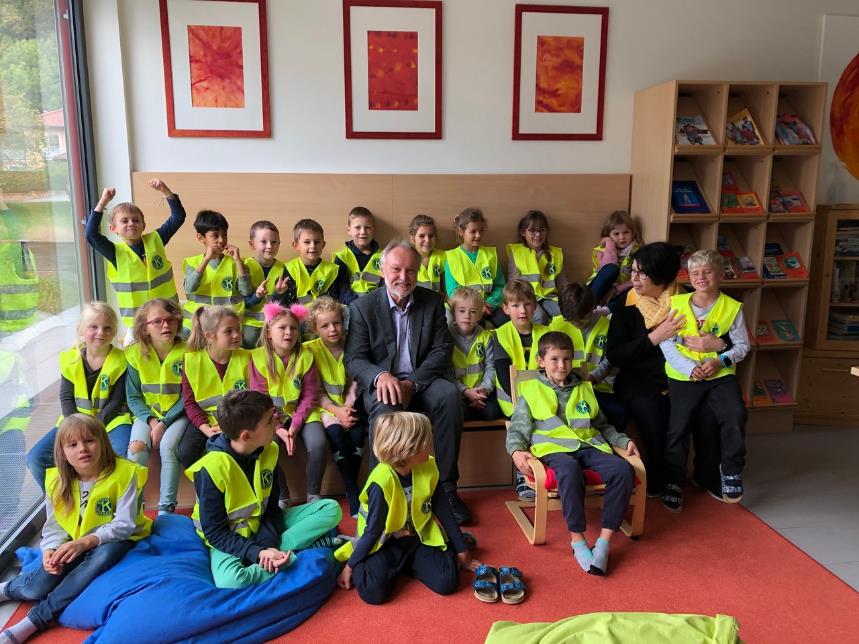 Wir bekommen Warnwesten vom Kiwanis-Club!
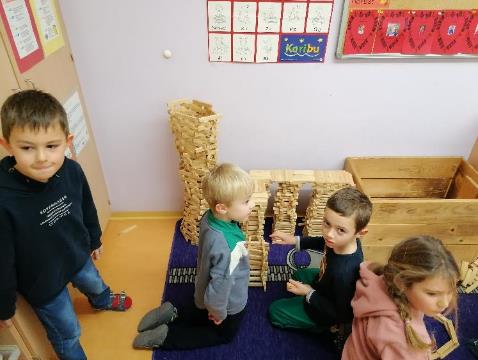 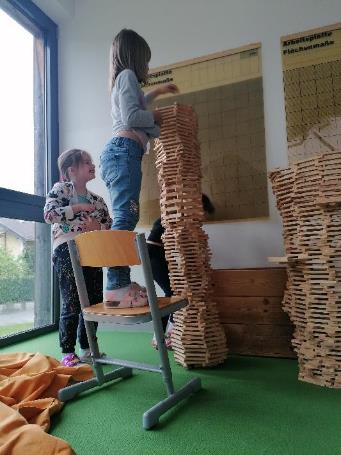 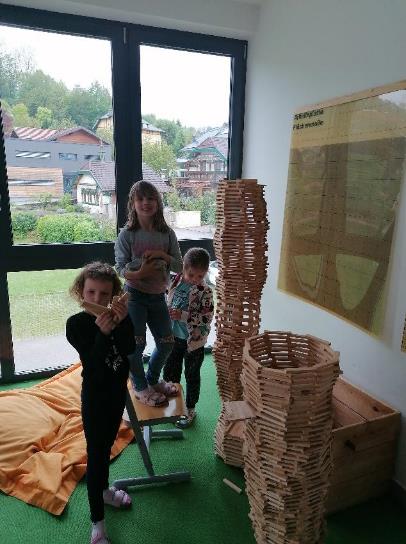 Kapplasteine sind der große Hit!!
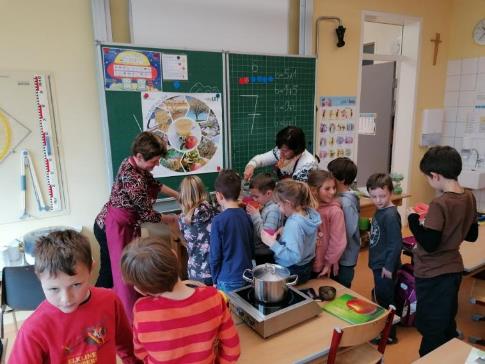 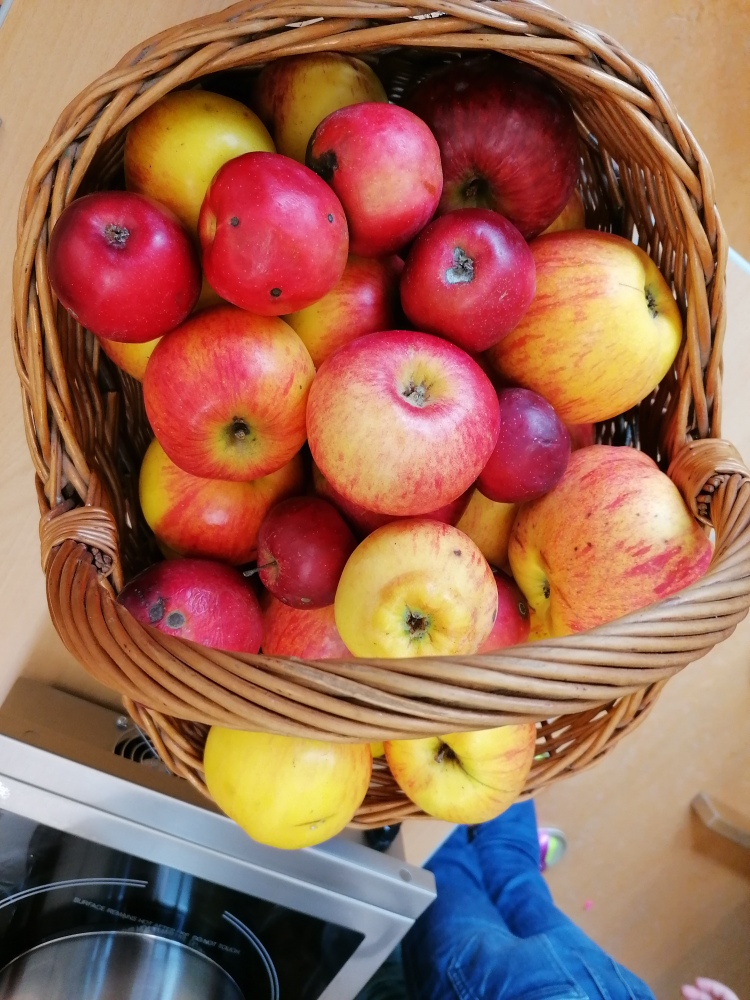 Apfeltag mit den Ortsbäuerinnen
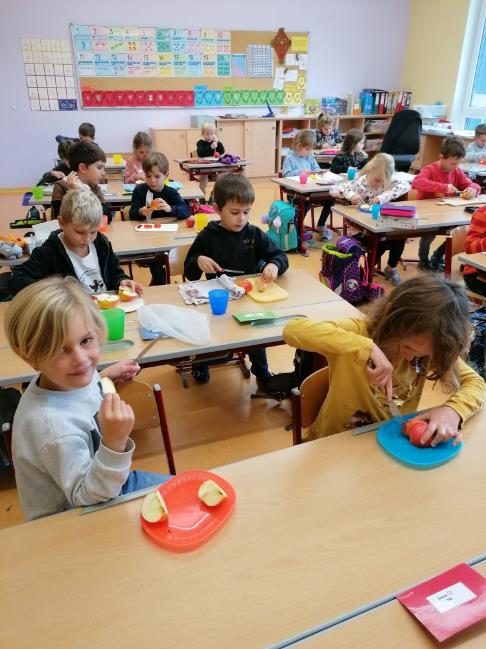 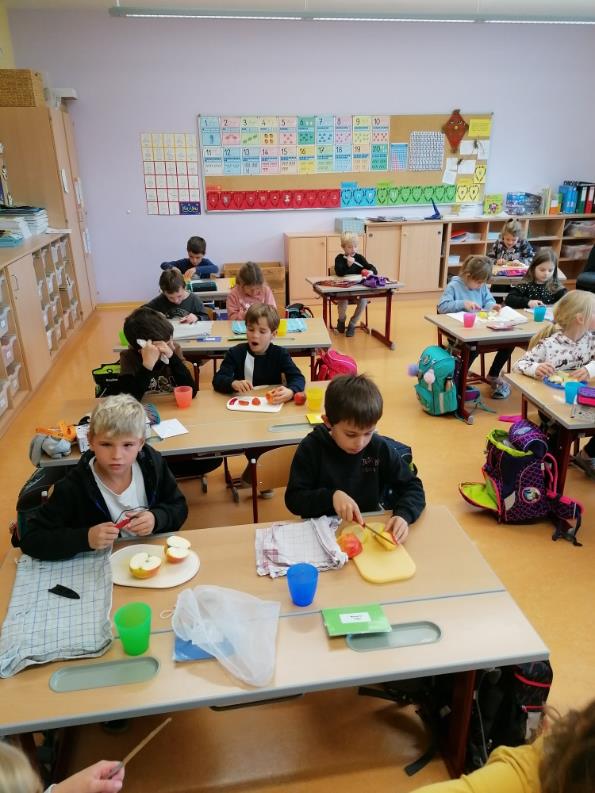 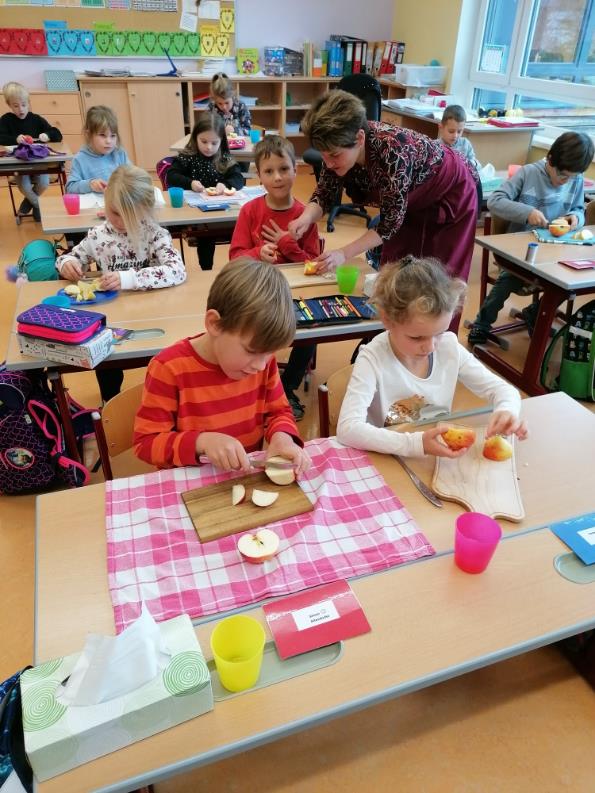 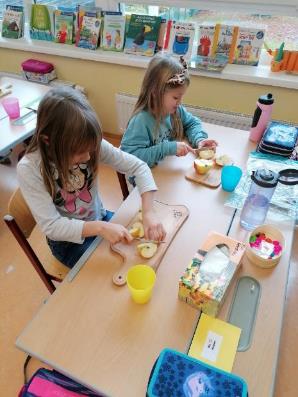 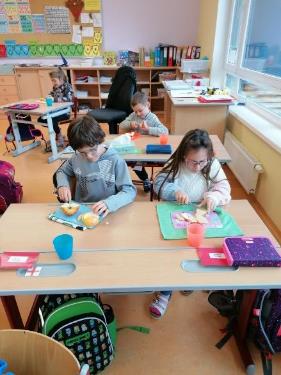 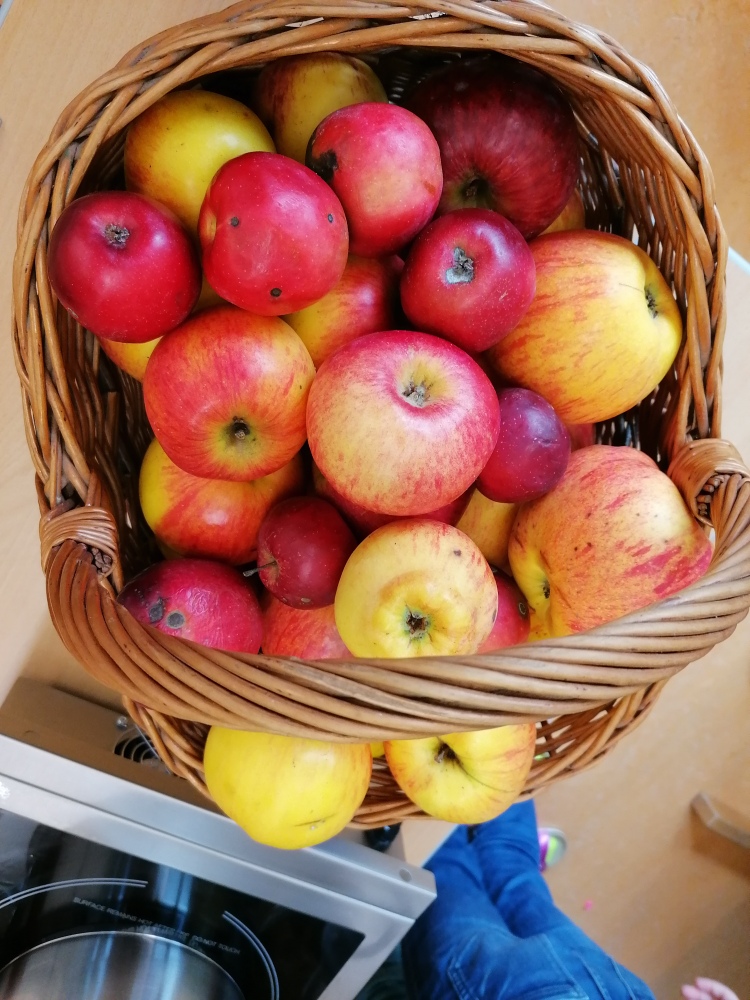 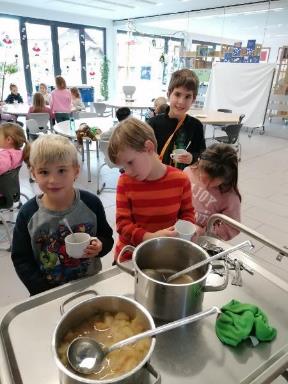 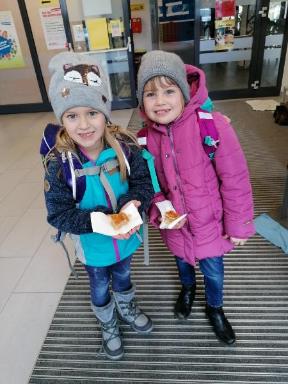 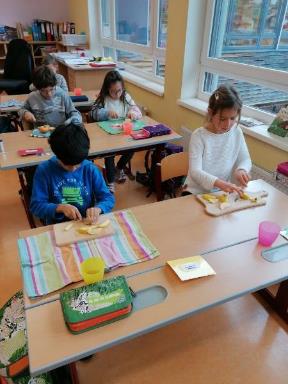 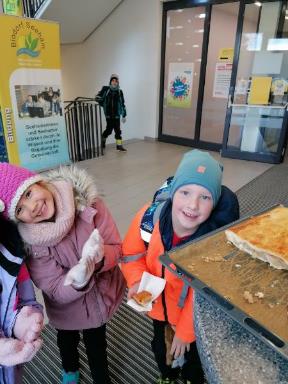 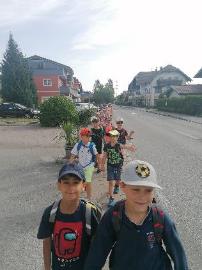 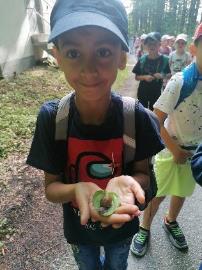 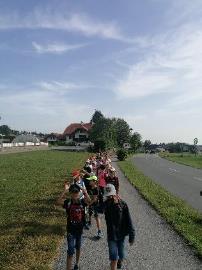 Wandertag in den Teufelsgraben
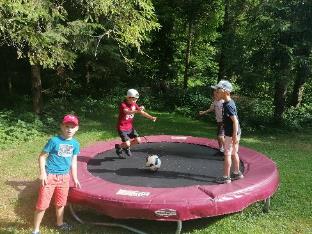 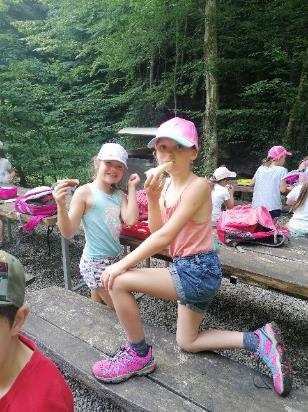 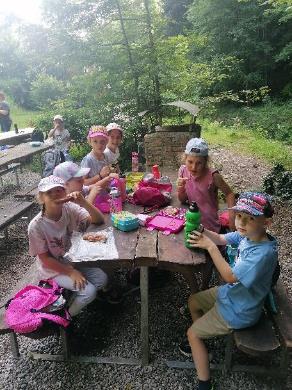 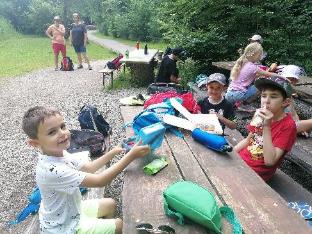 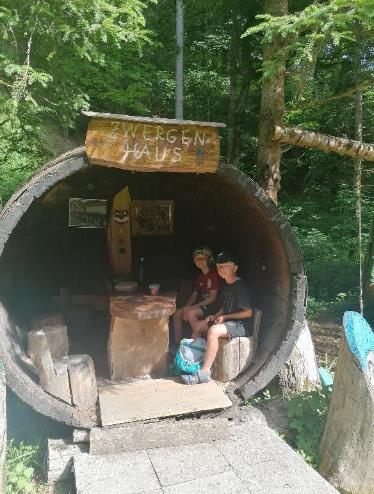 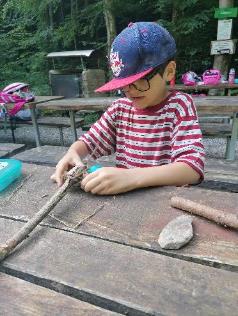 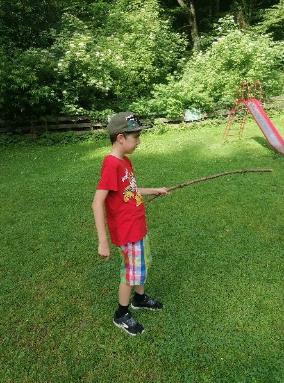 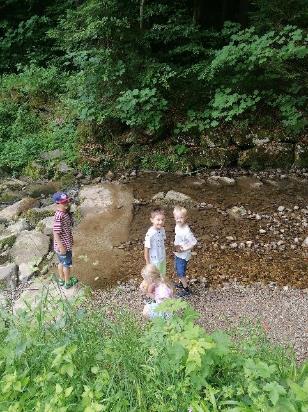 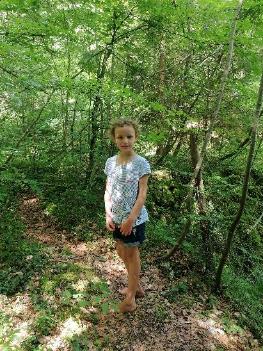 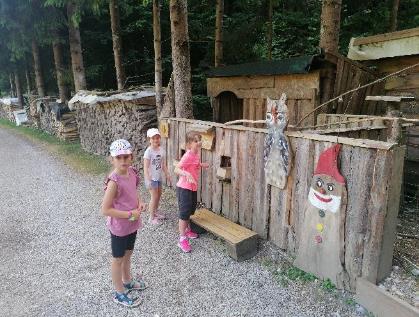 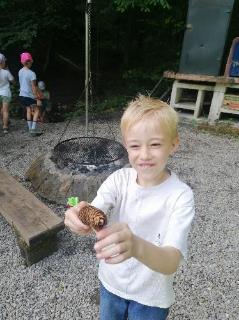 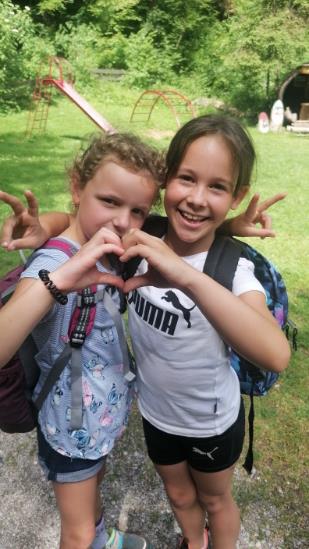 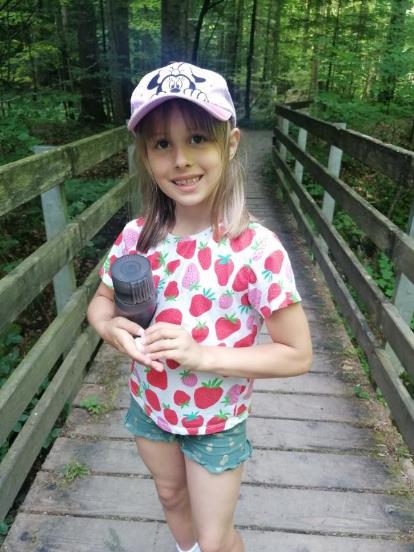 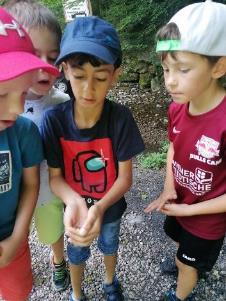 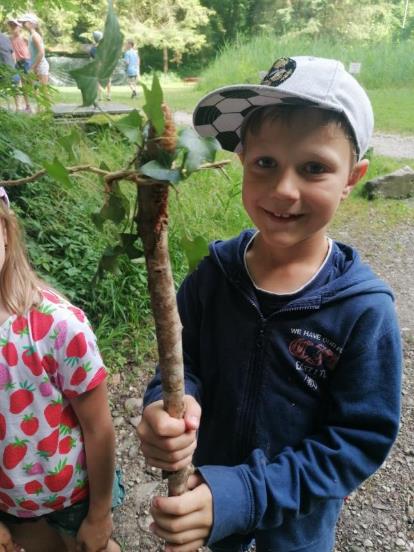 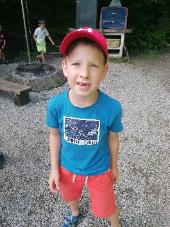 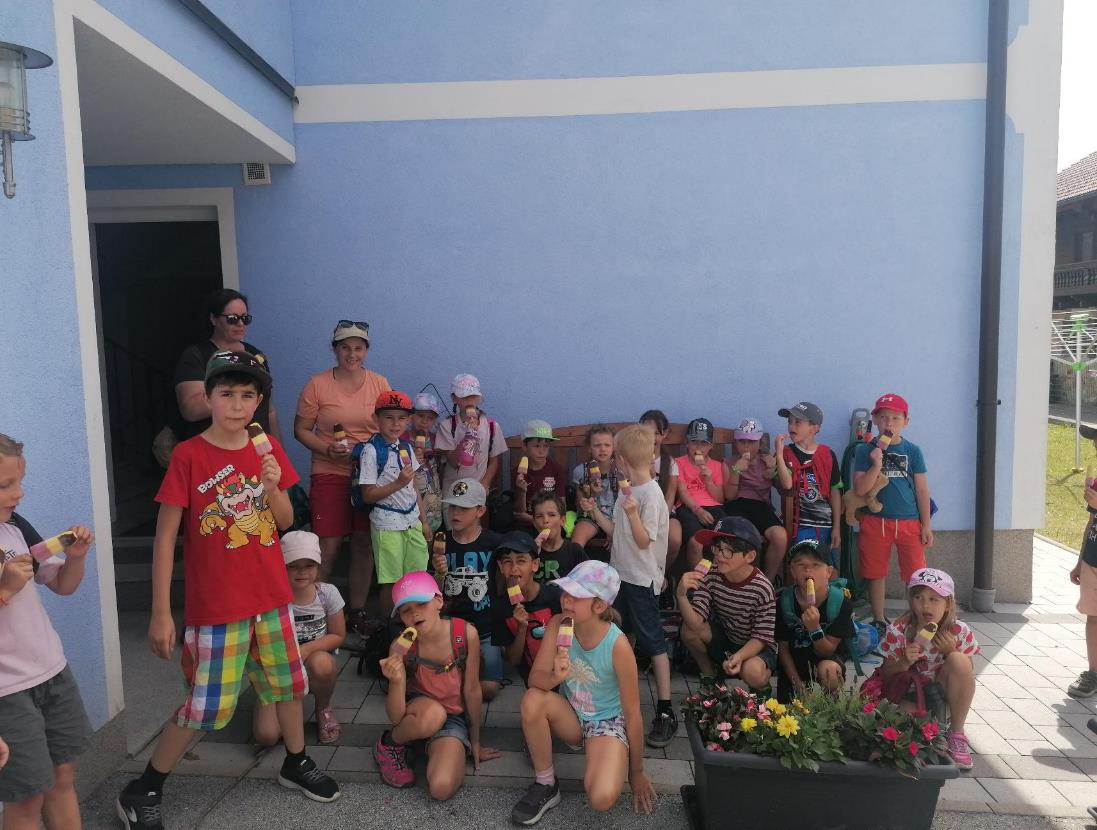 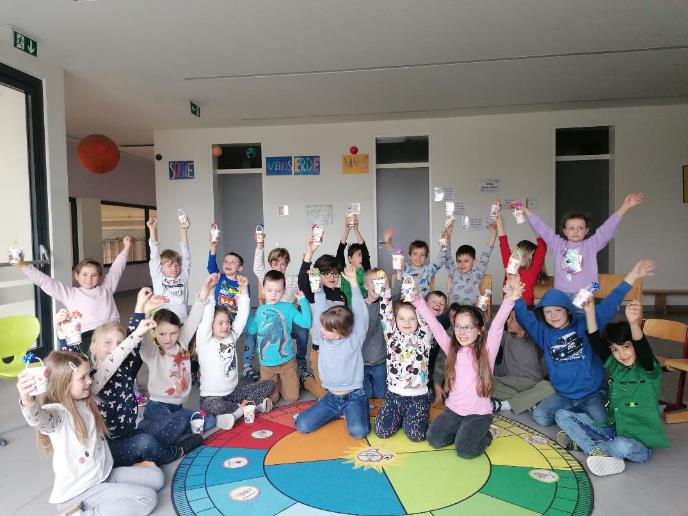 Fit für die 2.Klasse...
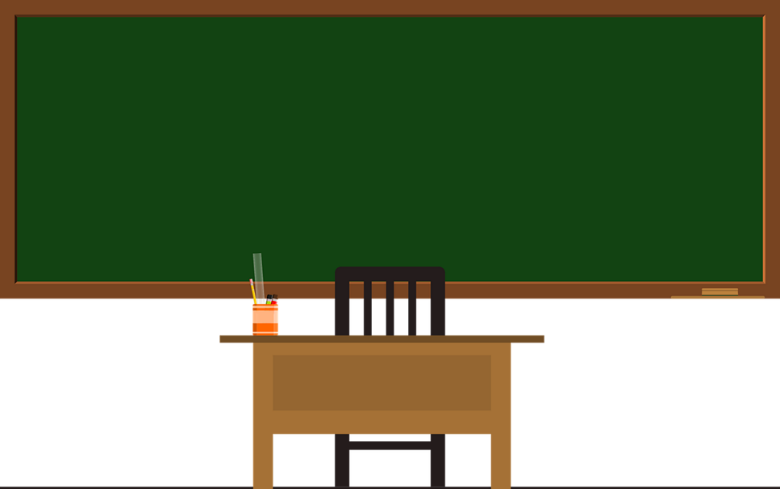 Unsere 2. Klasse
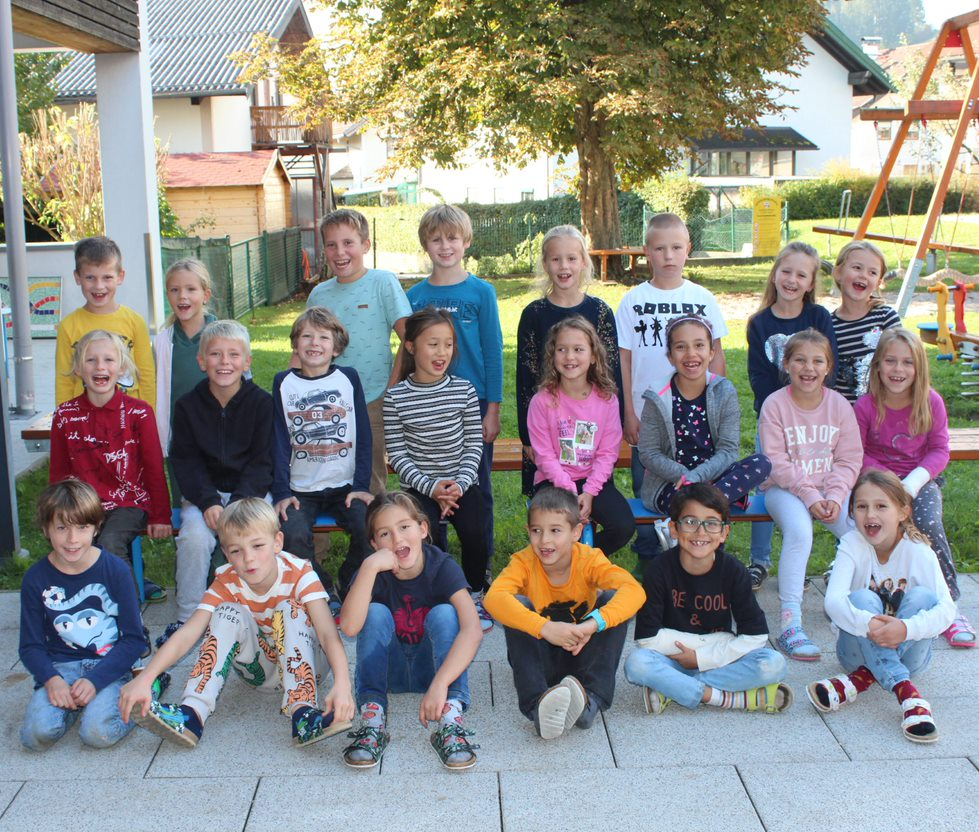 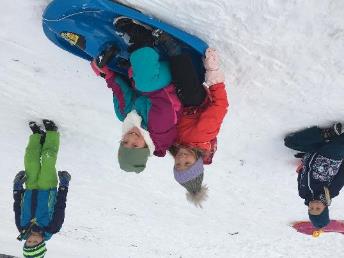 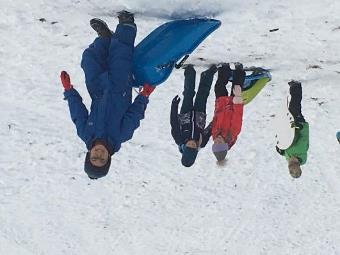 Bob fahren
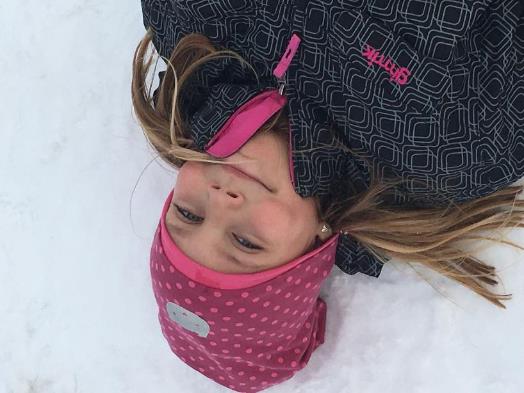 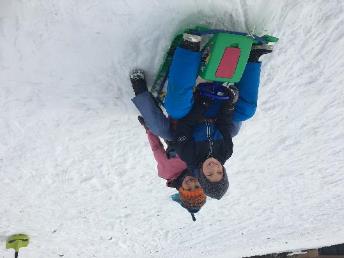 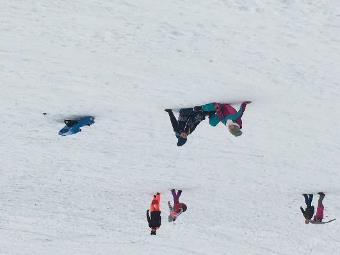 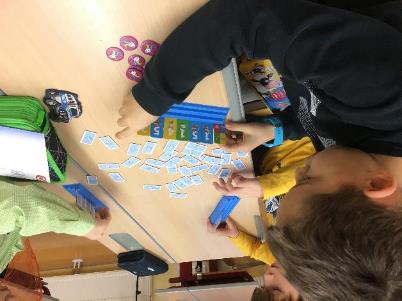 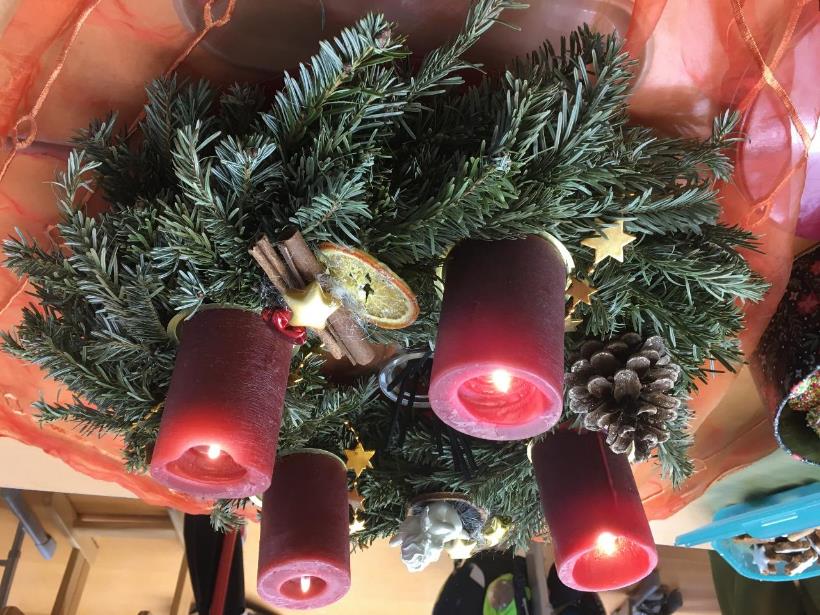 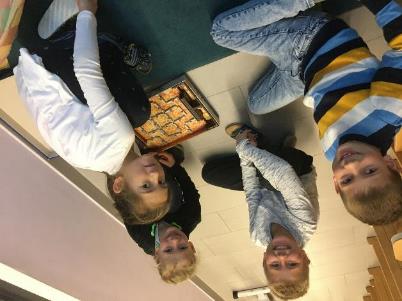 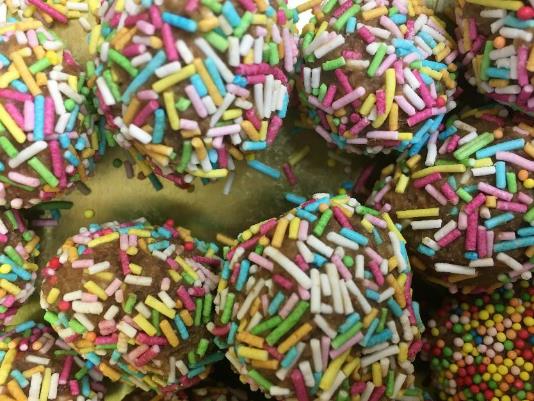 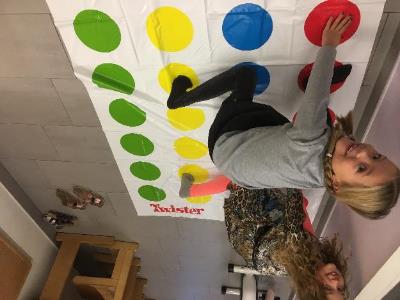 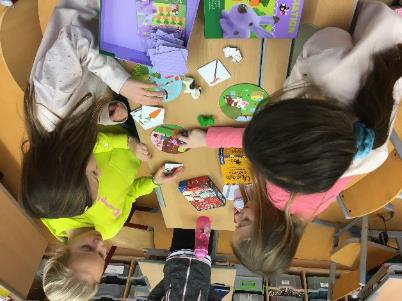 Experimentieren mit Herrn Wiesinger
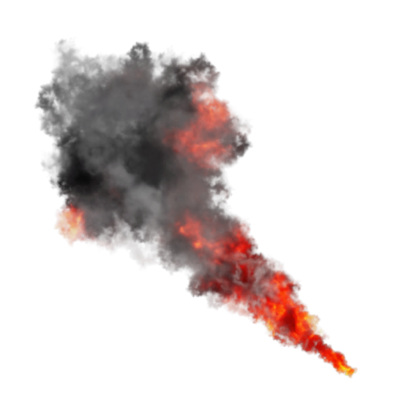 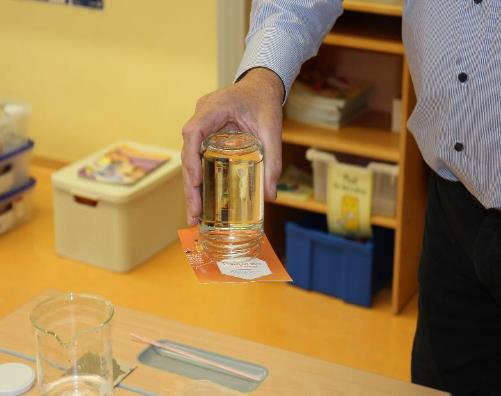 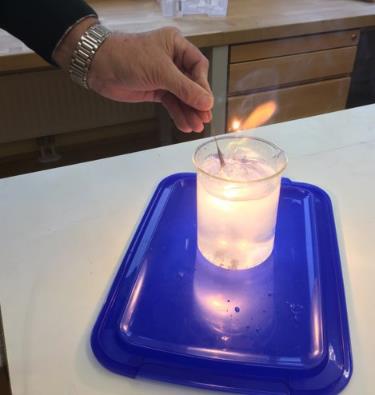 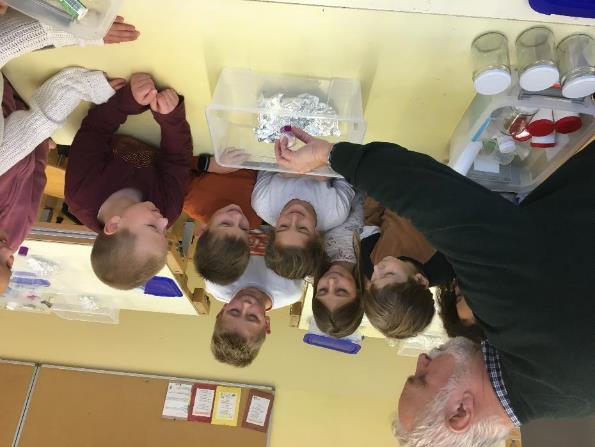 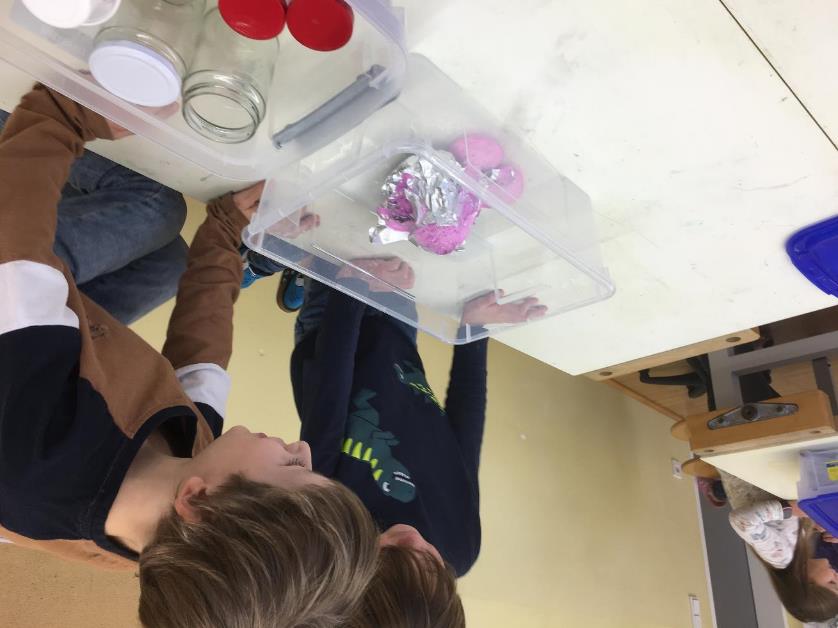 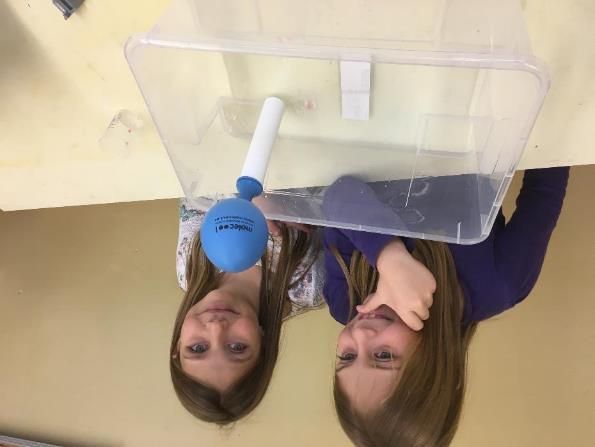 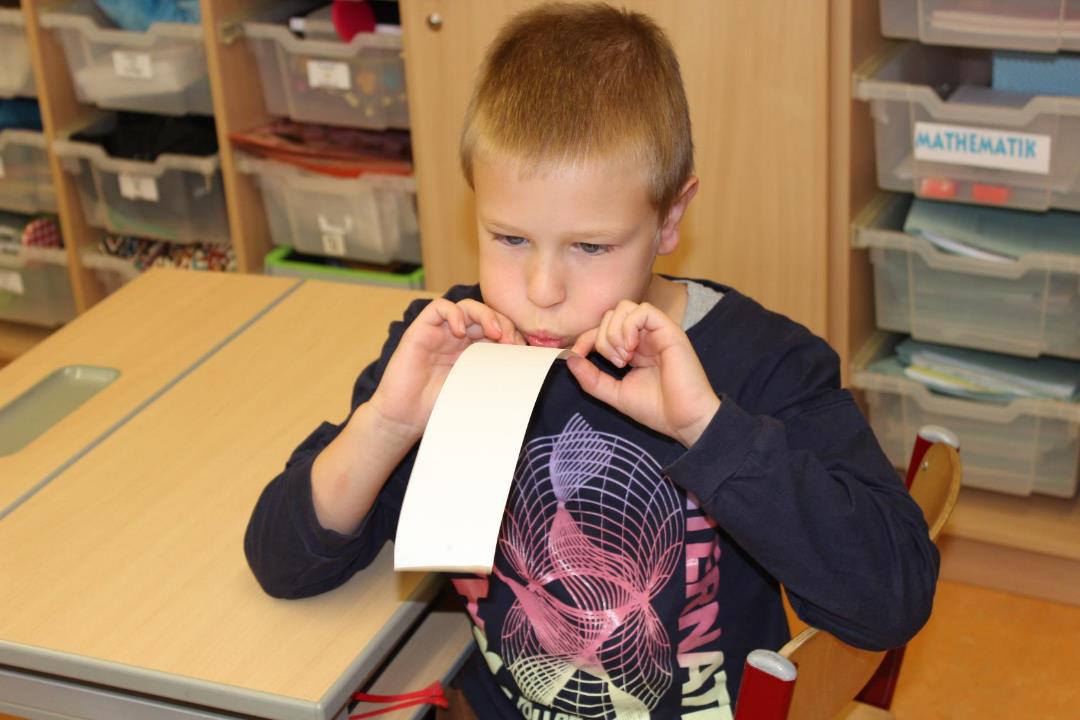 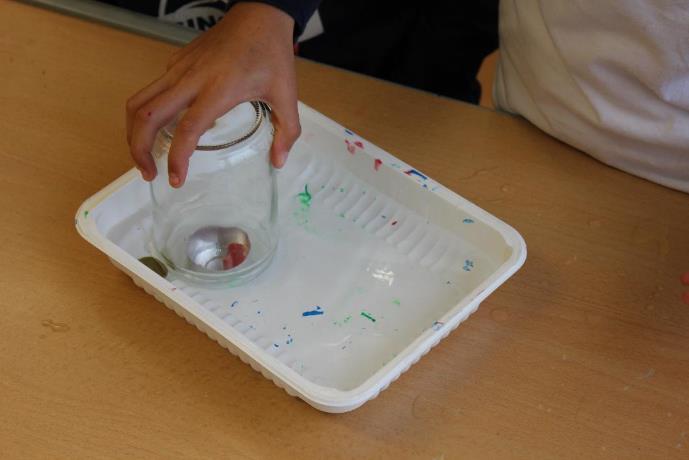 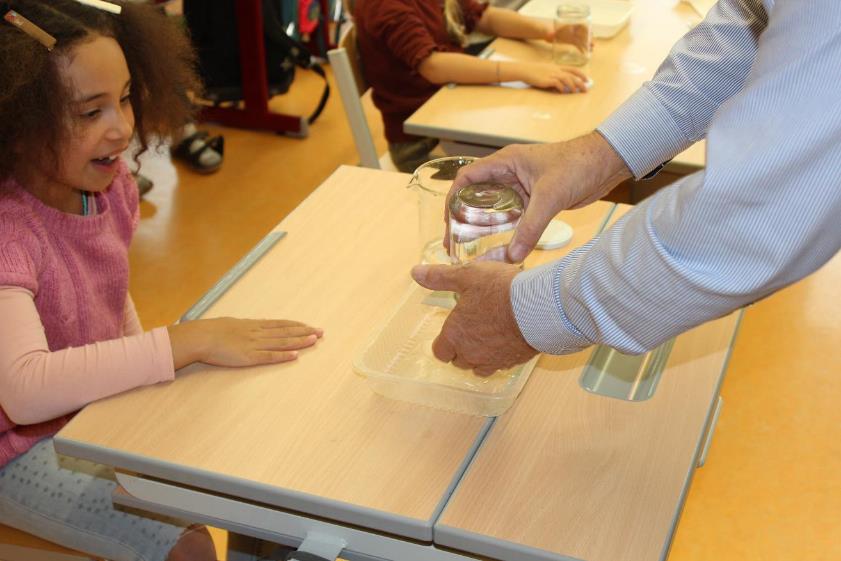 Haustiere in der Klasse
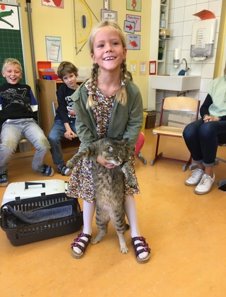 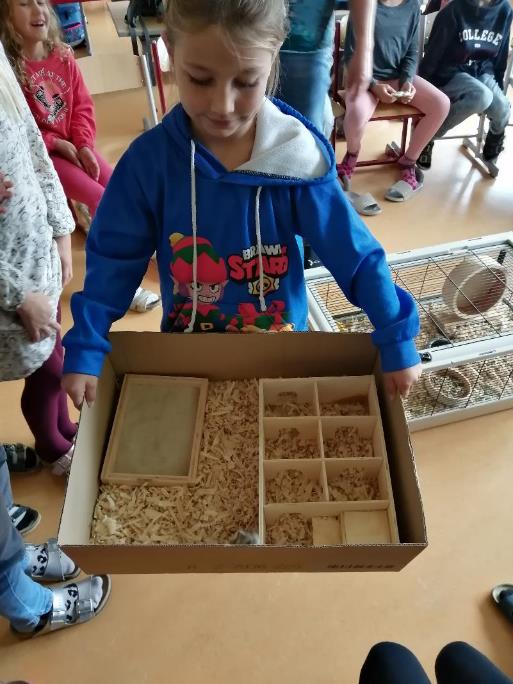 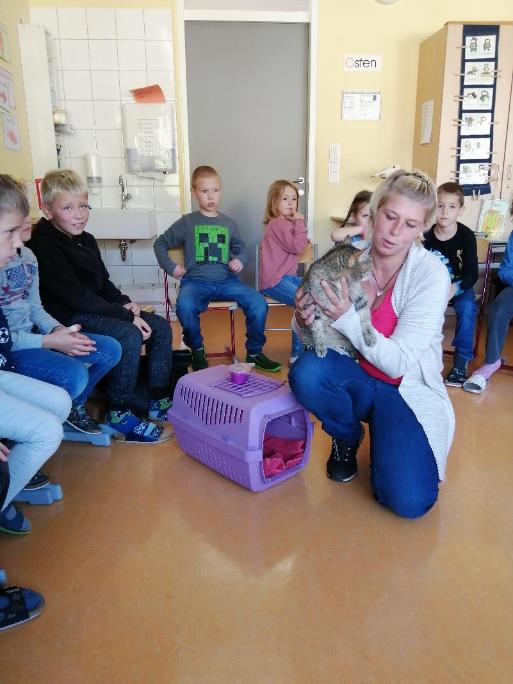 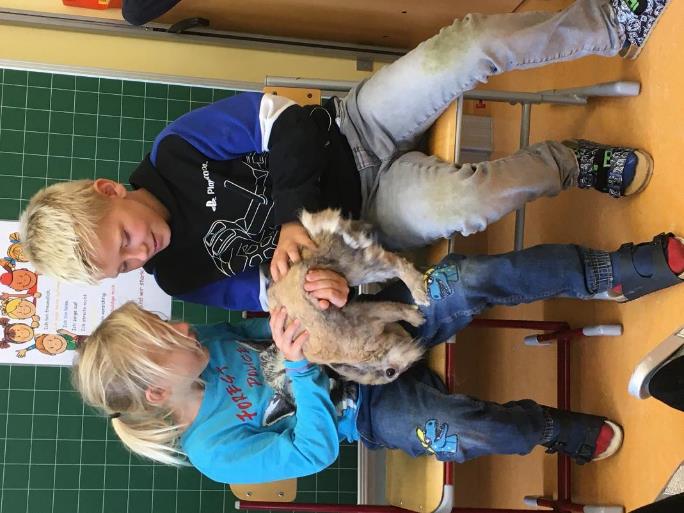 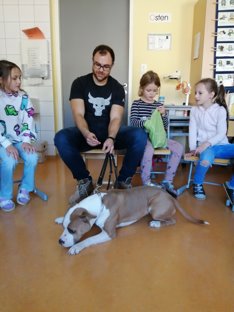 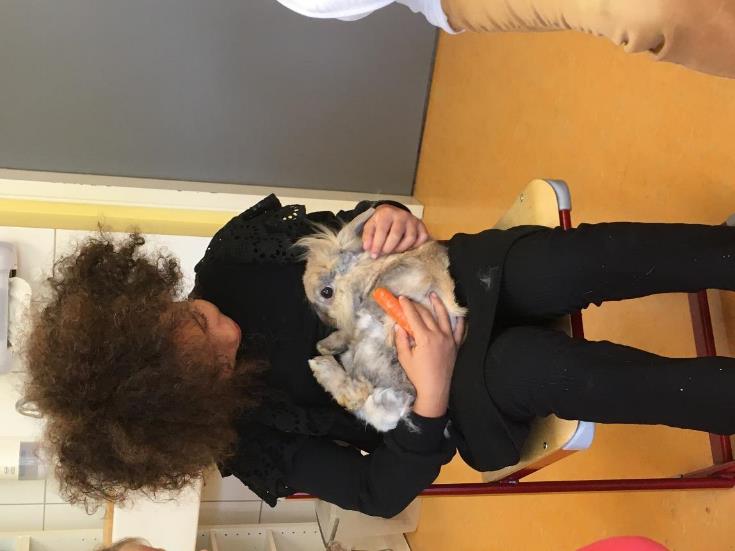 Wir legen unser Hochbeet neu an!
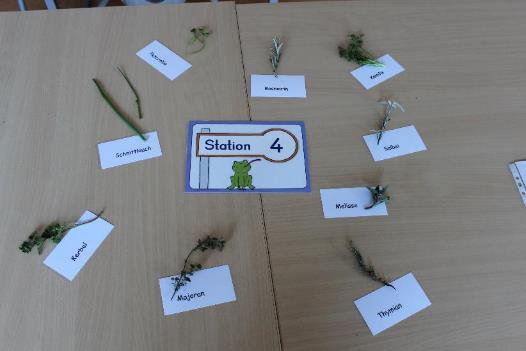 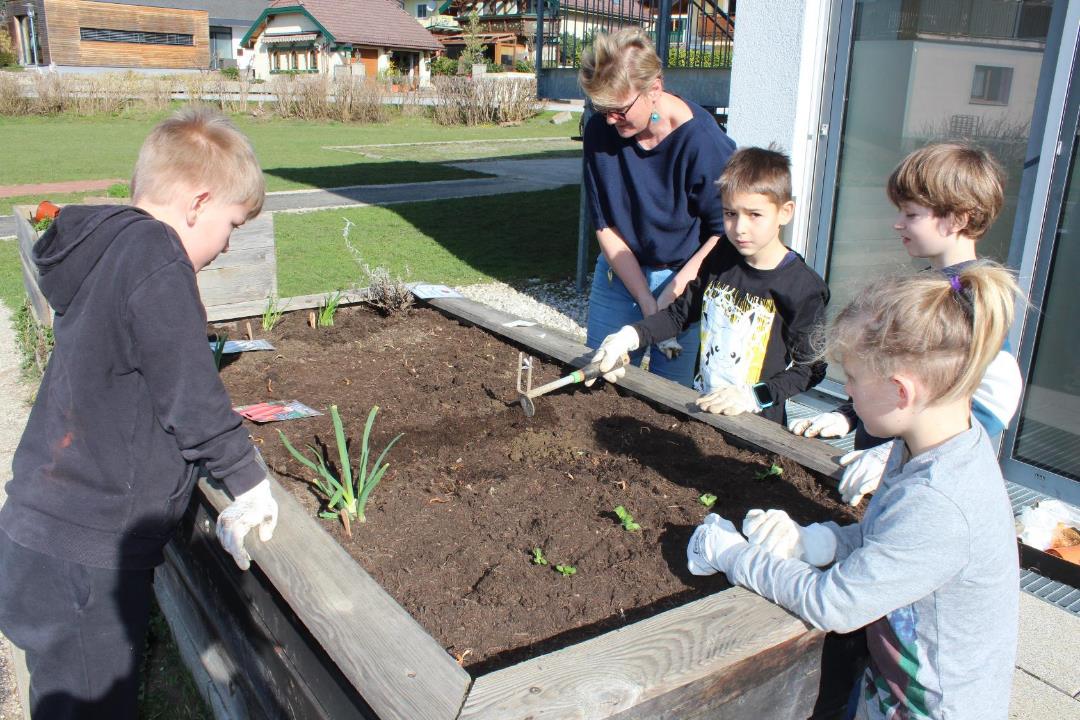 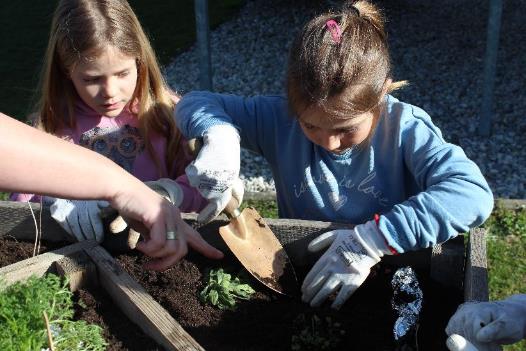 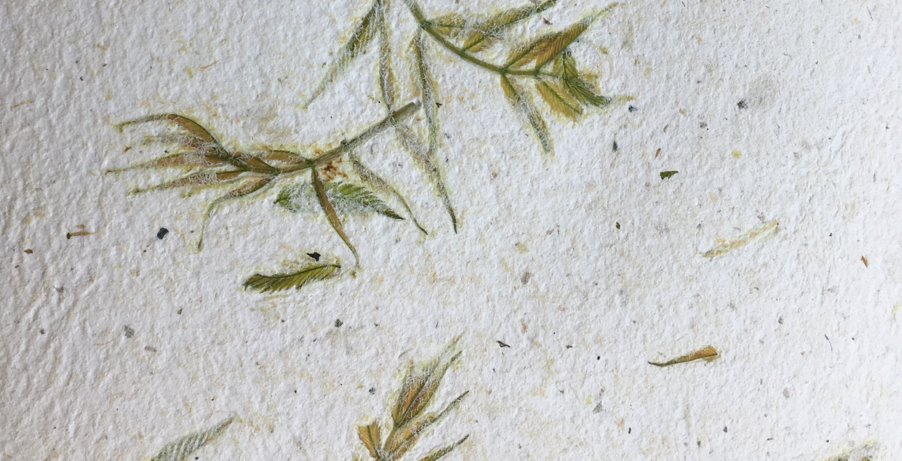 Projekt Papier schöpfen
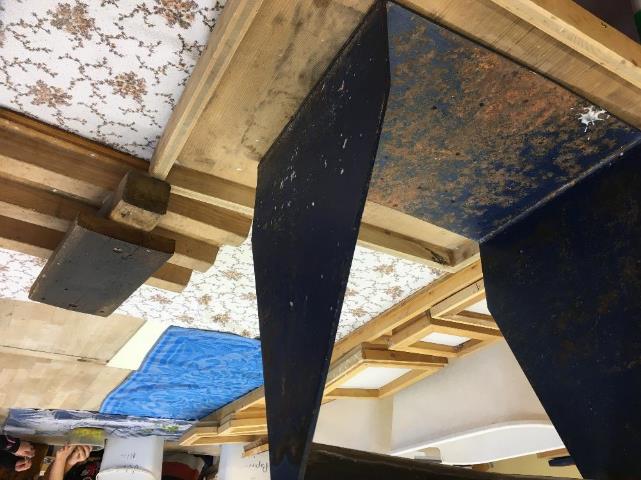 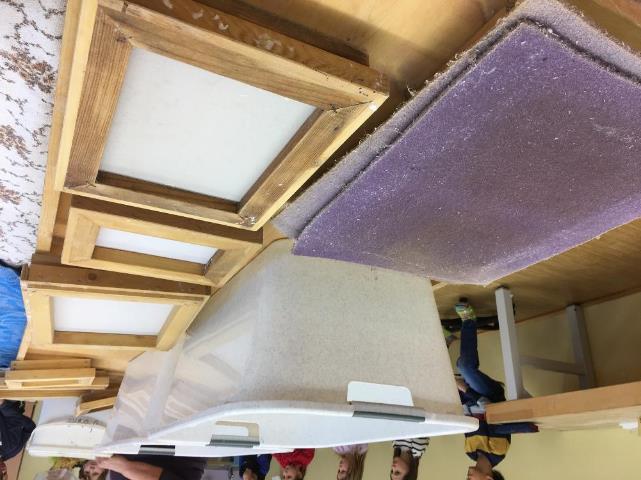 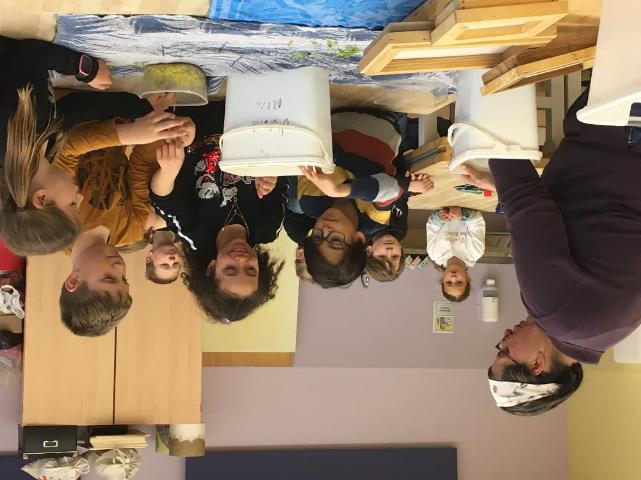 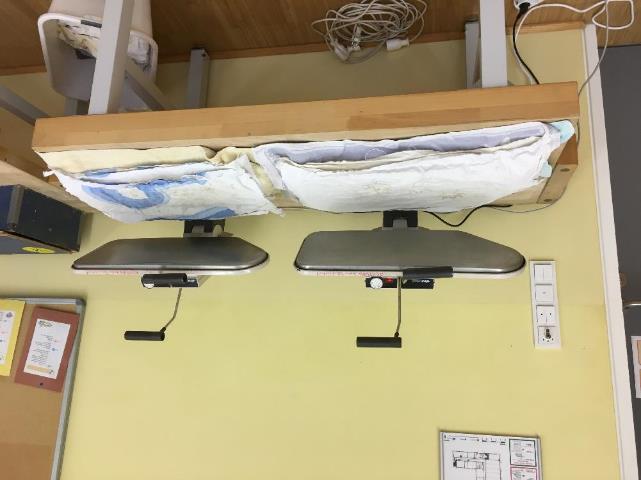 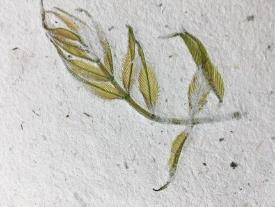 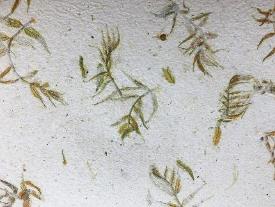 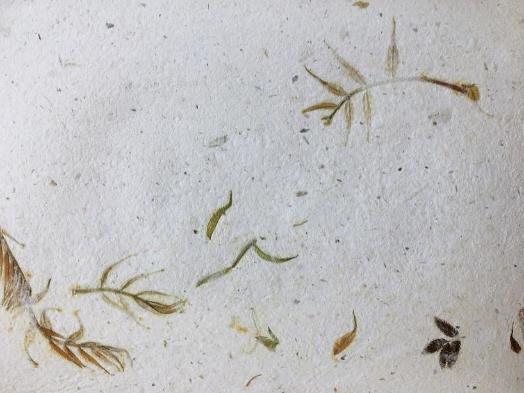 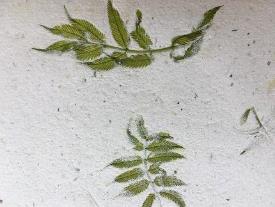 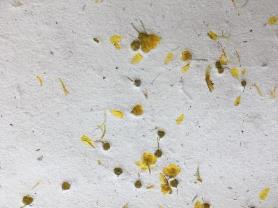 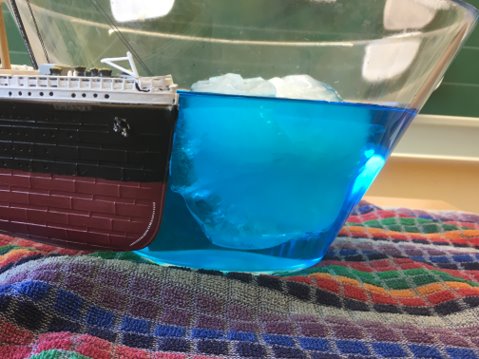 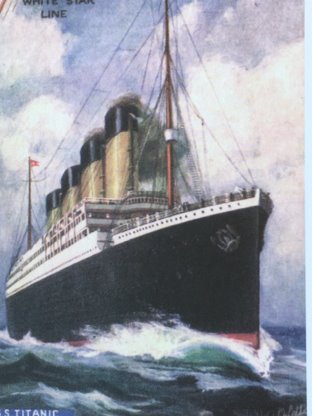 Spitze des Eisberges!
Titanic-
Referat
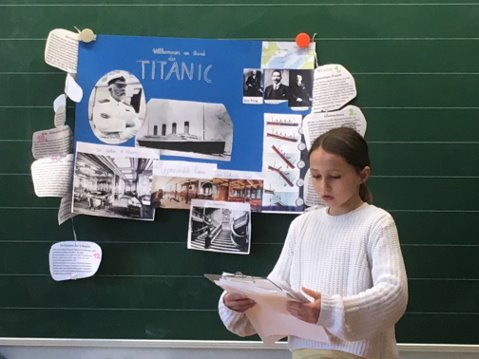 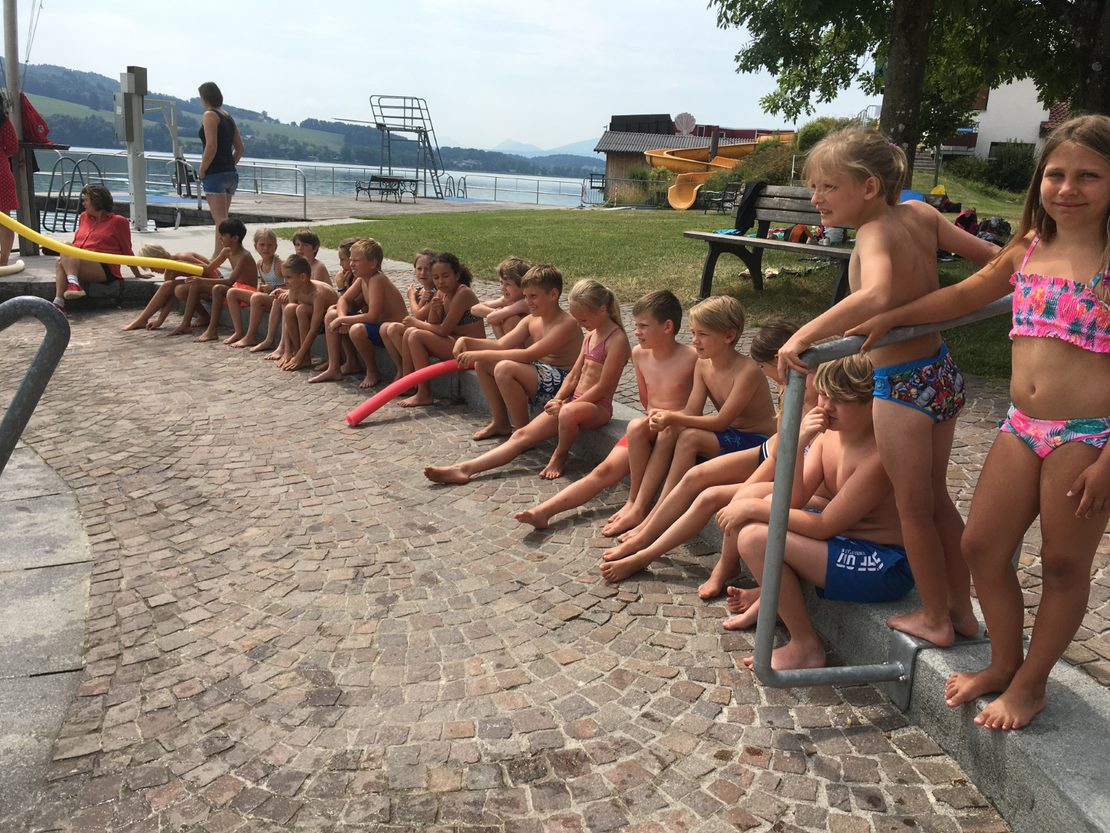 Schwimmkurs mit der Wasserrettung
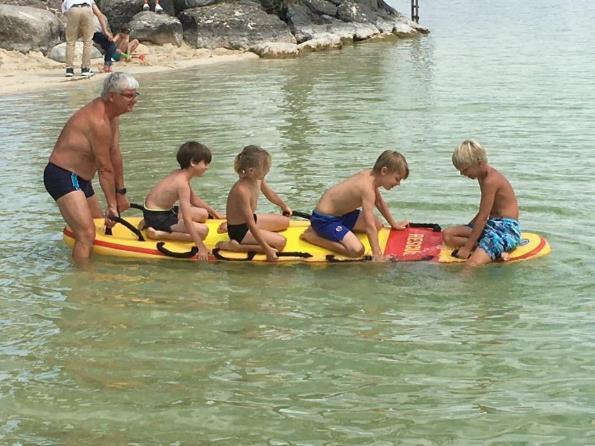 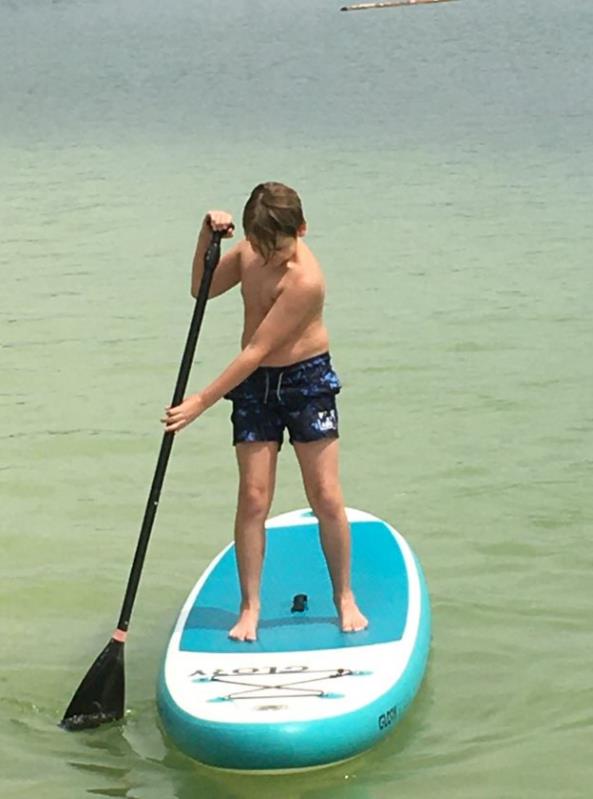 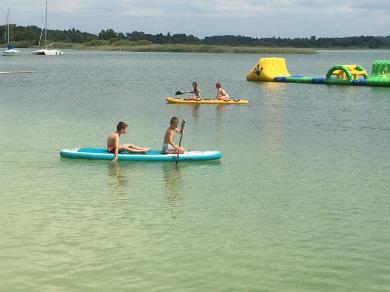 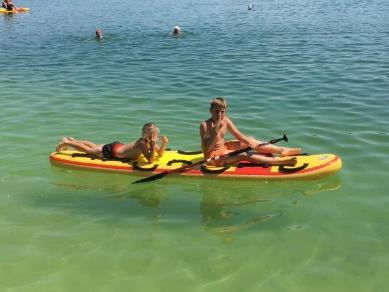 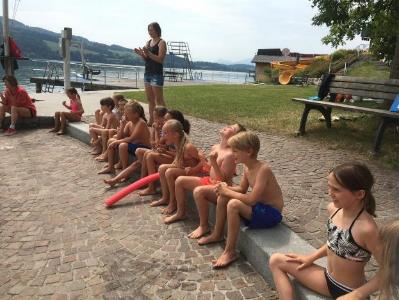 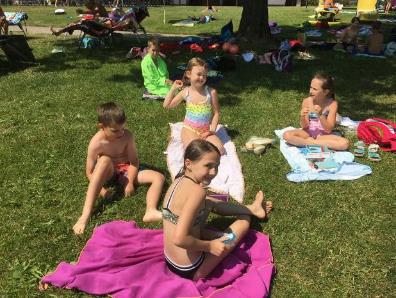 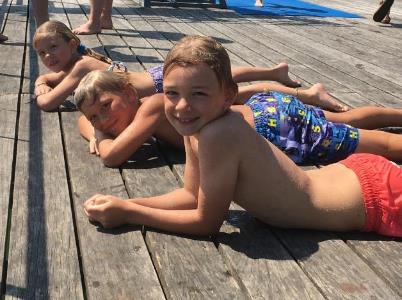 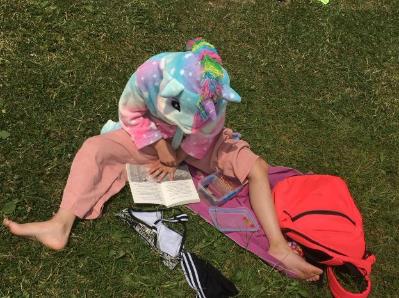 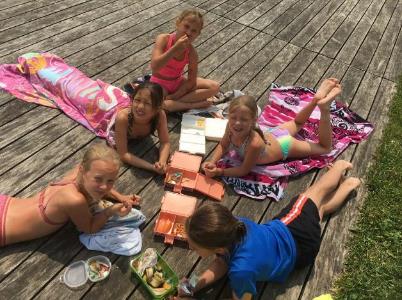 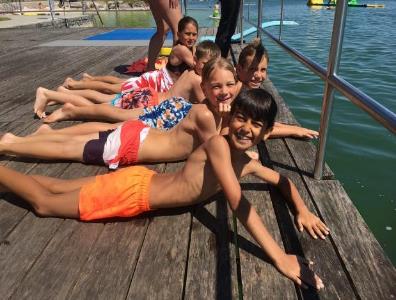 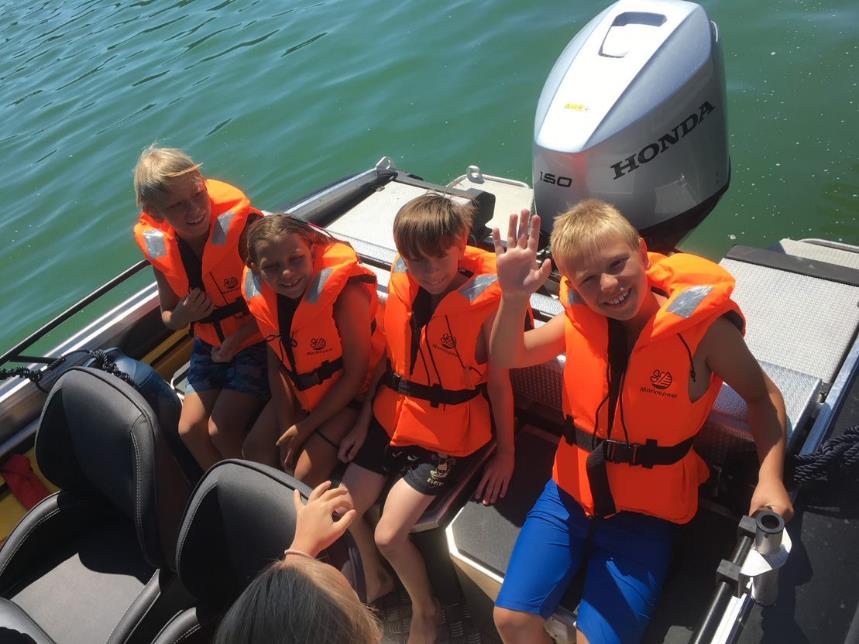 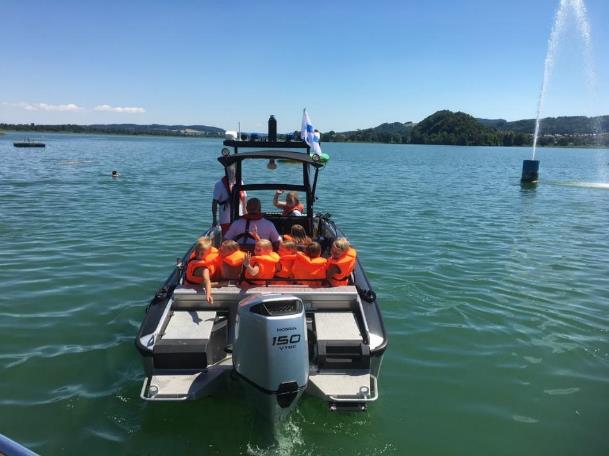 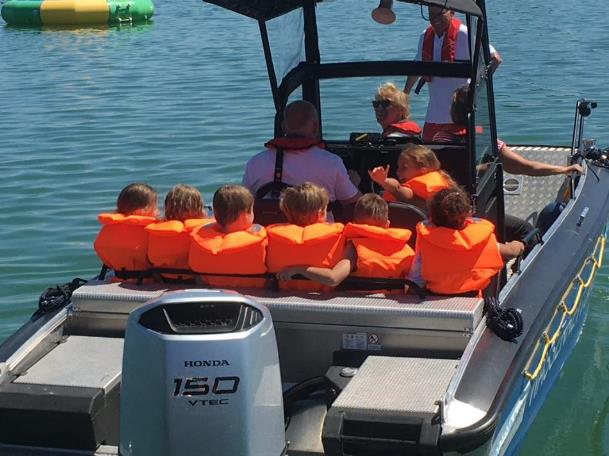 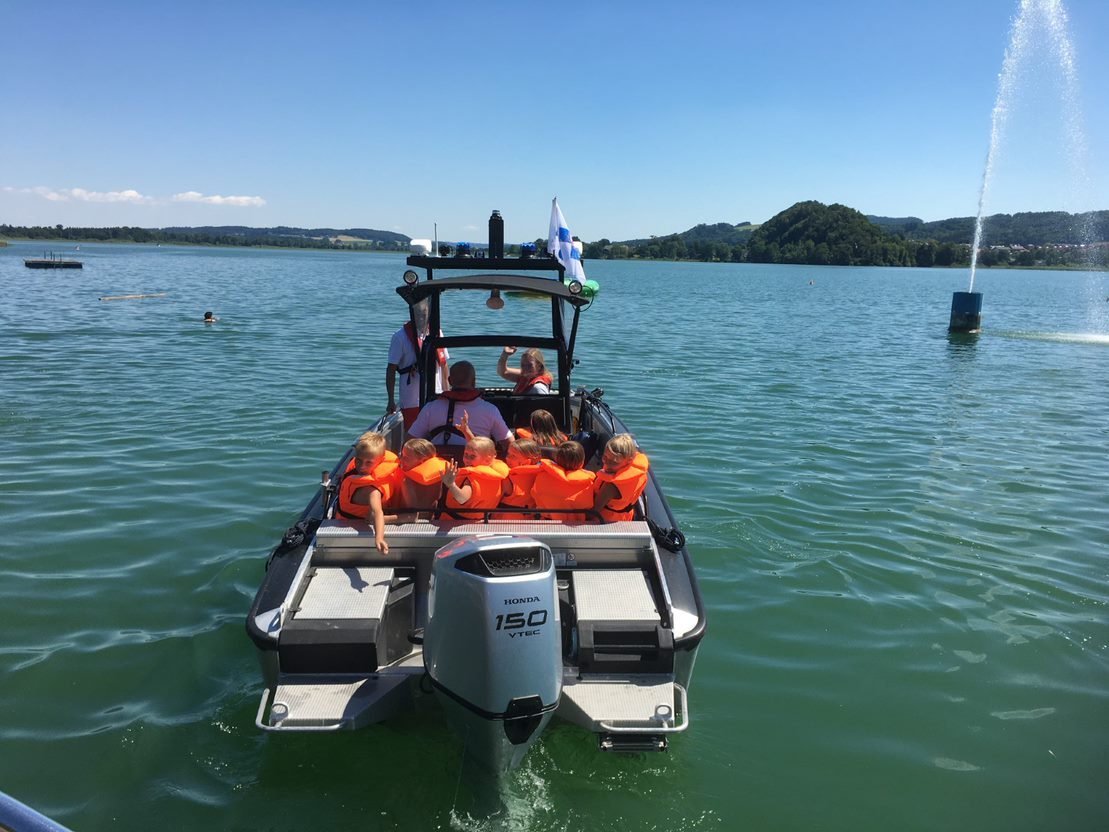 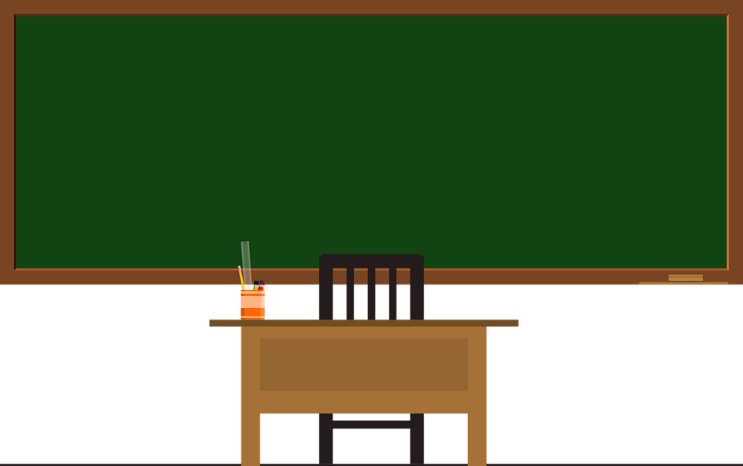 Unsere 3. Klasse
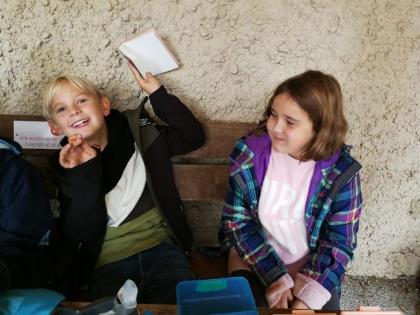 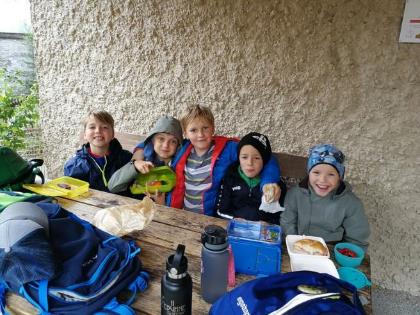 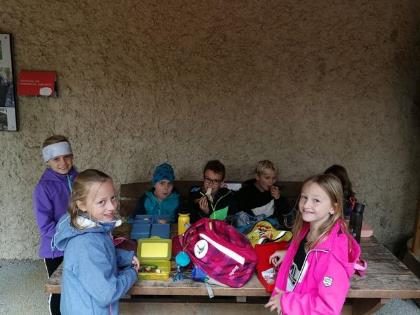 Ausflug in den Tiergarten Hellbrunn
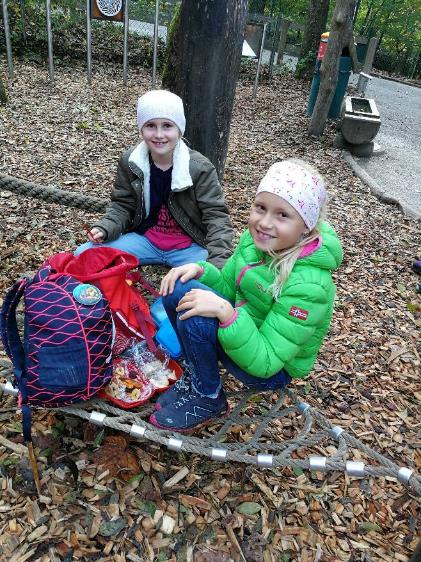 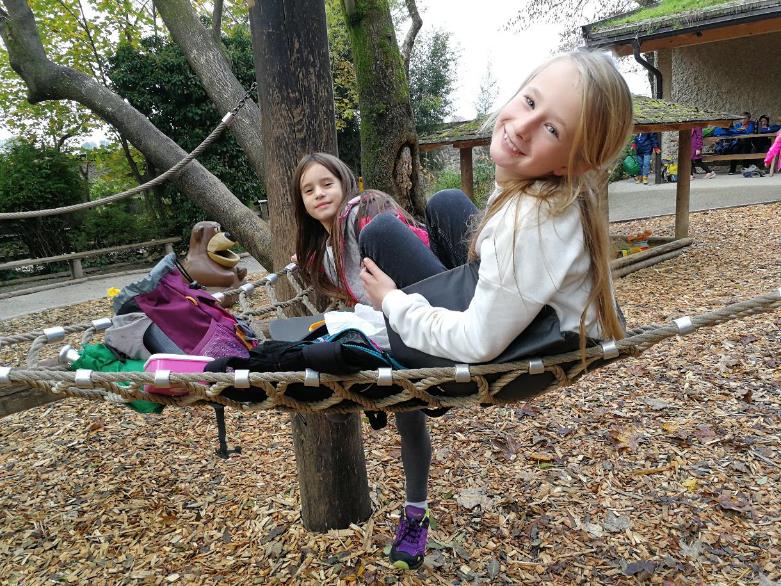 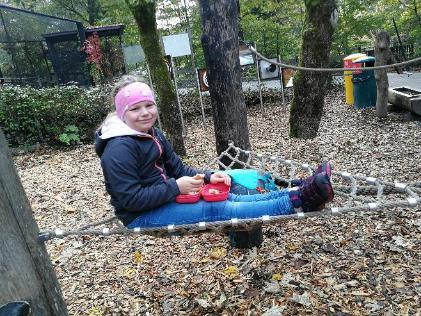 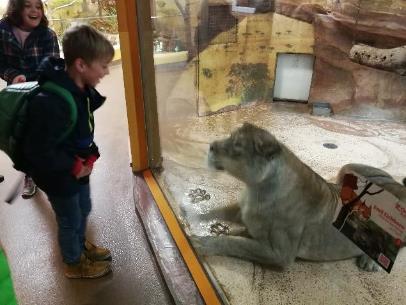 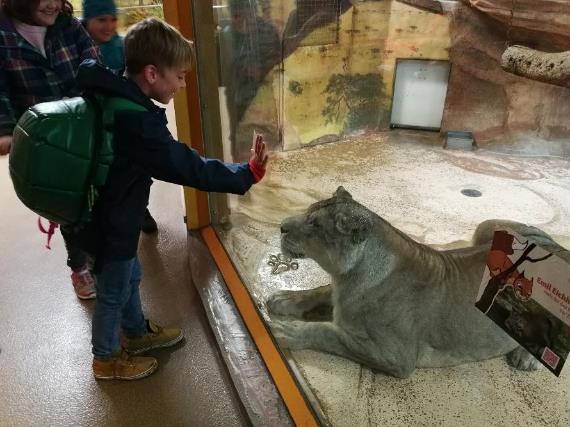 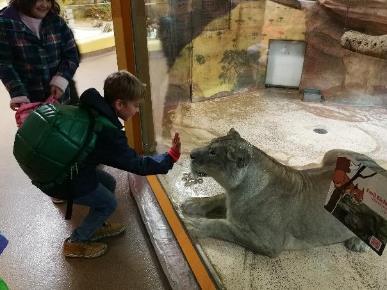 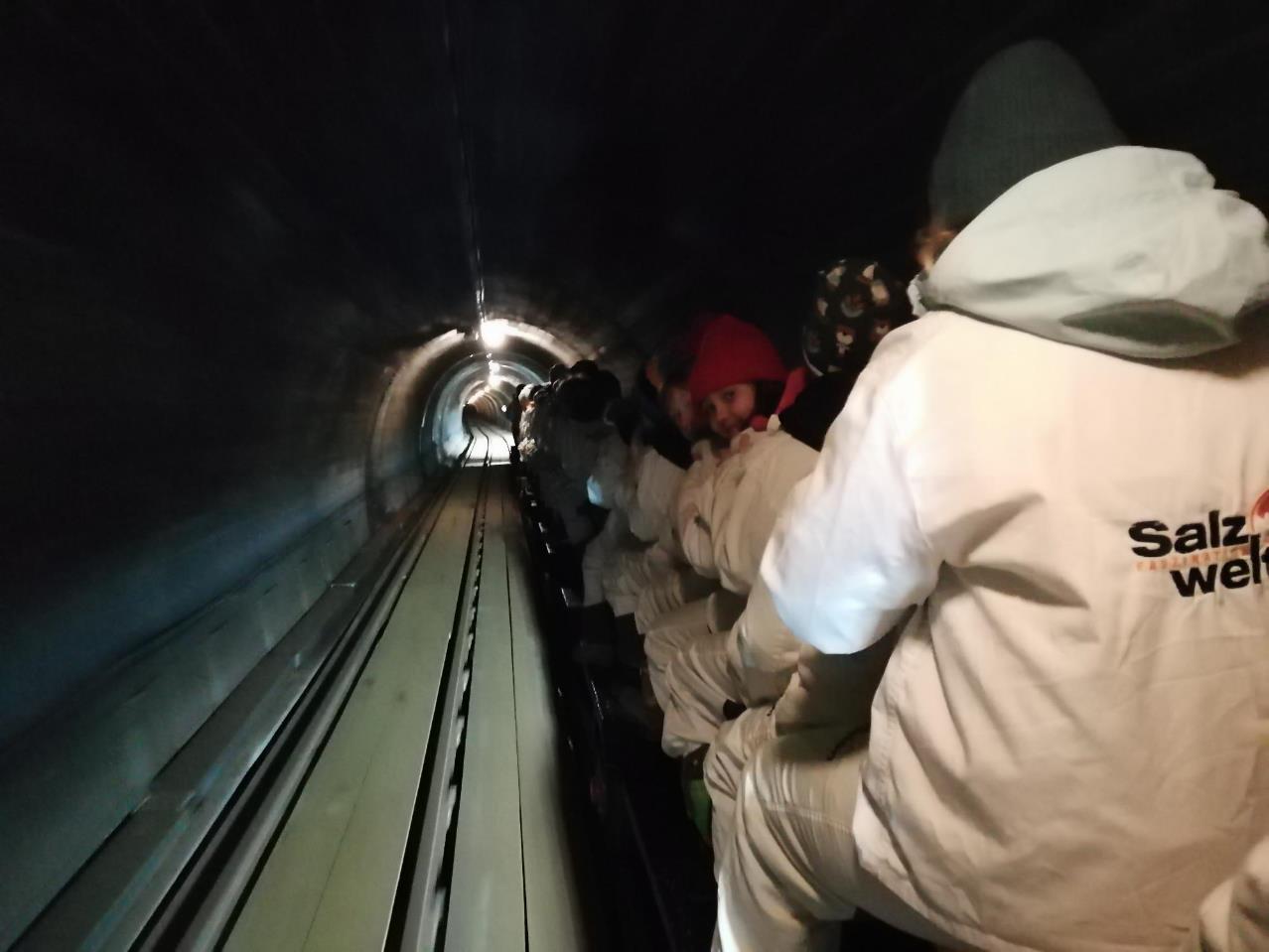 Im Salzbergwerk Bad Dürrnberg/Hallein
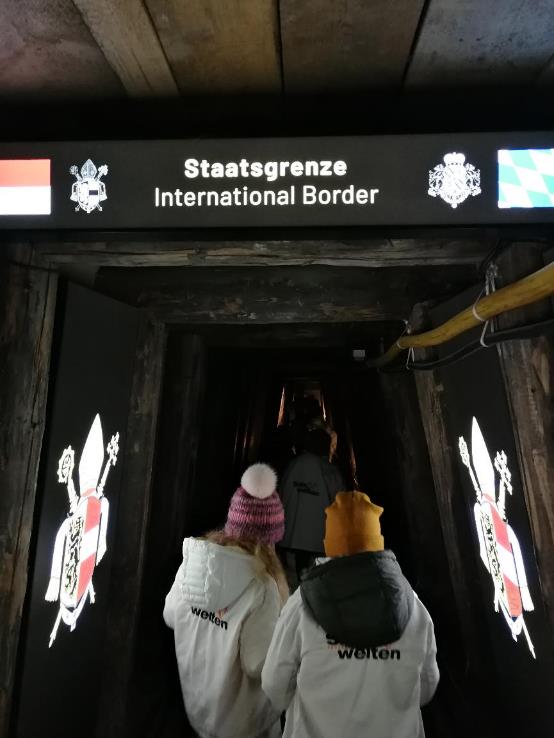 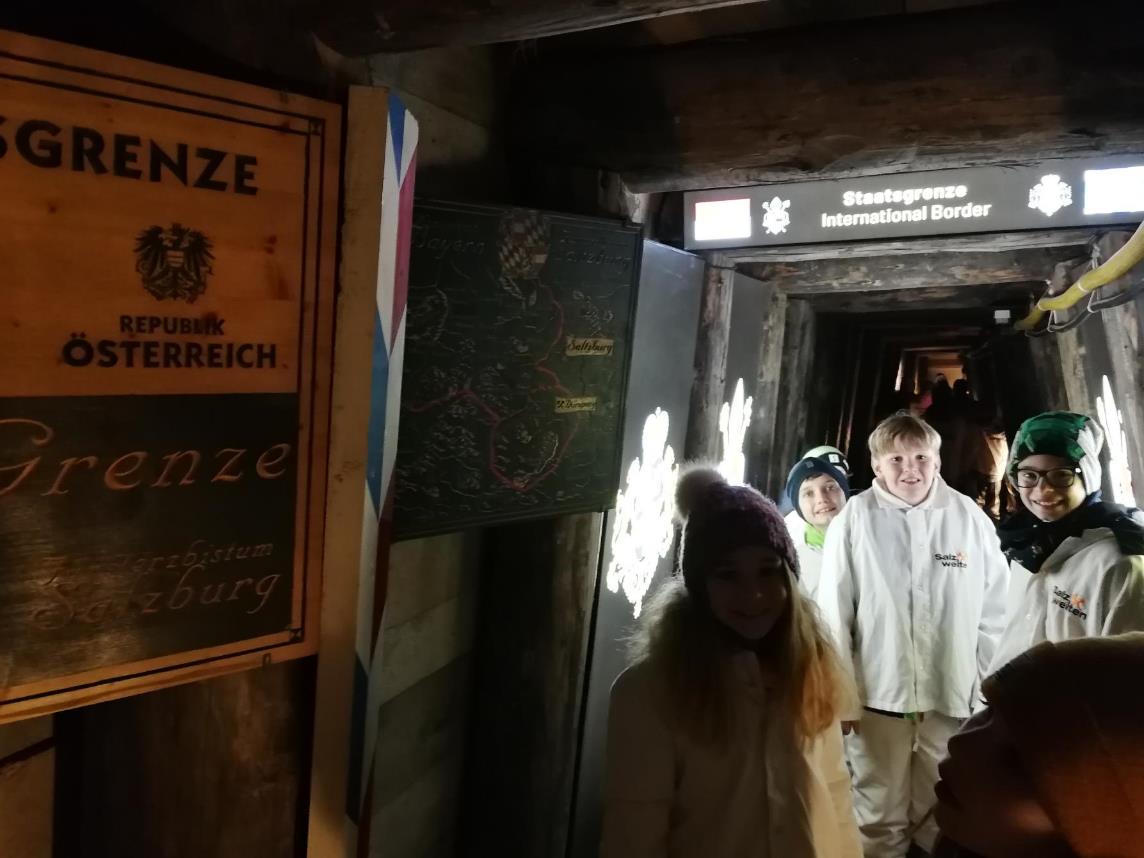 Busfahrt nach Obertauern – Active School
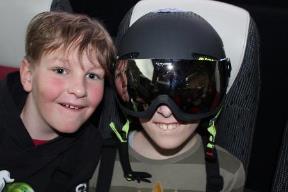 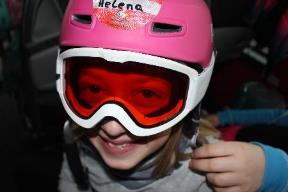 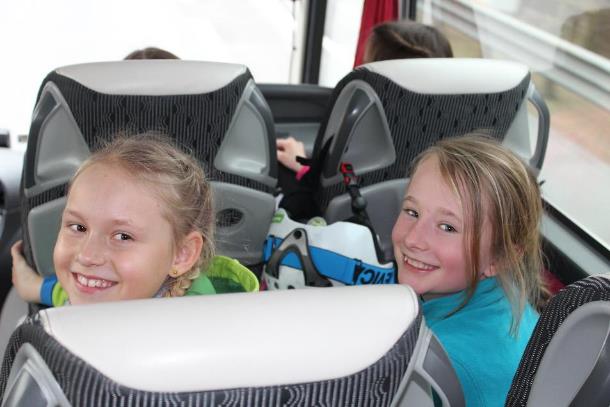 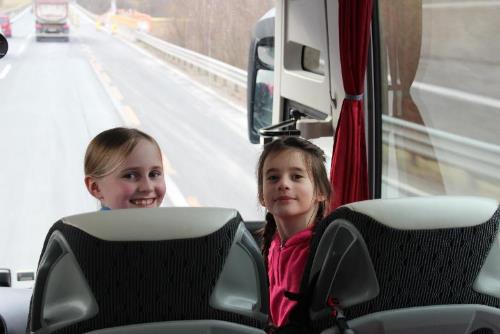 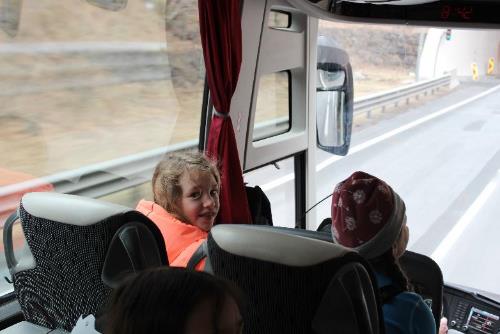 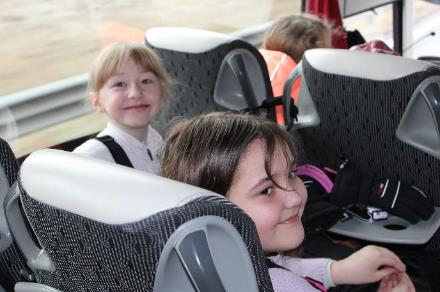 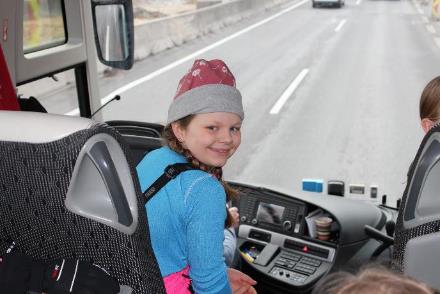 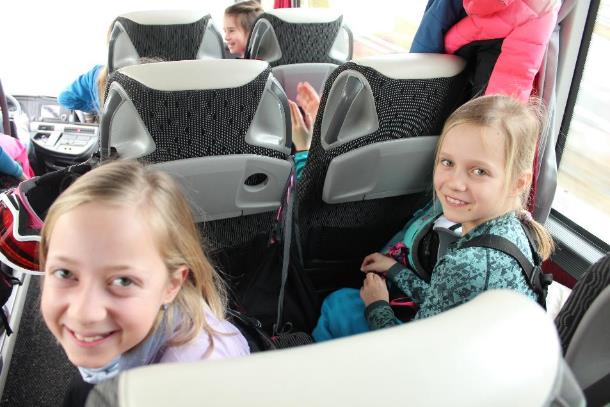 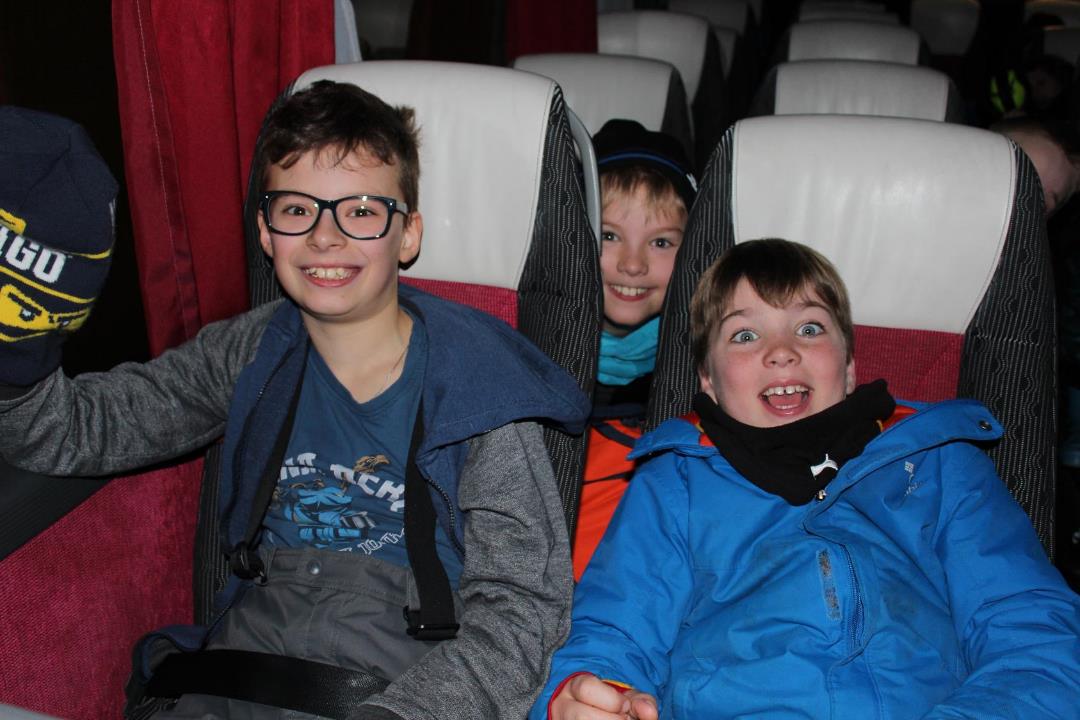 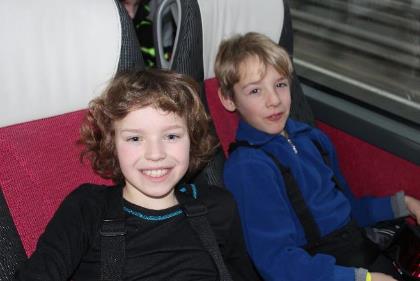 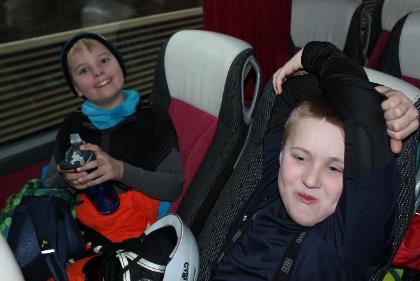 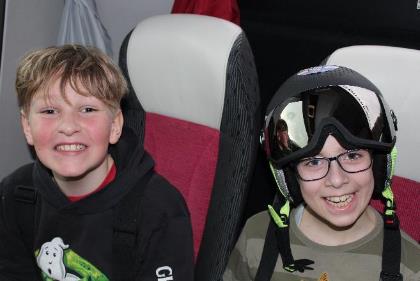 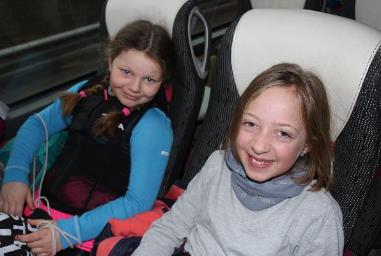 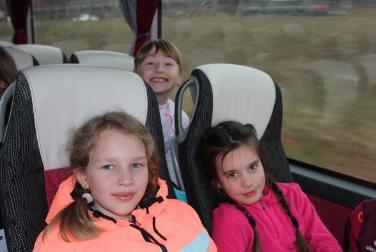 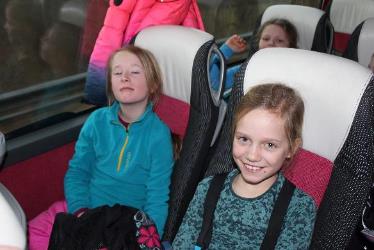 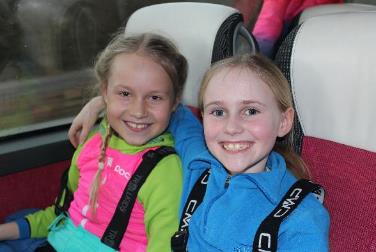 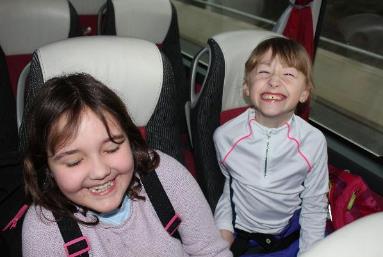 Hallo Auto
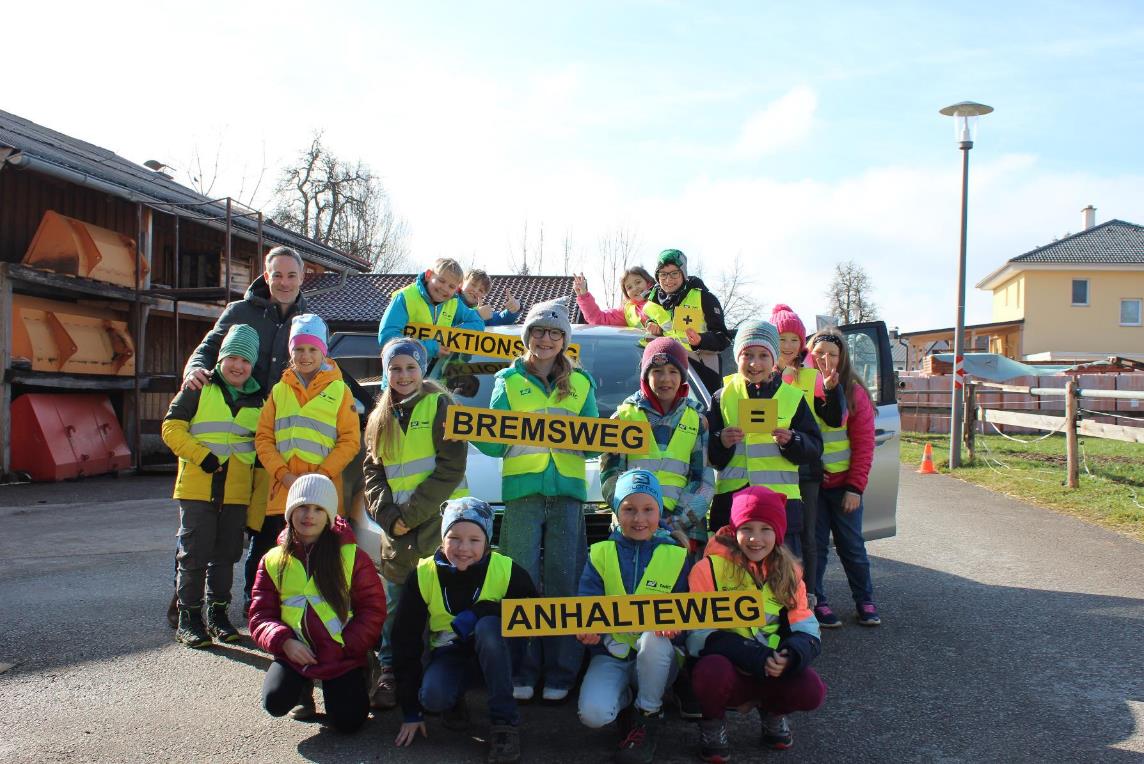 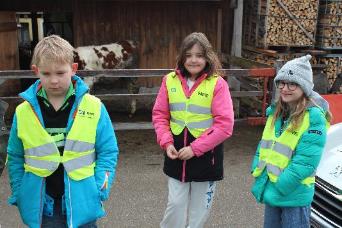 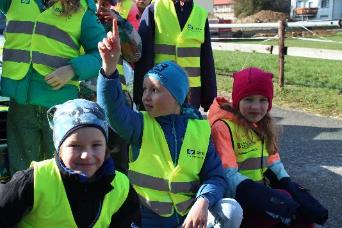 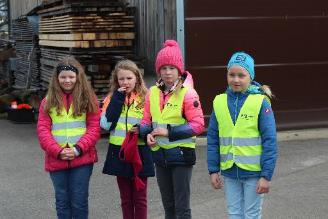 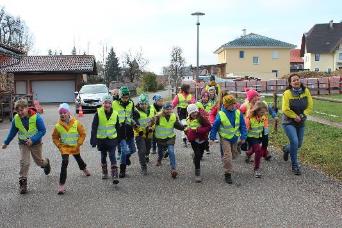 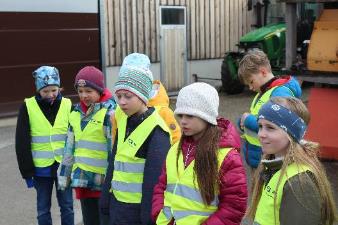 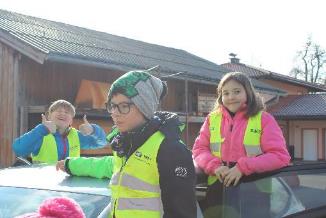 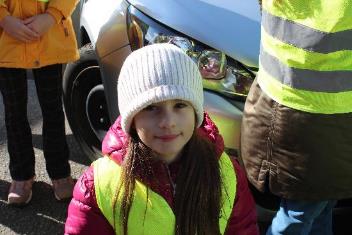 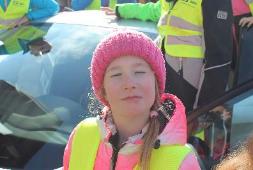 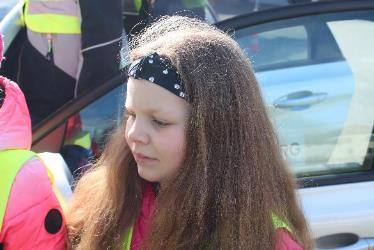 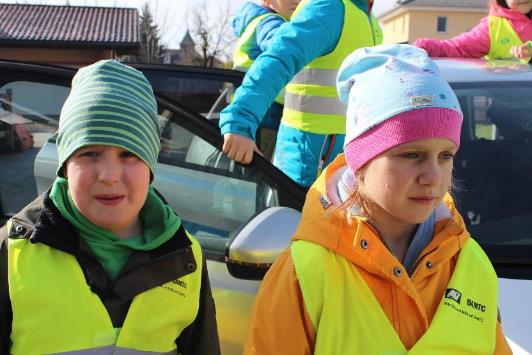 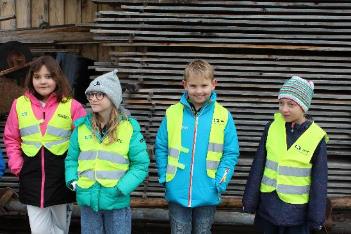 Unsere Kindergarten-Patenkinder sind zu Besuch
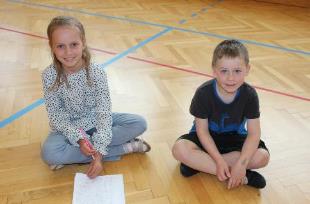 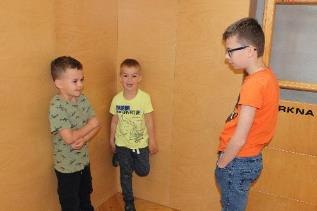 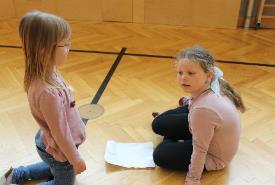 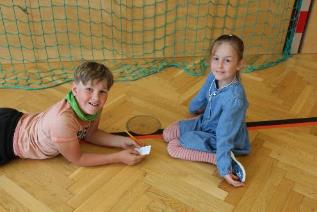 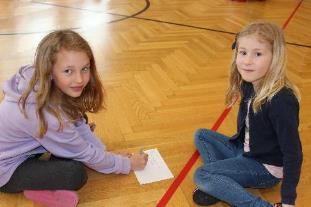 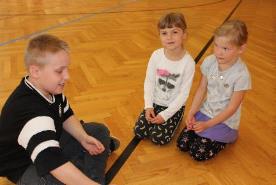 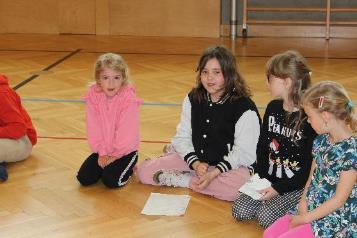 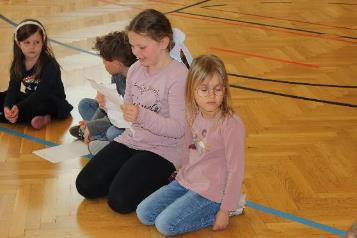 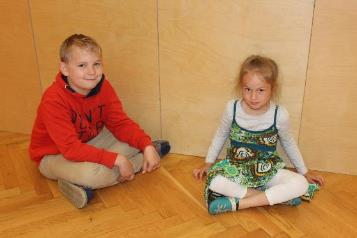 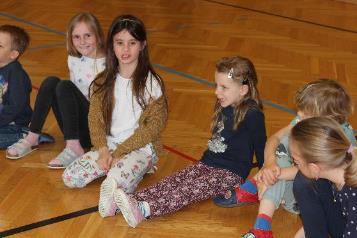 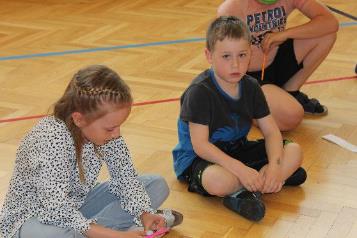 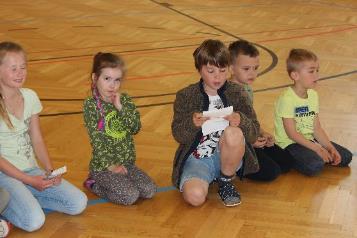 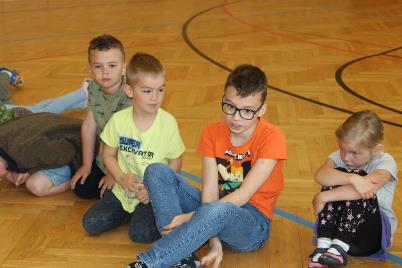 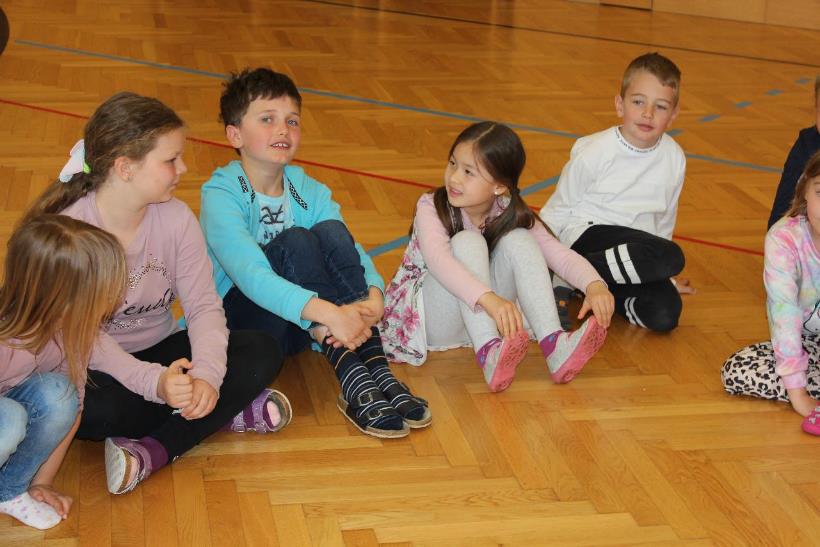 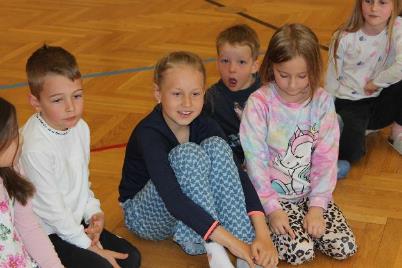 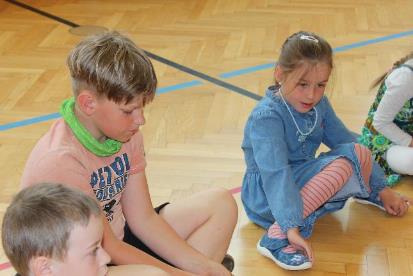 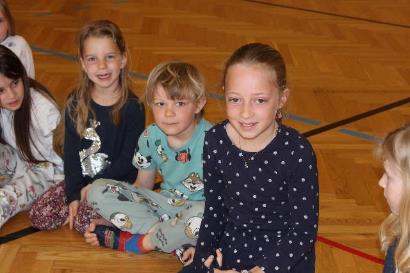 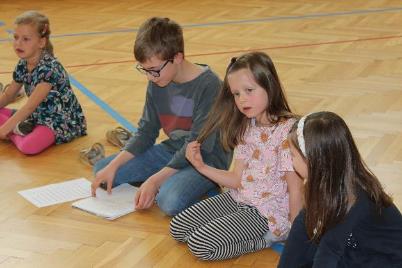 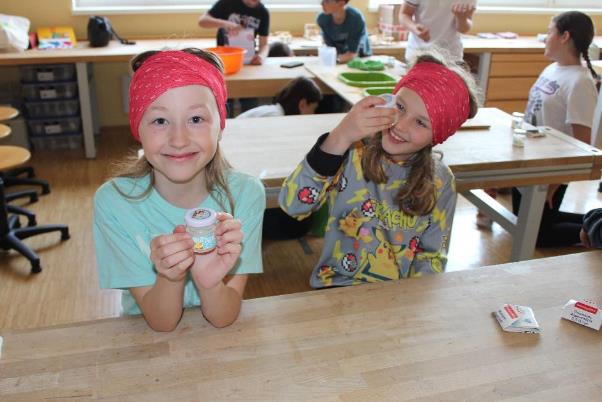 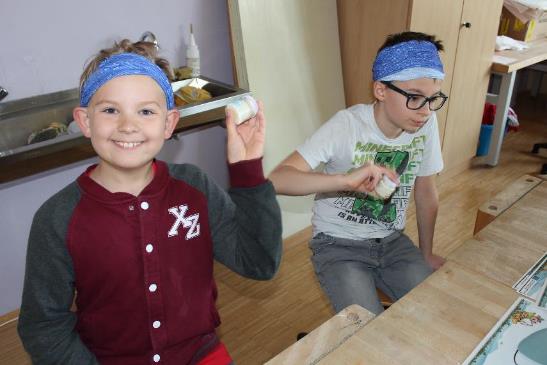 Milch-lehrpfad
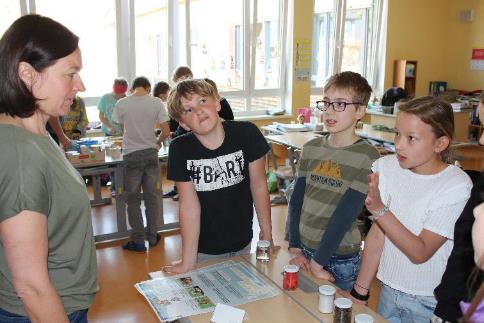 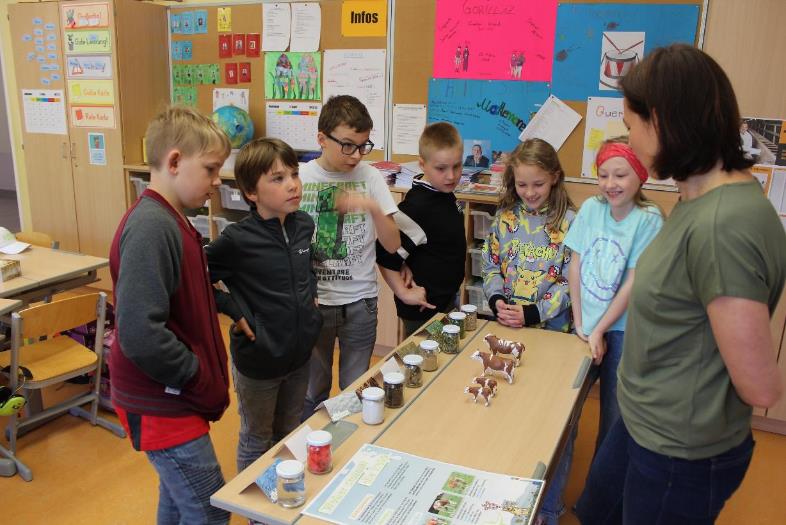 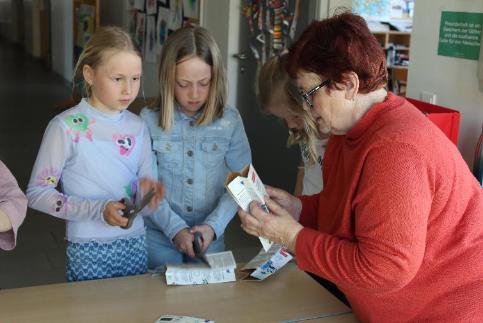 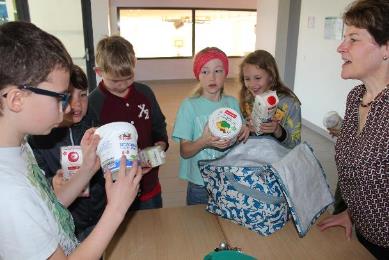 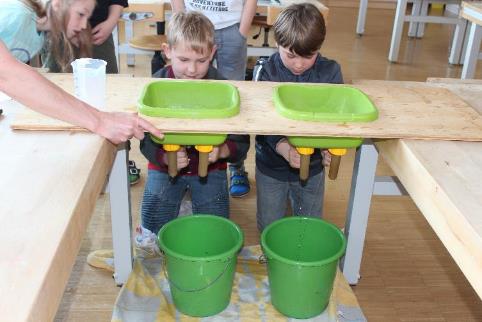 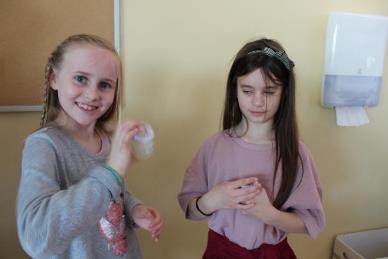 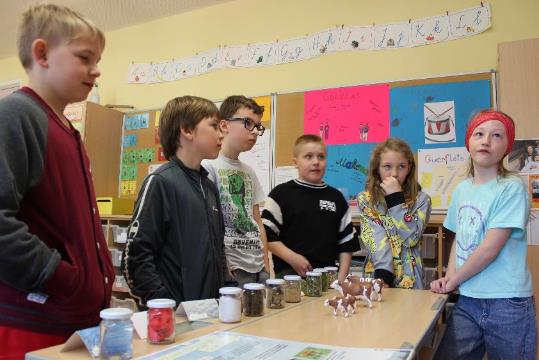 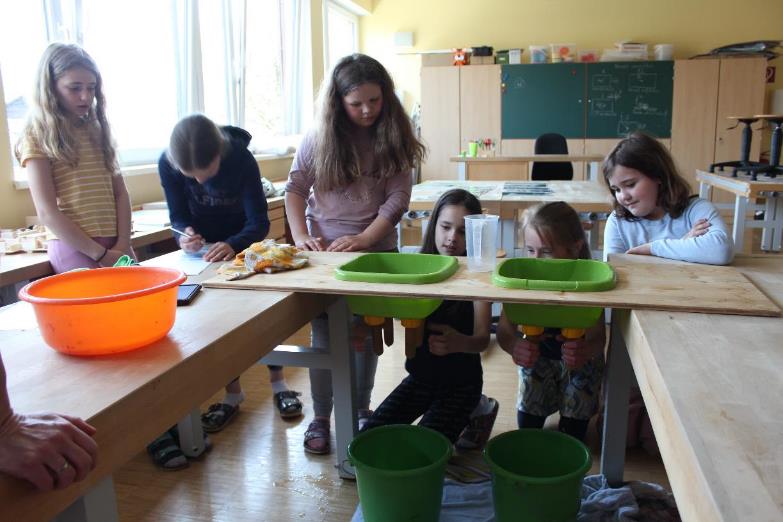 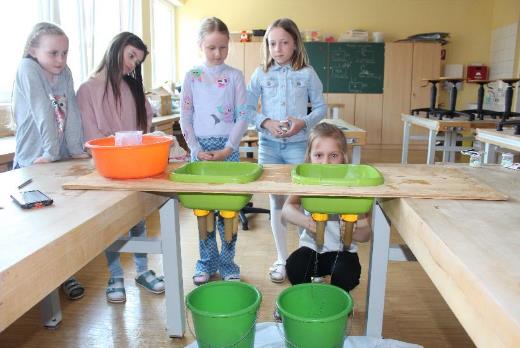 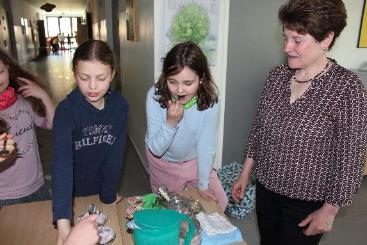 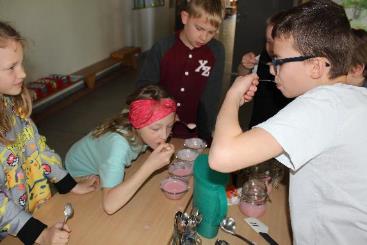 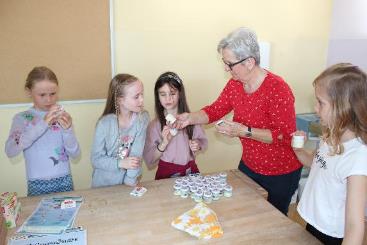 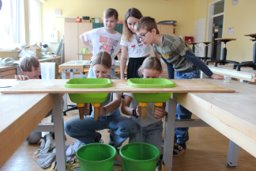 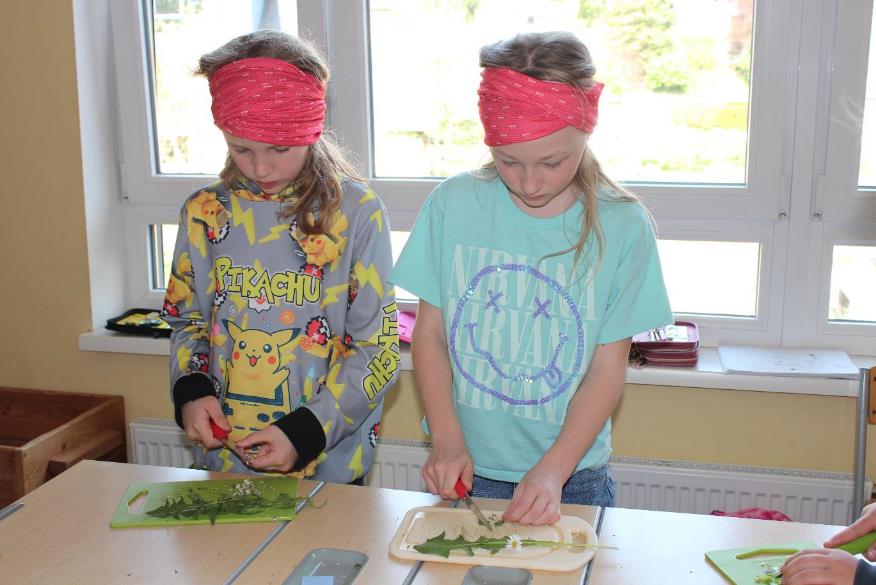 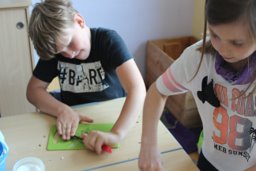 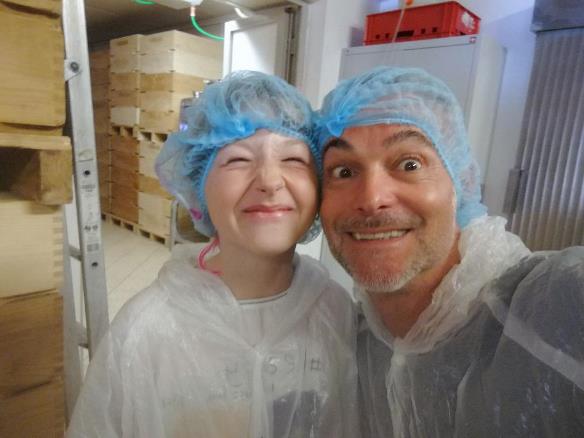 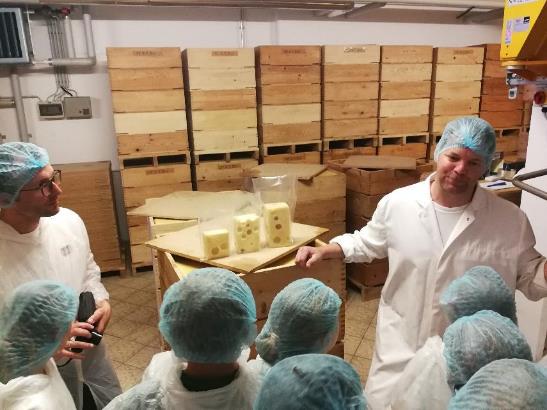 Exkursion in die Käserei Walkner
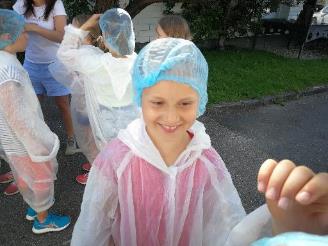 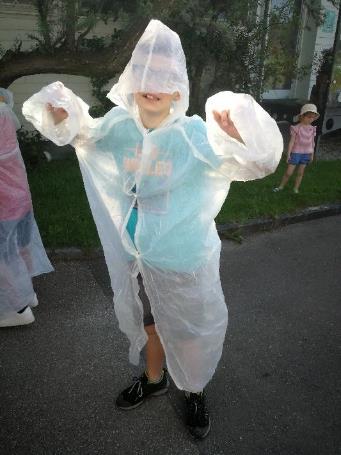 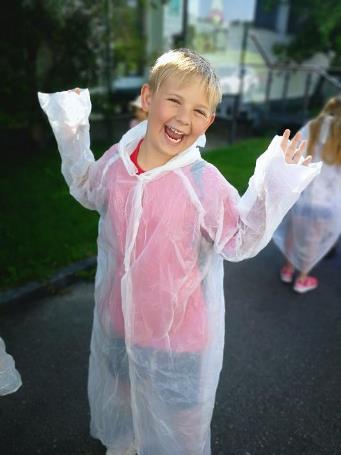 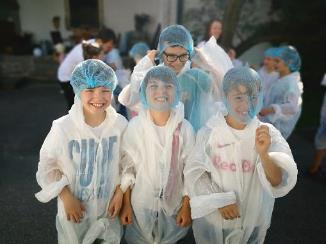 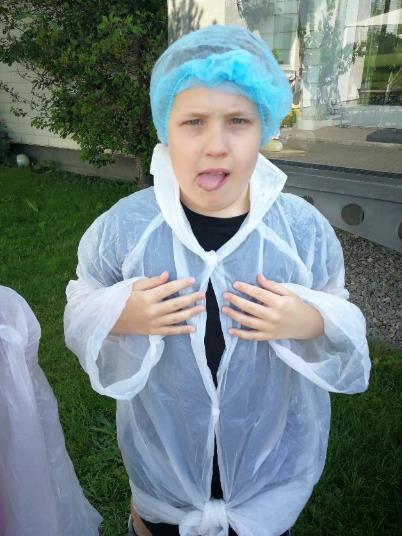 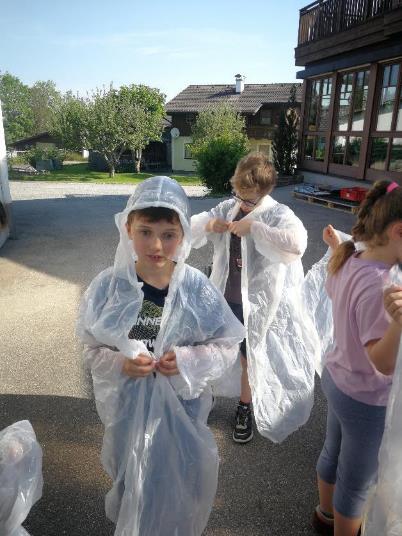 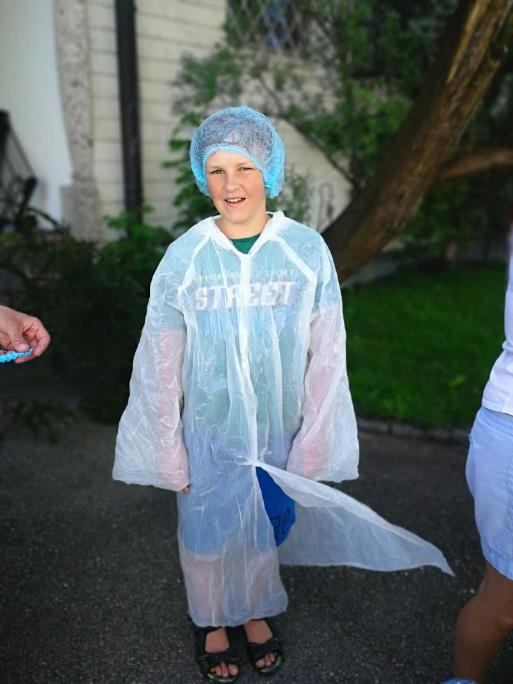 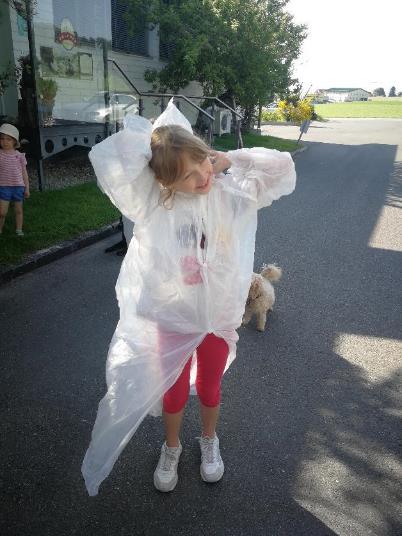 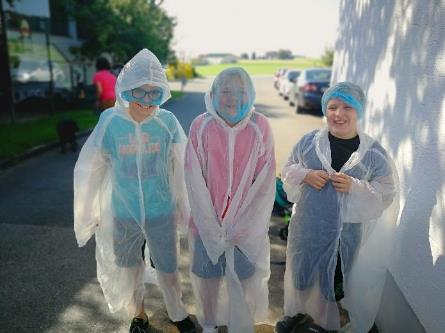 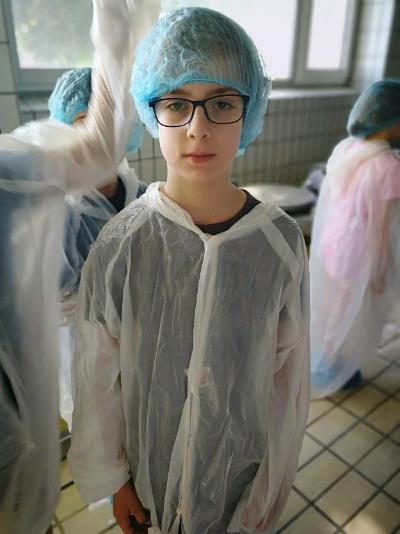 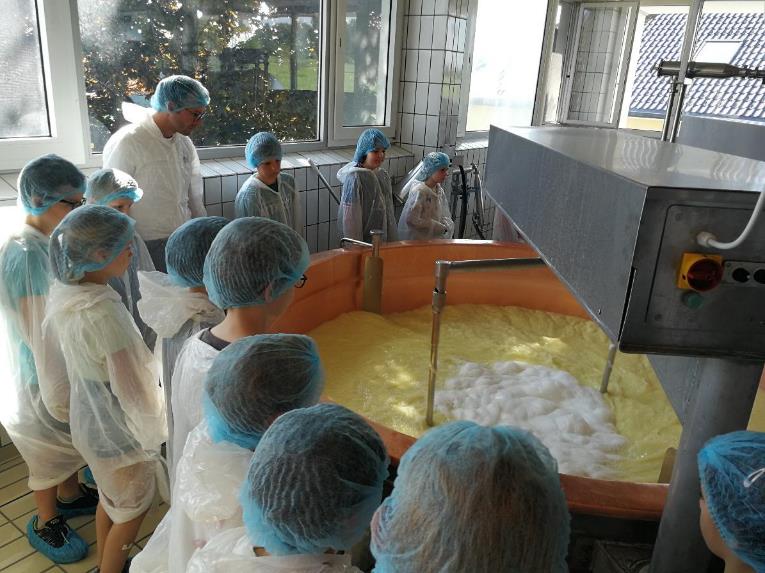 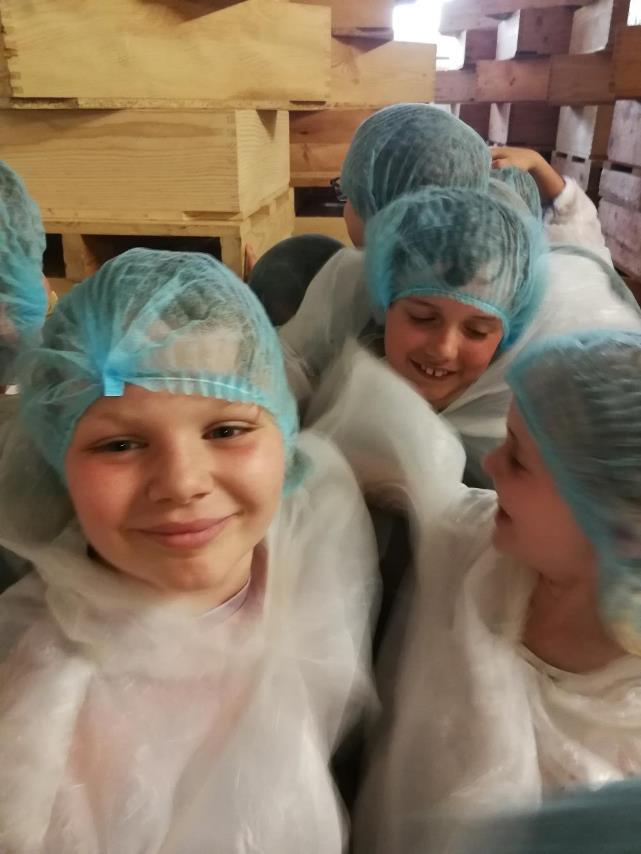 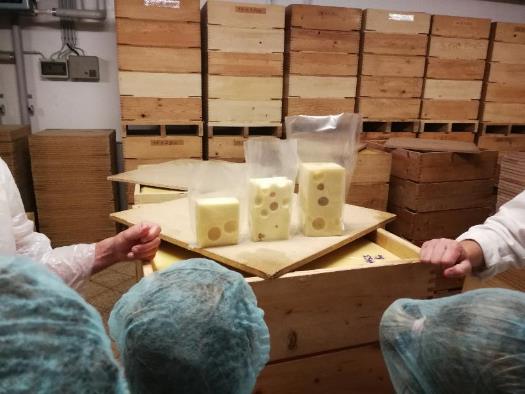 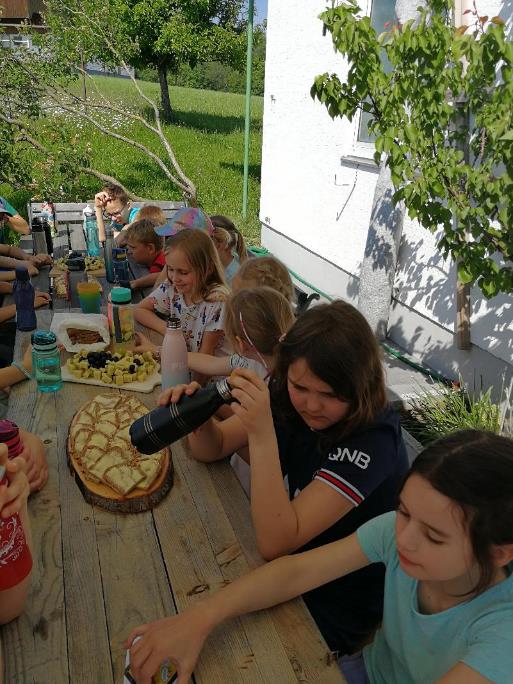 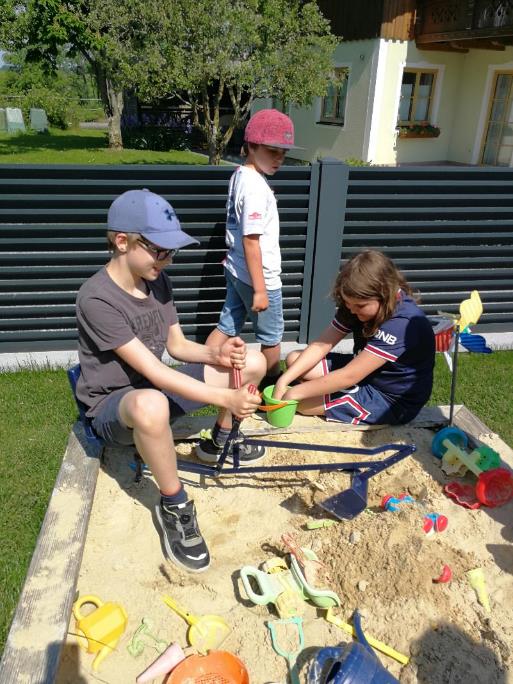 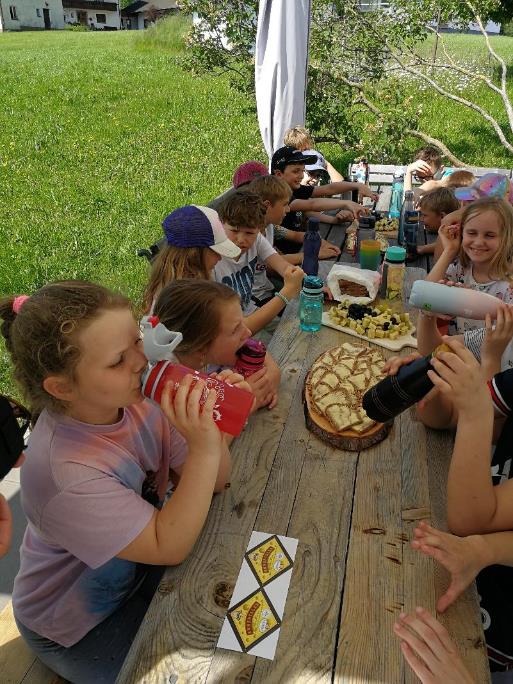 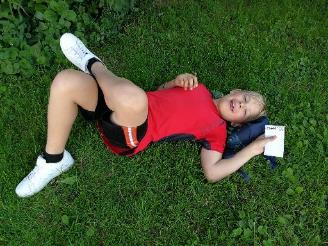 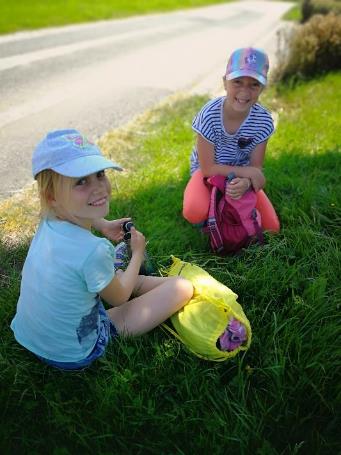 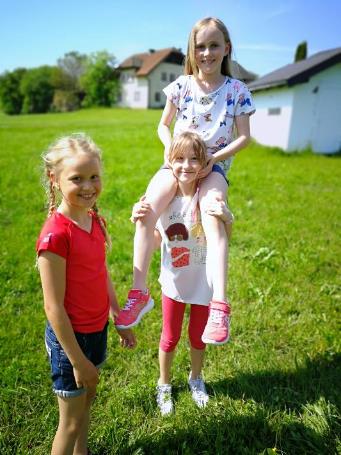 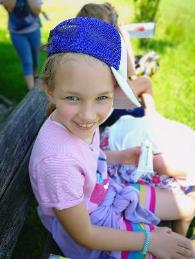 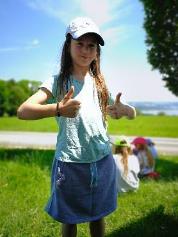 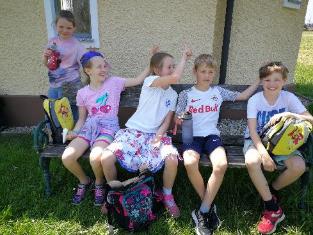 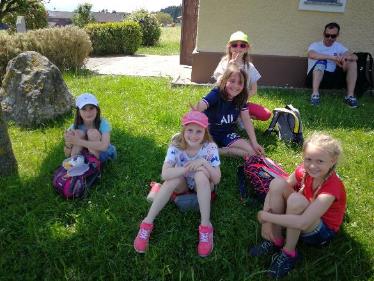 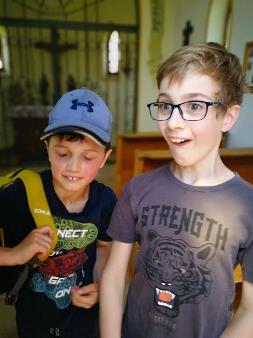 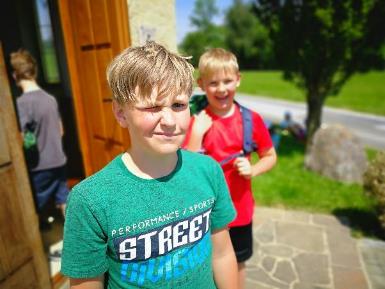 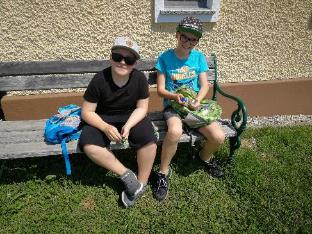 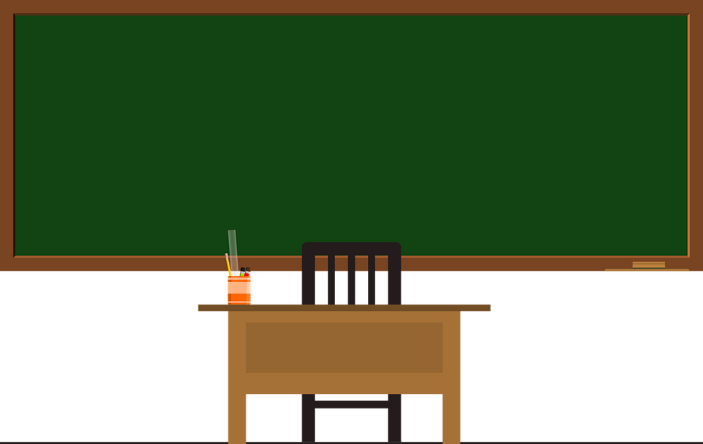 Unsere 4. Klasse
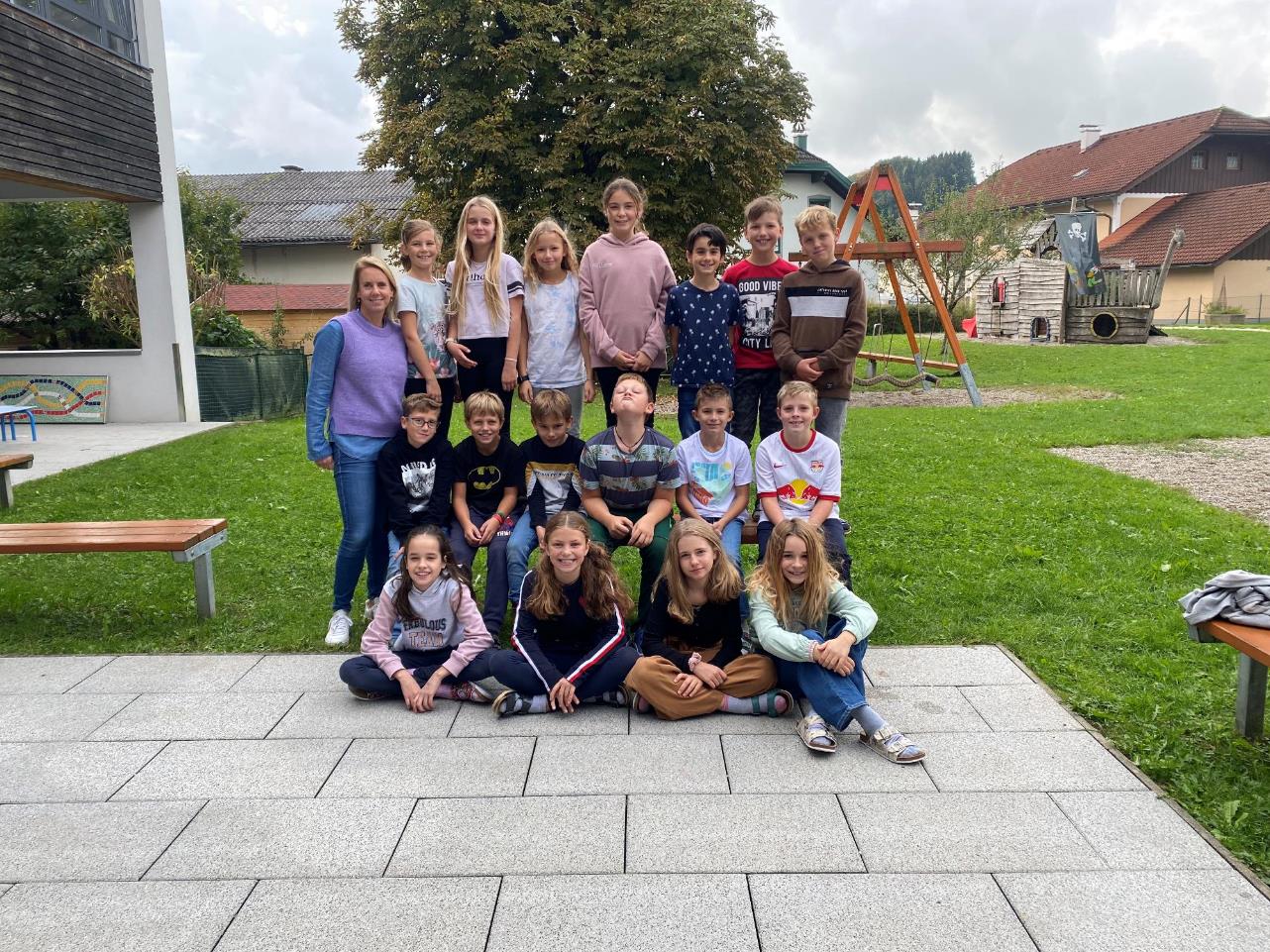 SCHULSTART 4. KLASSE
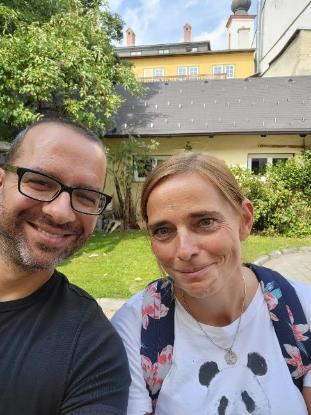 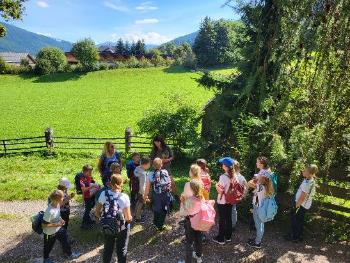 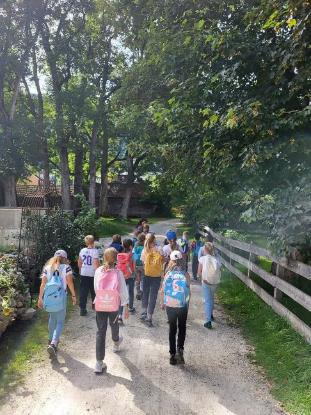 MAUTERNDORF im Herbst 2022
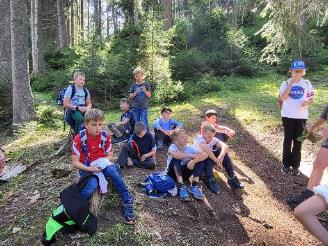 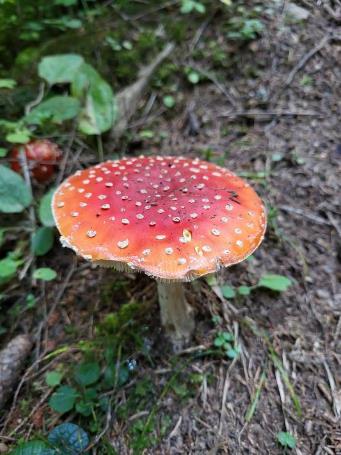 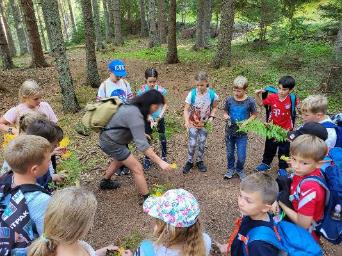 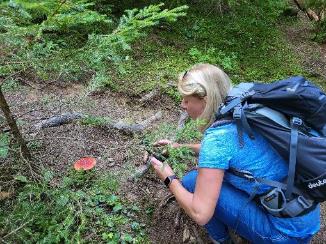 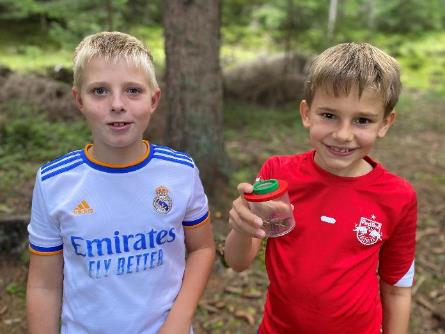 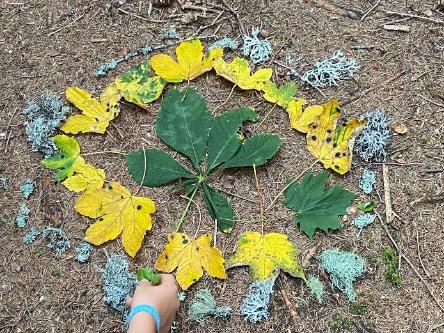 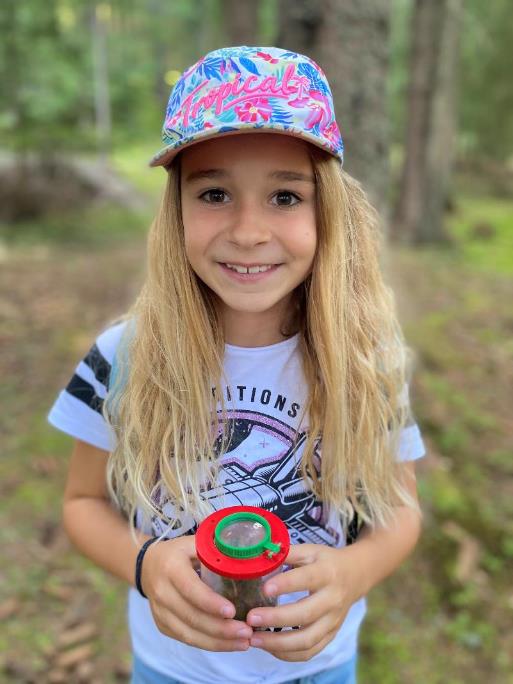 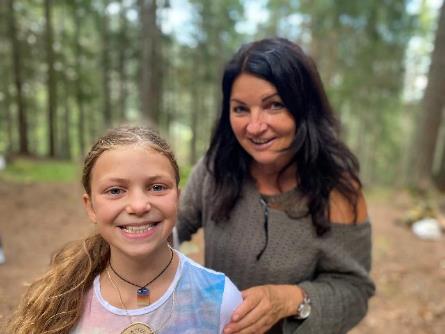 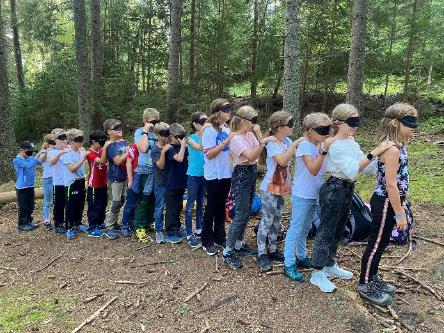 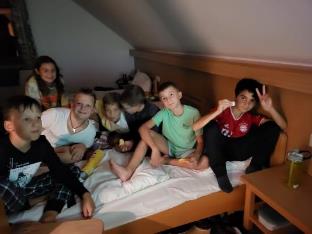 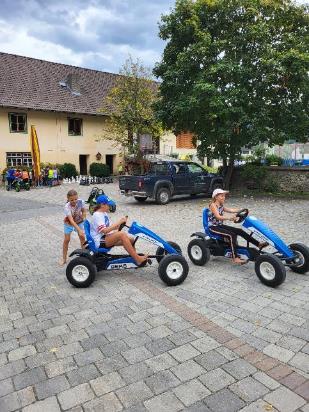 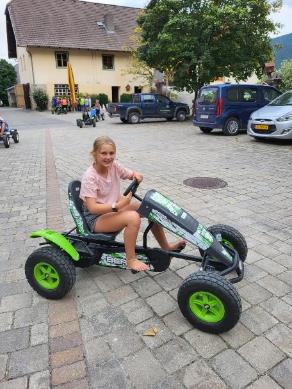 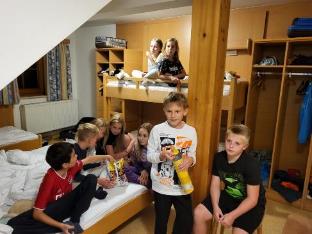 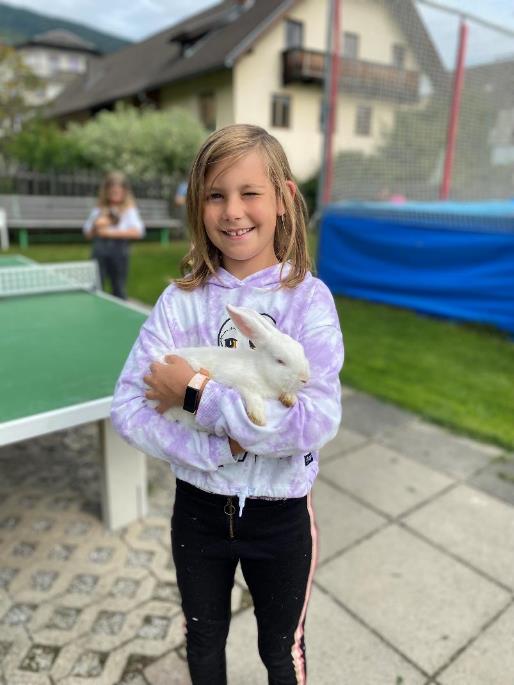 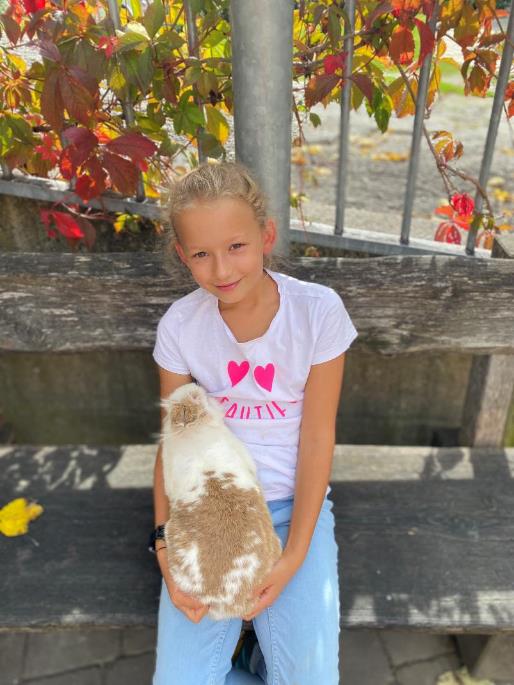 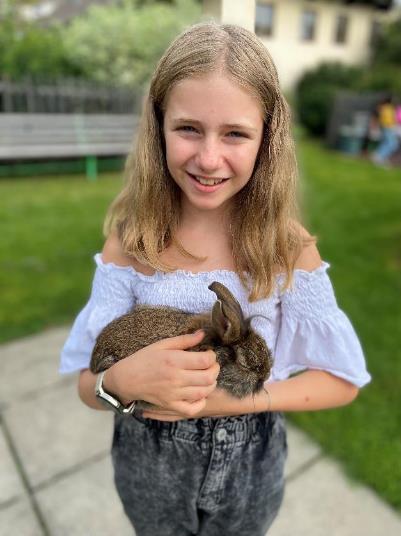 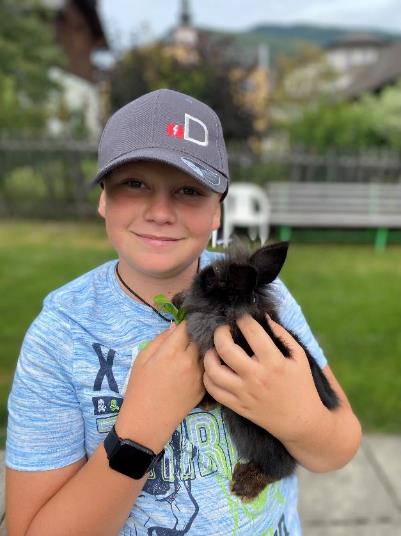 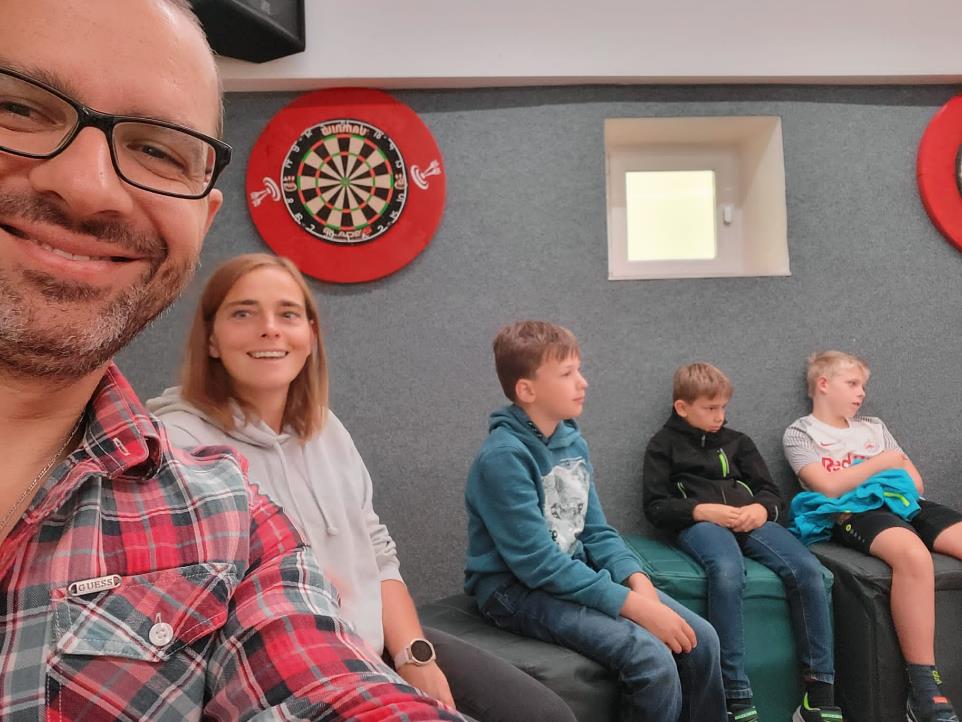 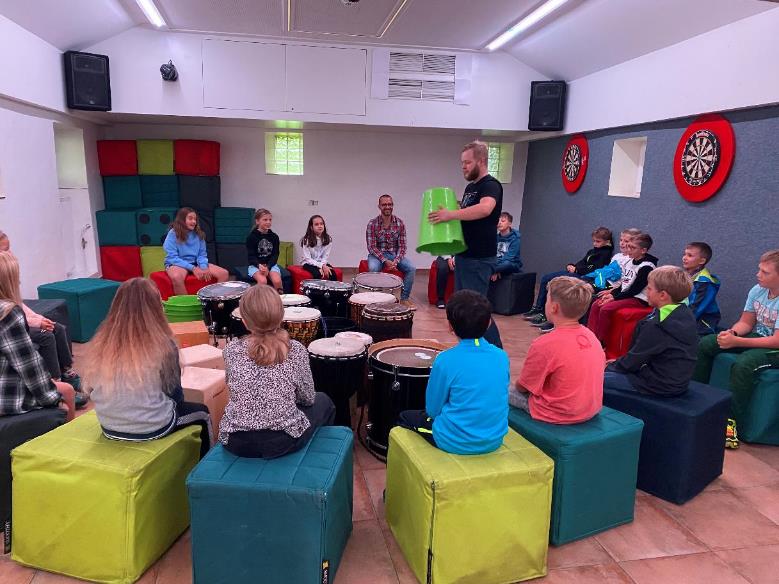 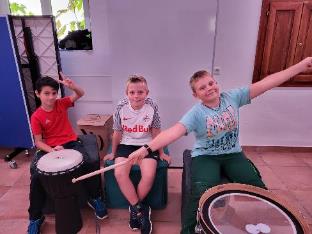 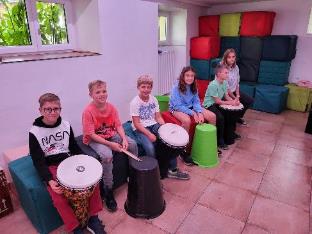 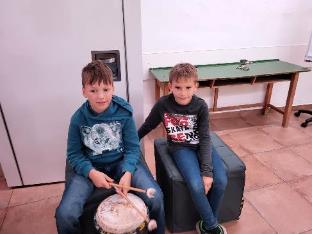 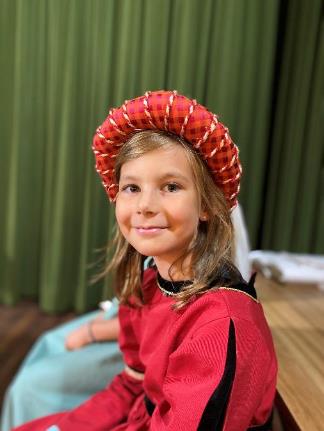 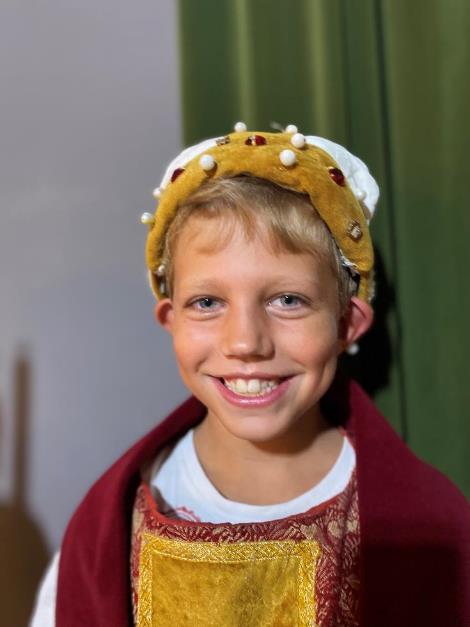 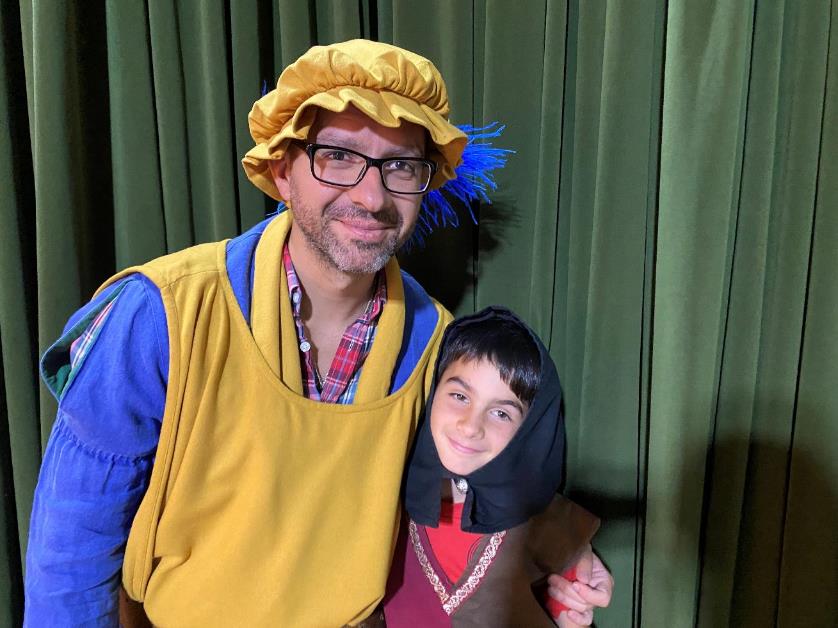 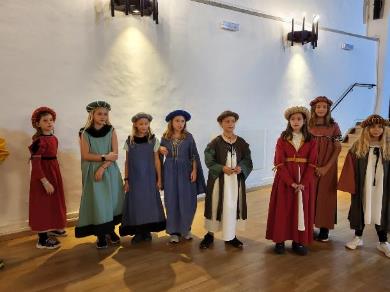 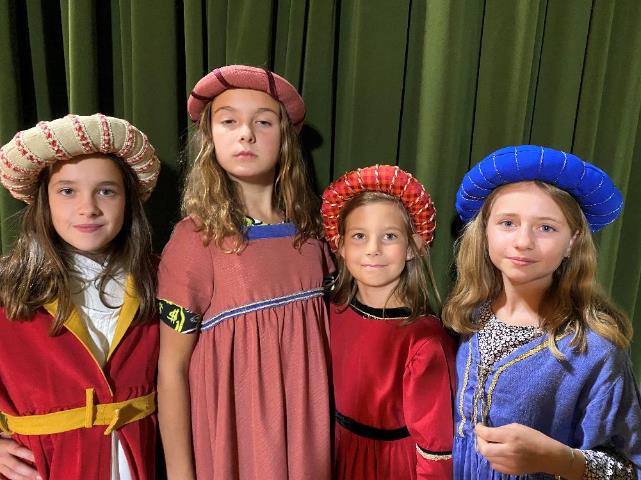 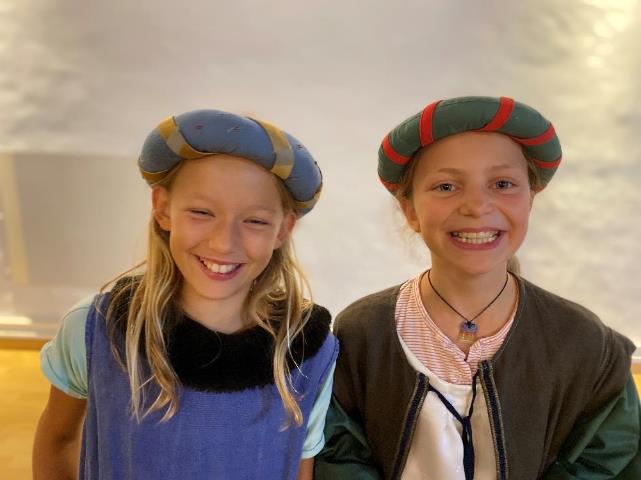 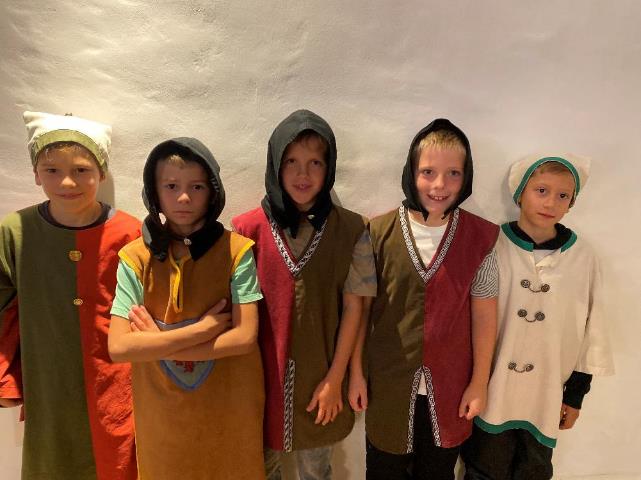 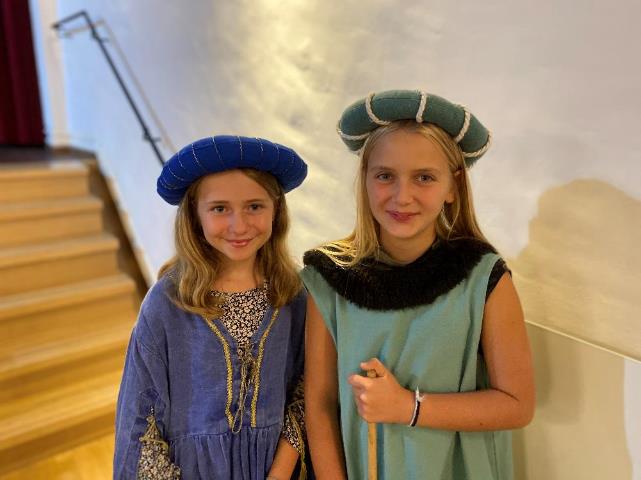 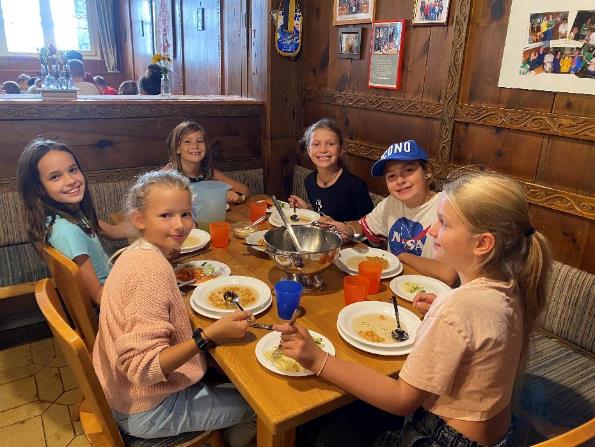 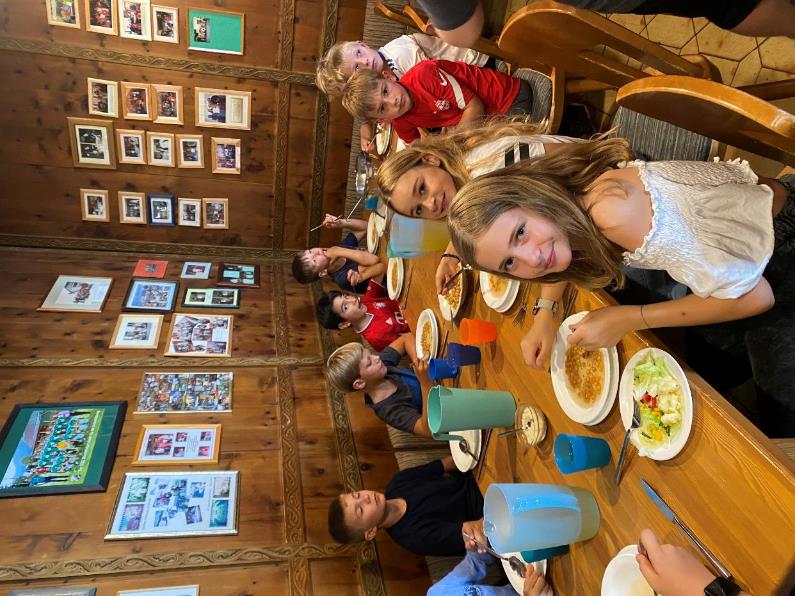 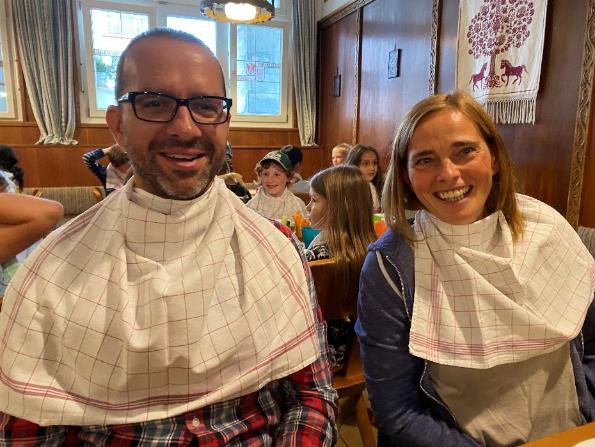 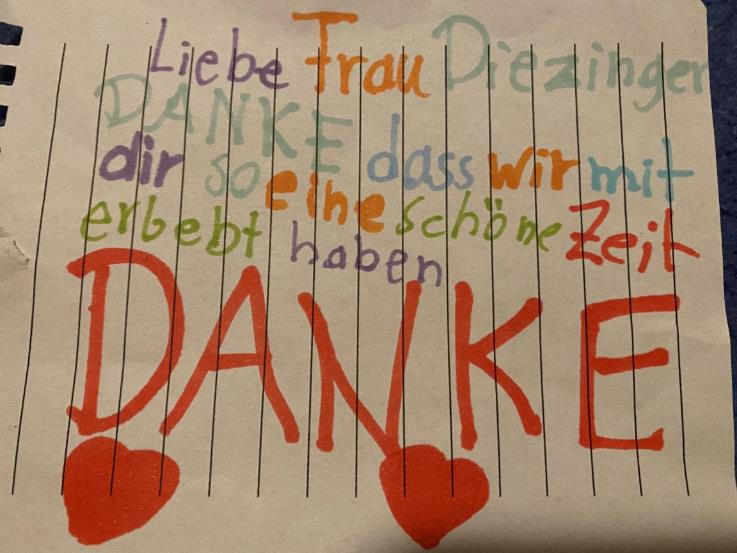 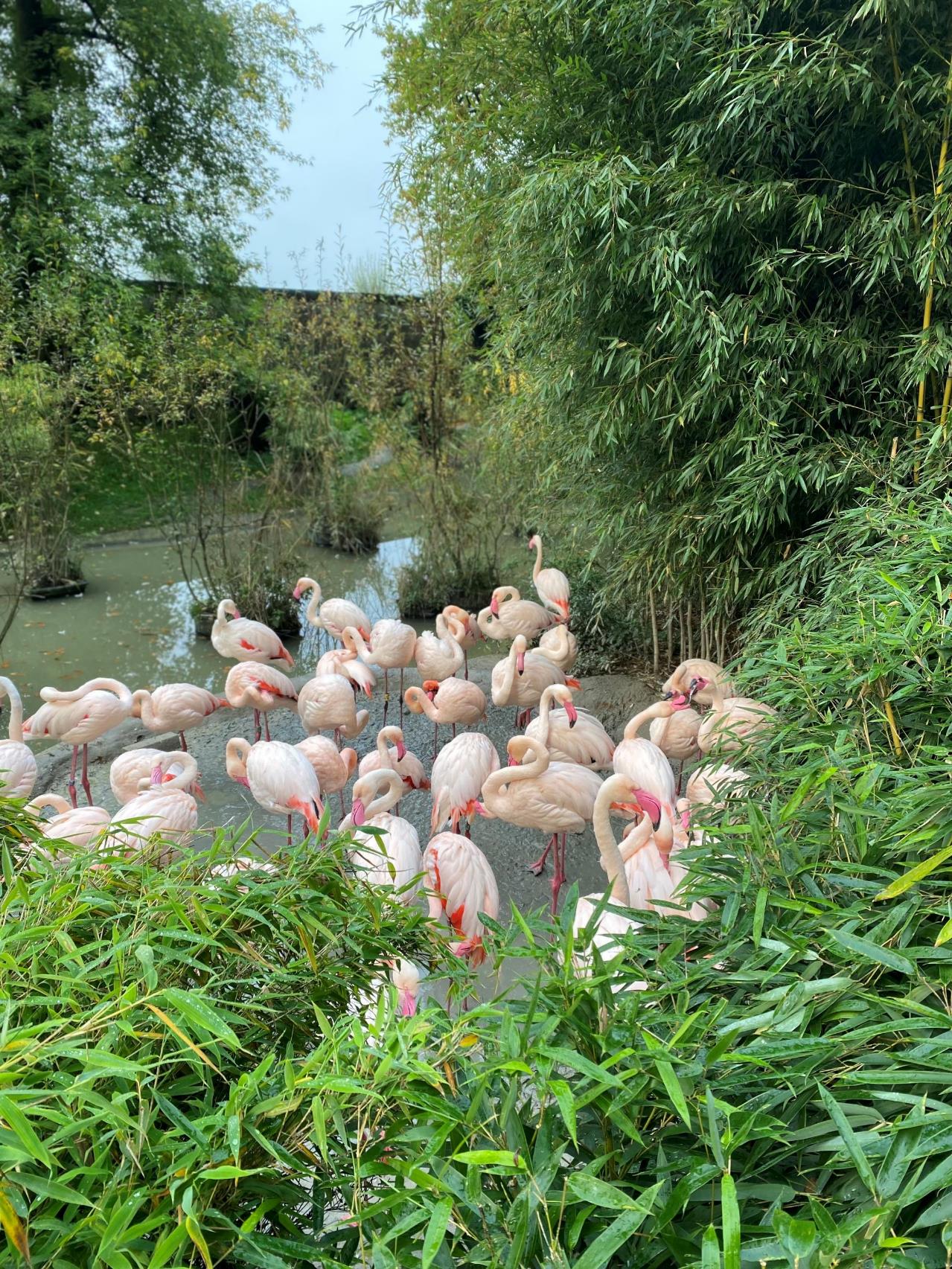 TIERGARTEN HELLBRUNN
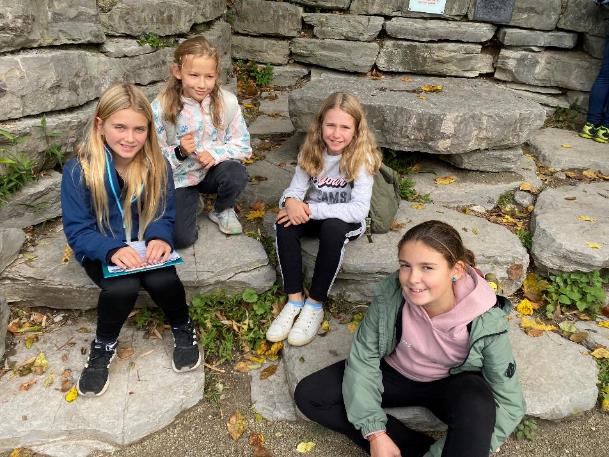 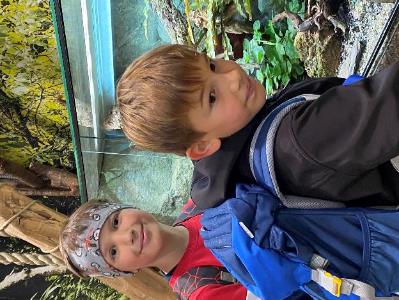 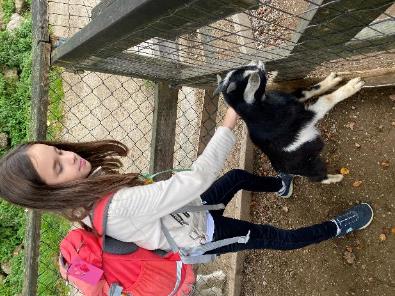 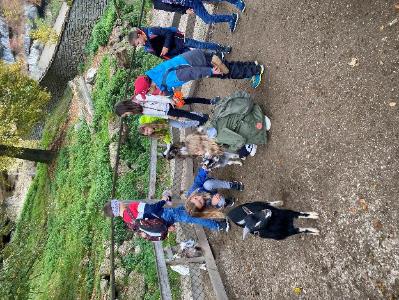 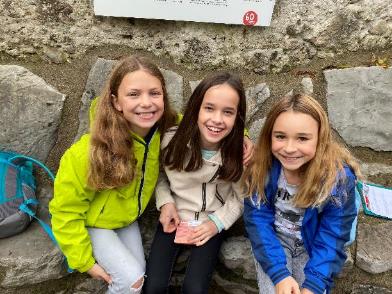 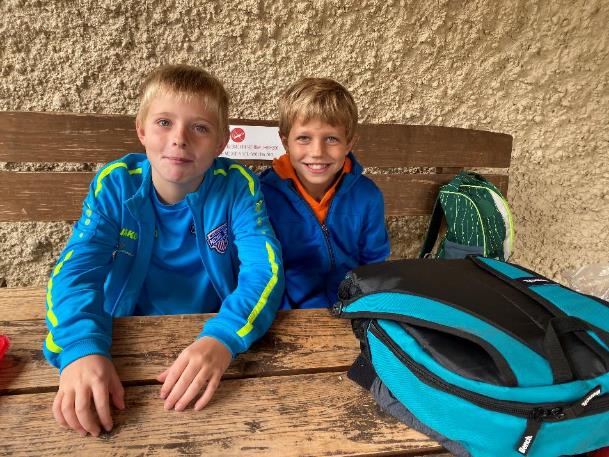 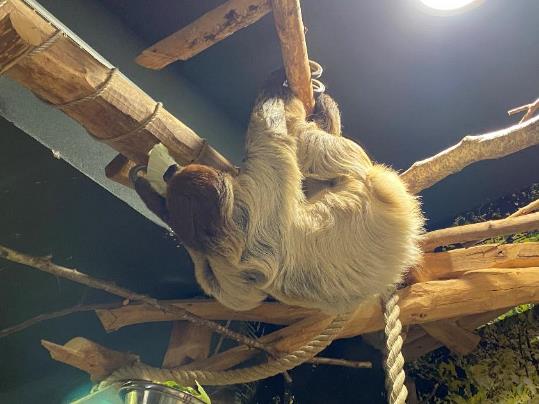 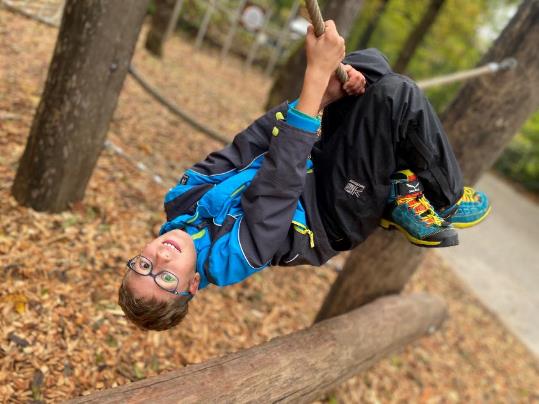 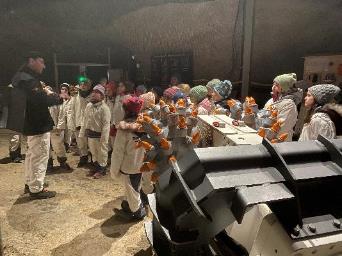 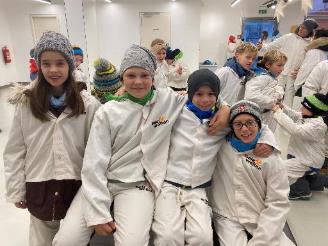 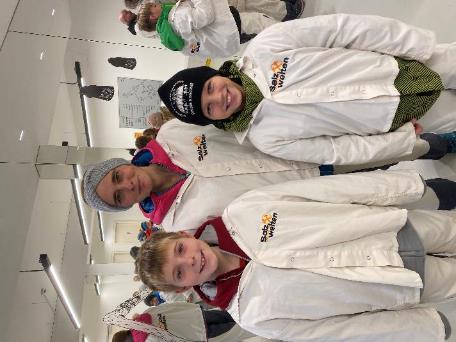 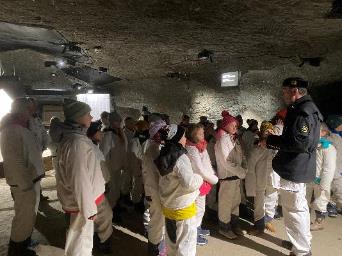 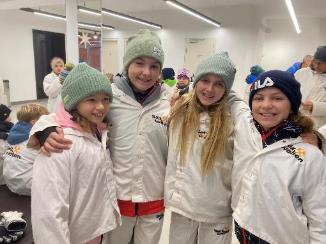 SALZBERGWERK
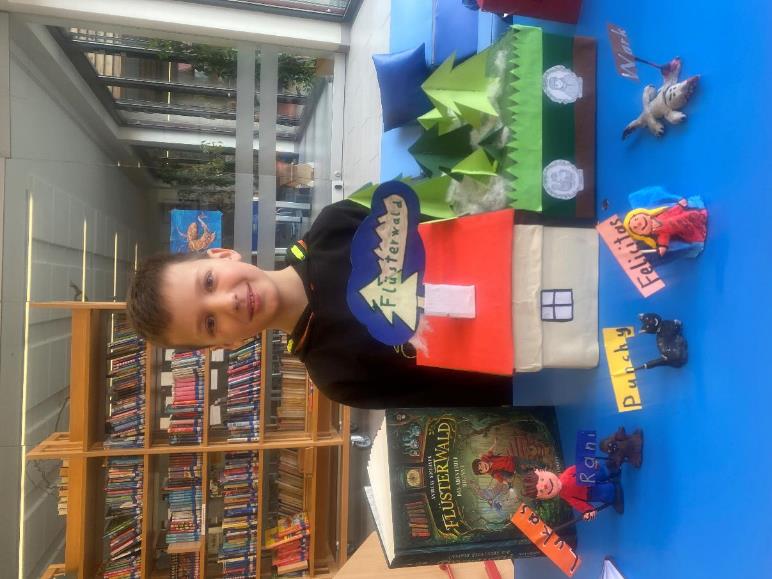 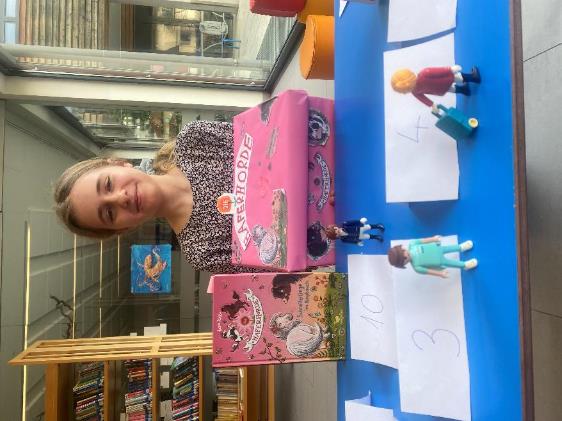 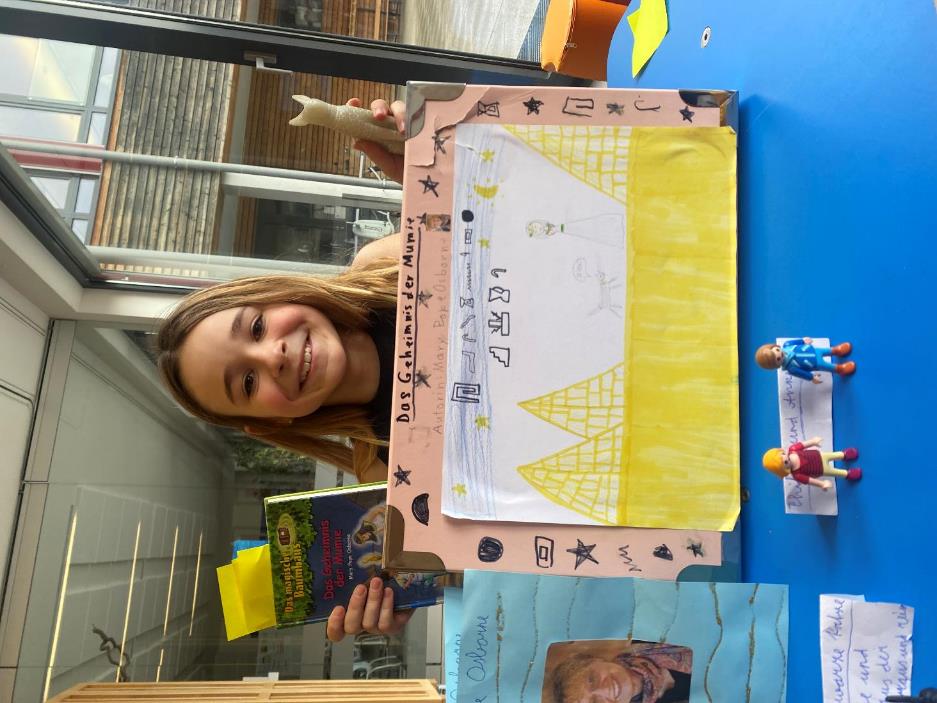 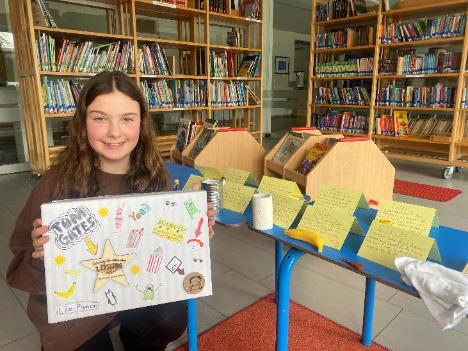 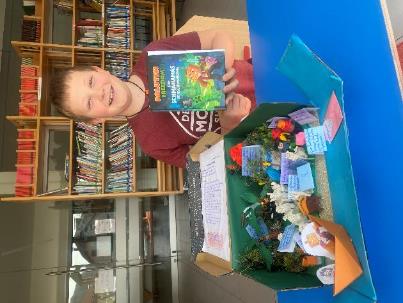 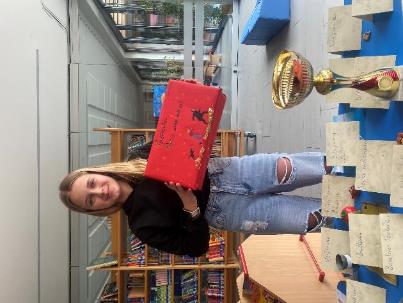 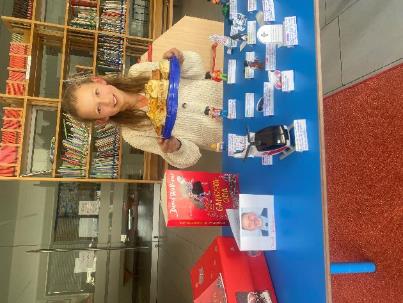 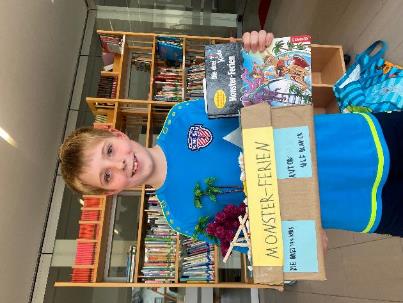 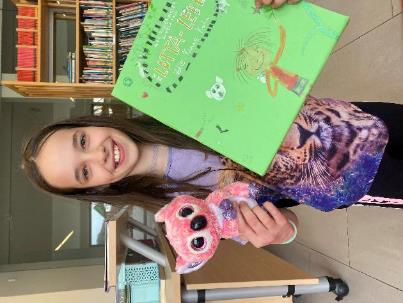 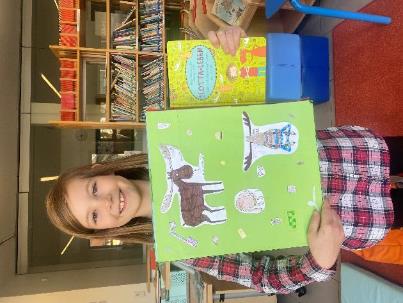 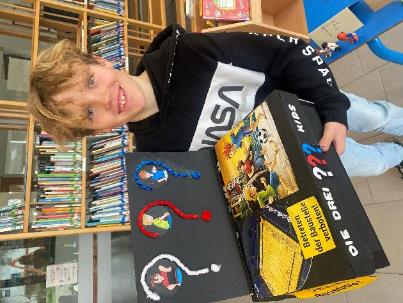 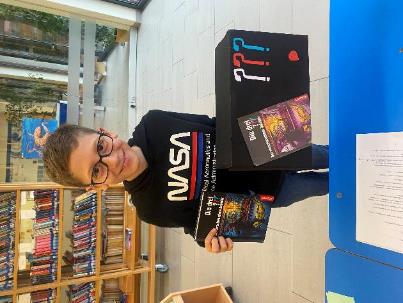 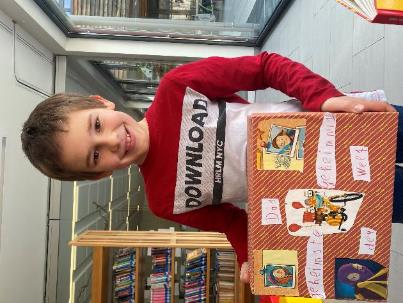 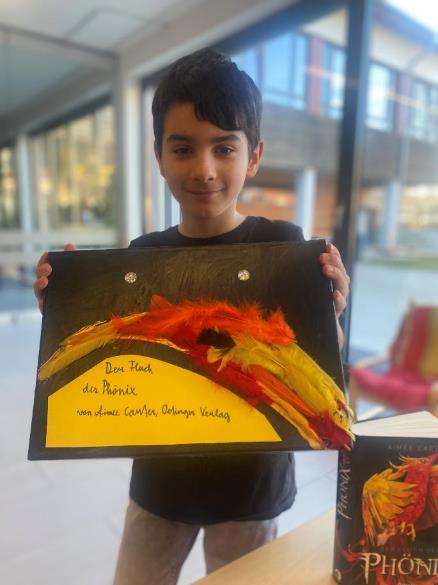 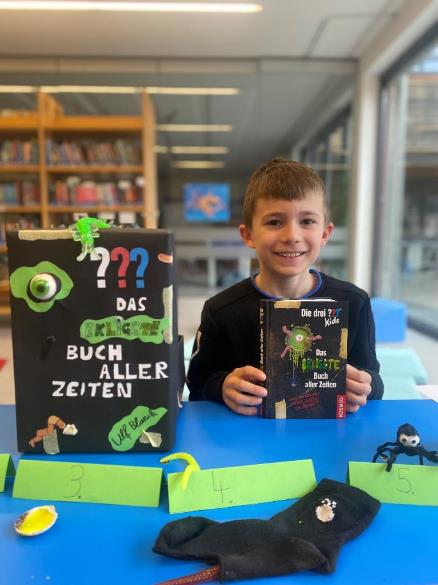 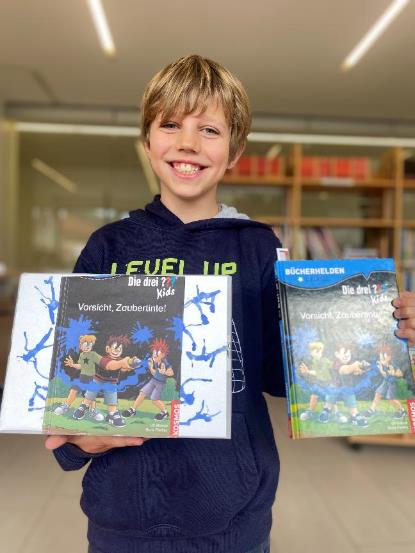 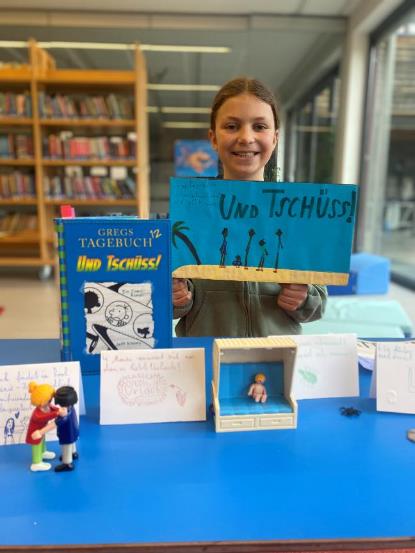 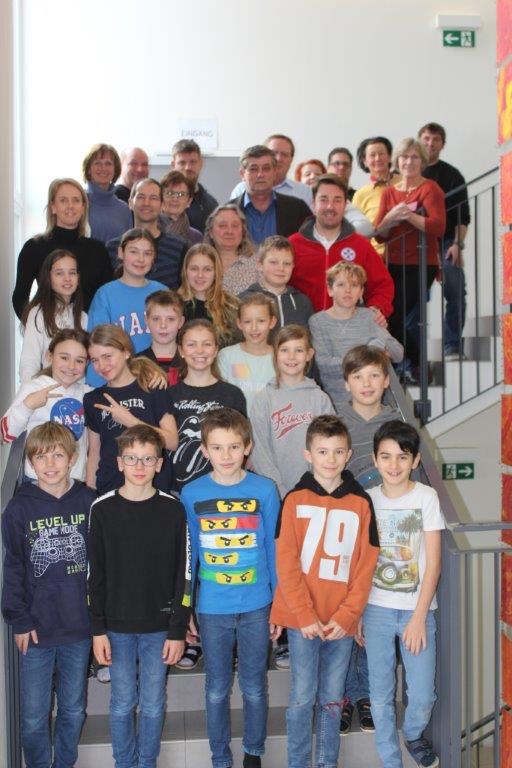 EHRENAMT HAT ZUKUNFT.     Ist das so?
JA!
Die Interviews beginnen.
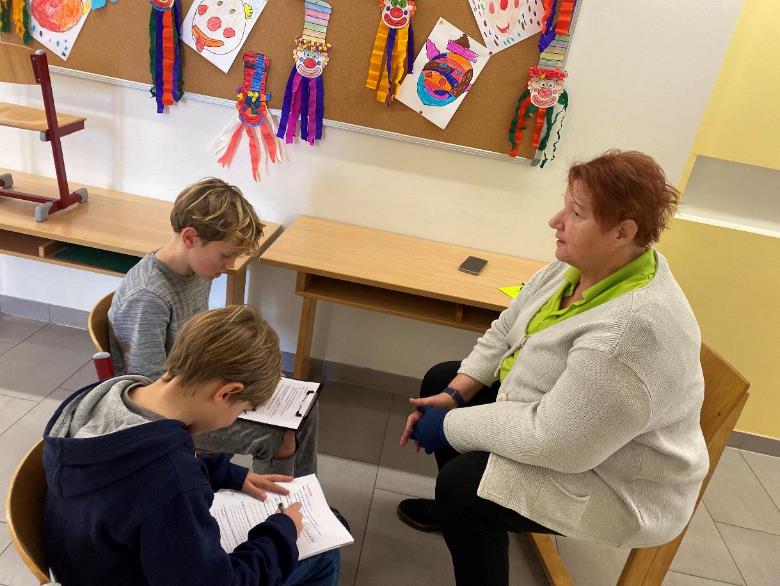 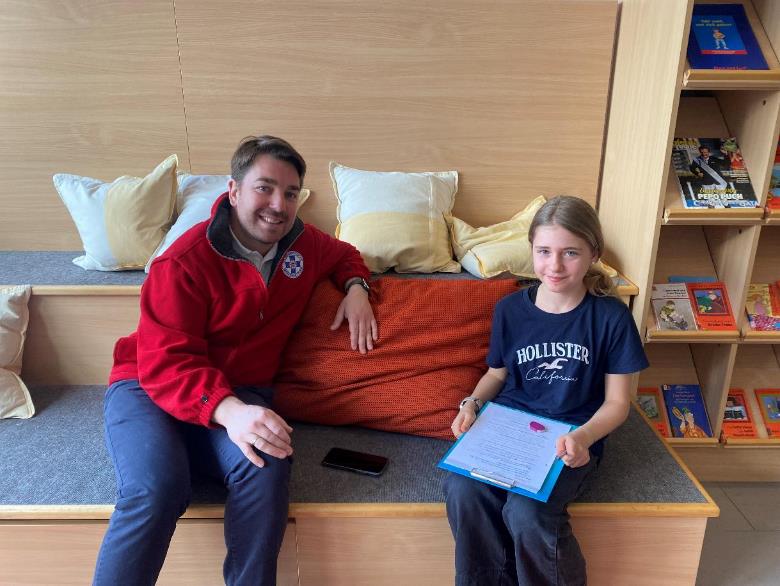 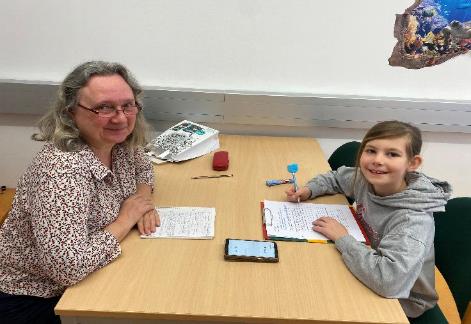 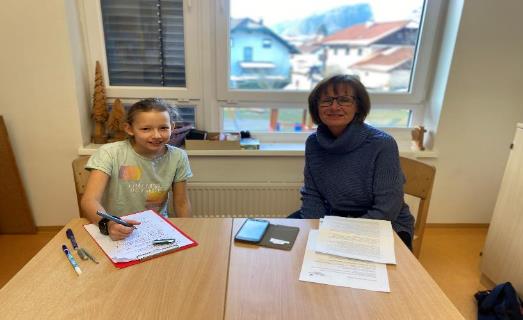 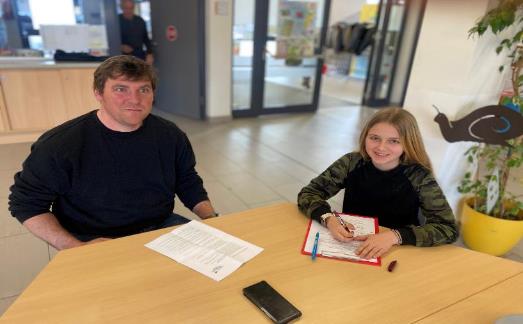 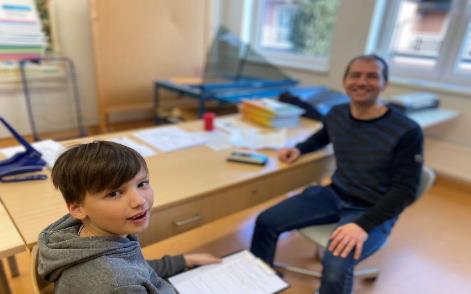 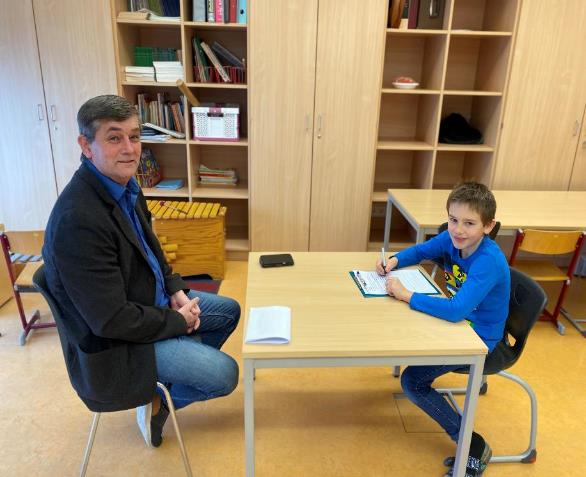 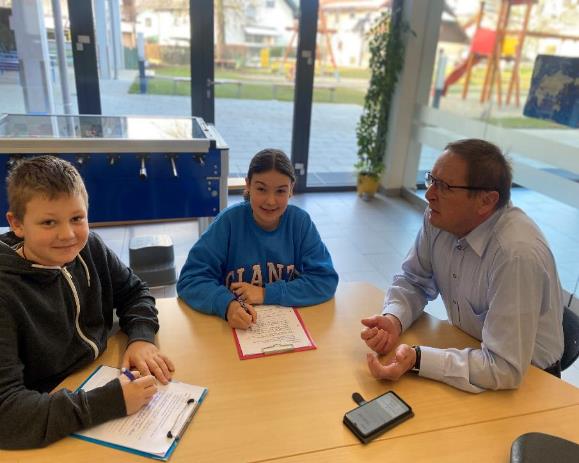 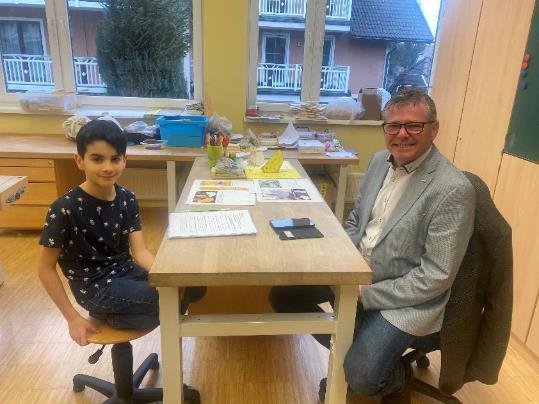 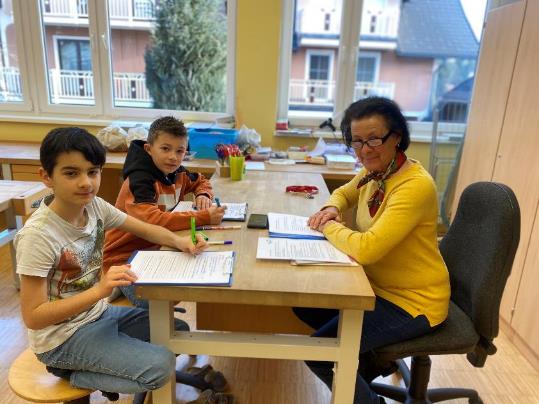 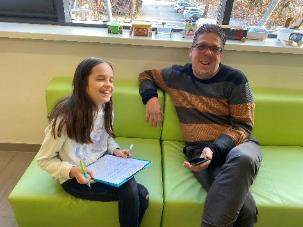 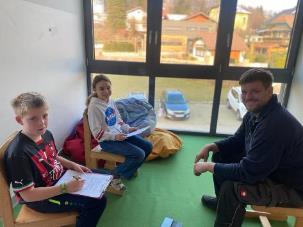 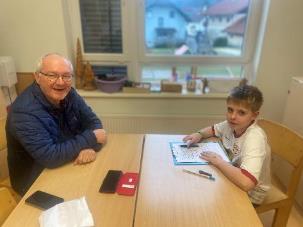 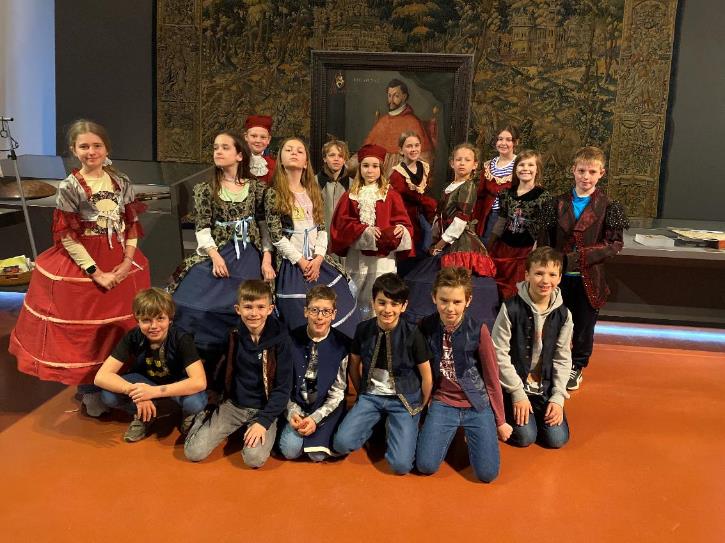 SALZBURG MUSEUM
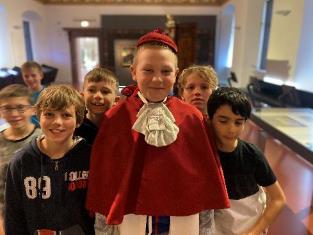 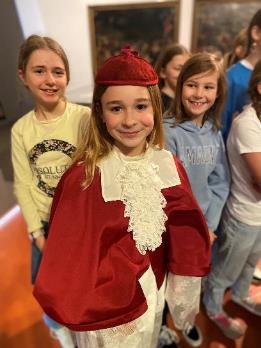 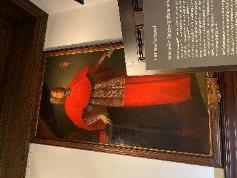 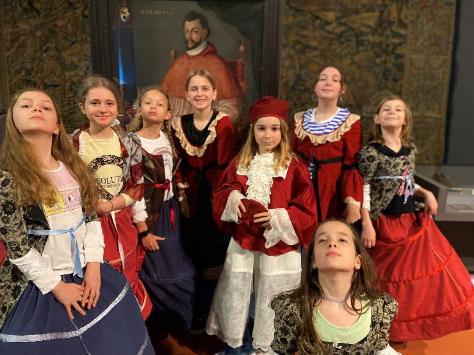 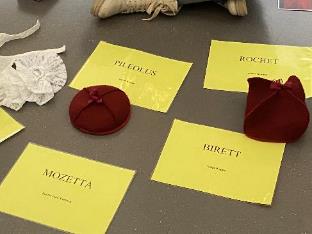 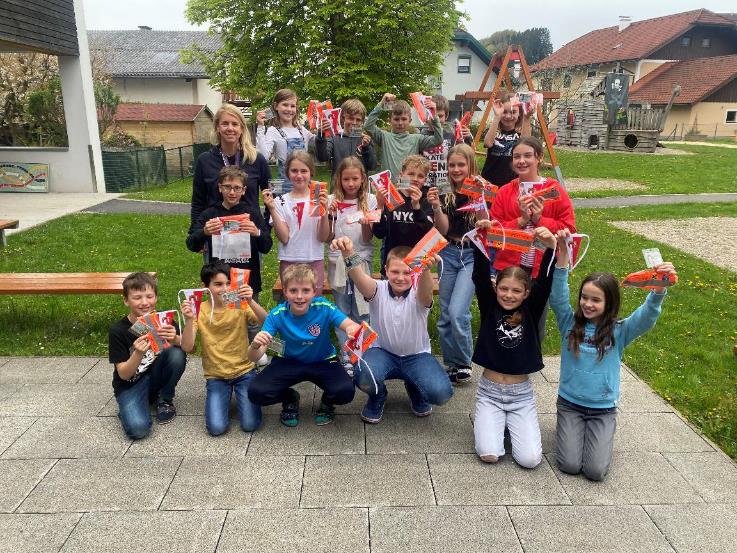 RADFAHRPRÜFUNG BESTANDEN!!!
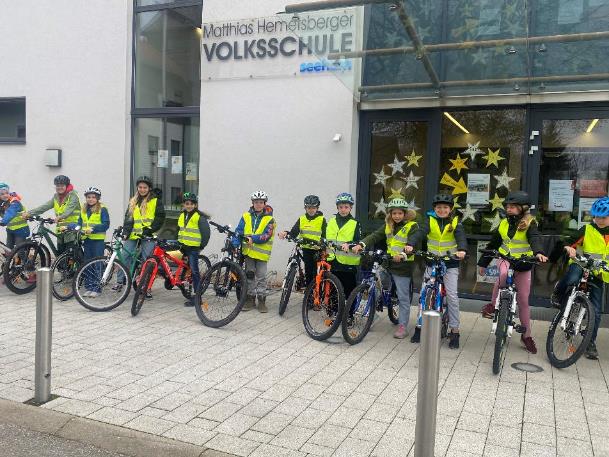 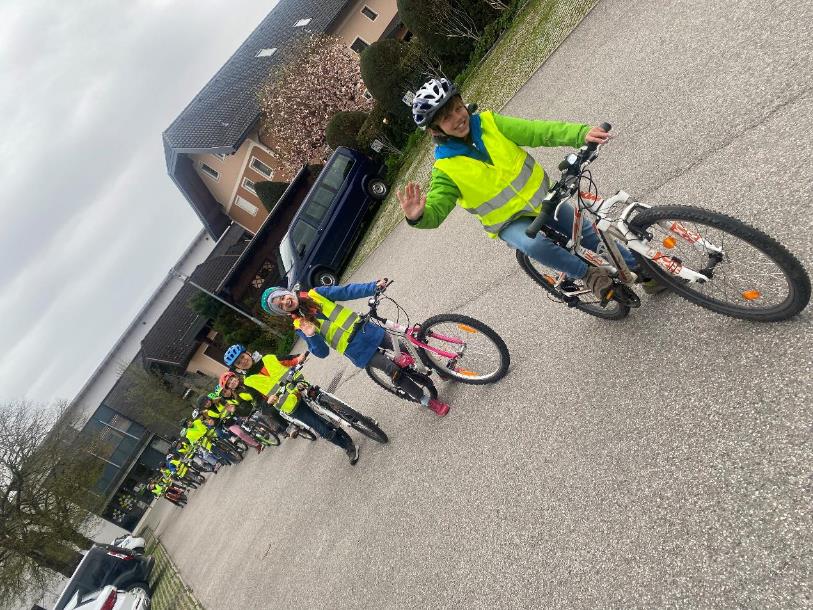 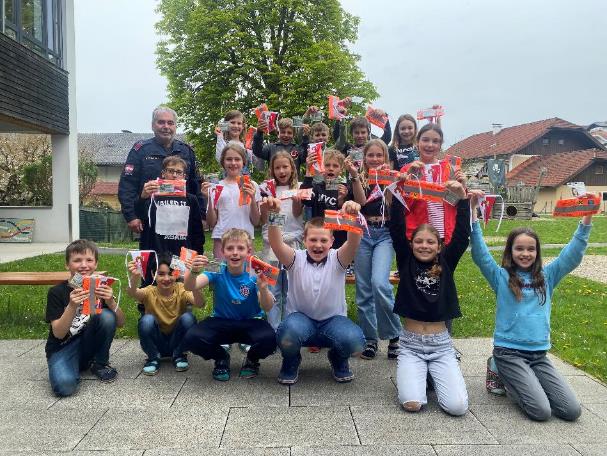 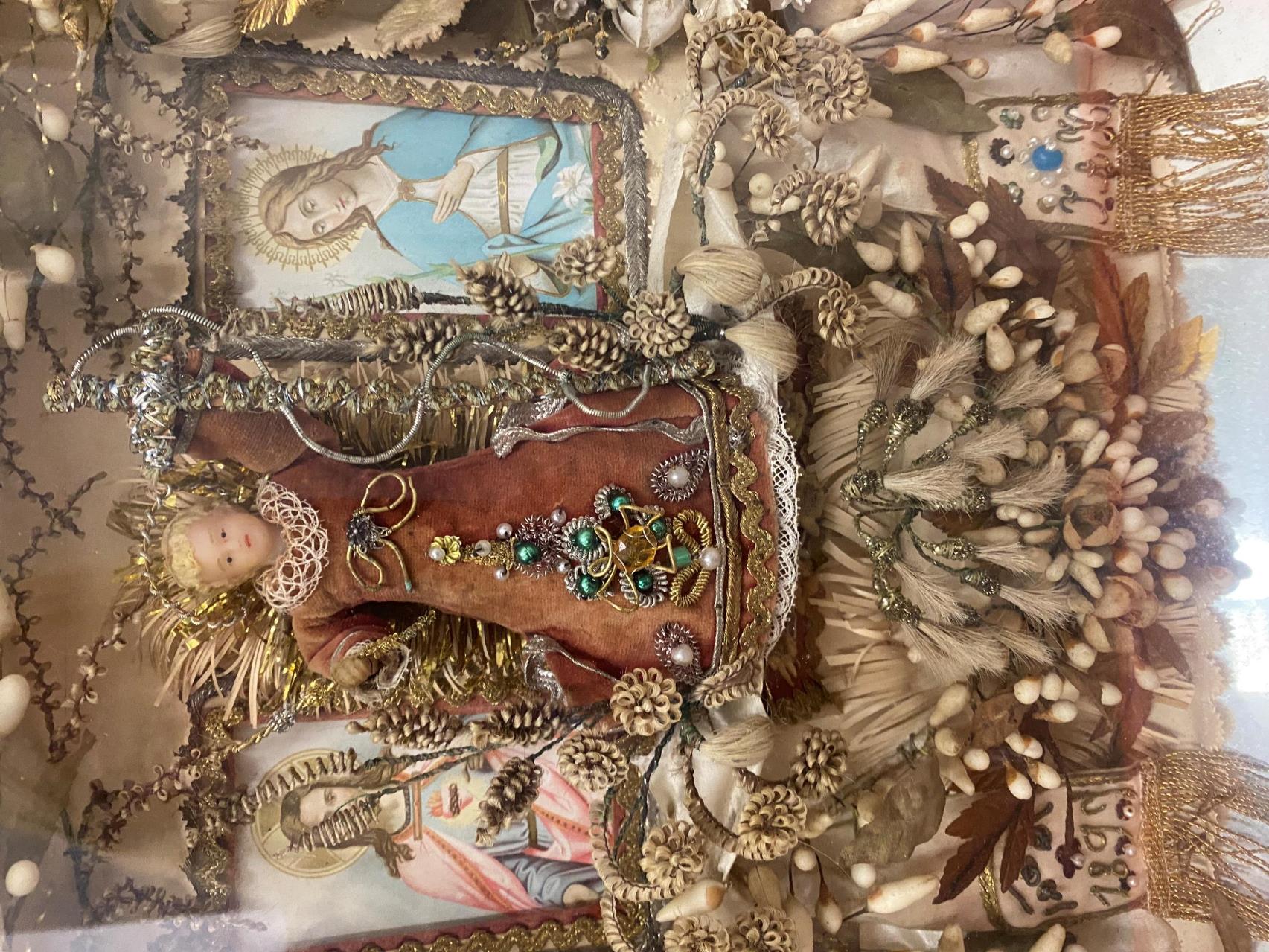 BESUCH BEI DEN GOLDHAUBEN
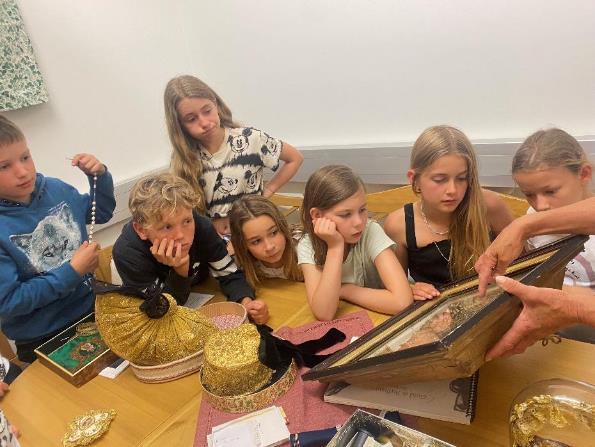 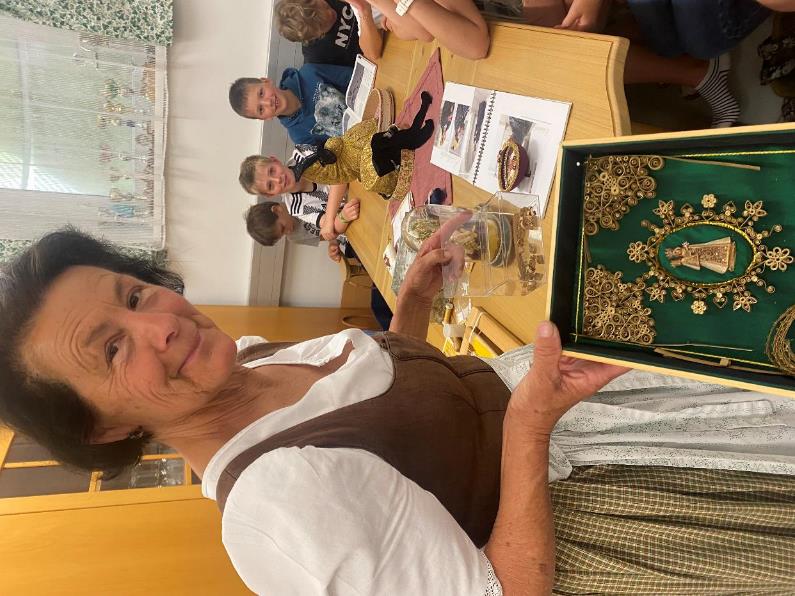 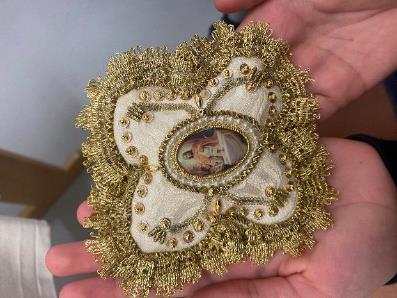 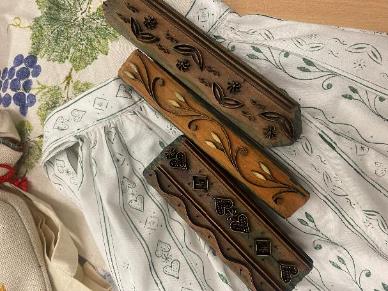 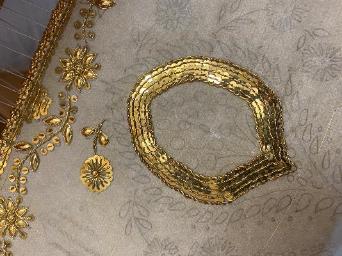 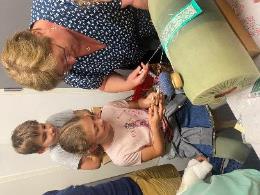 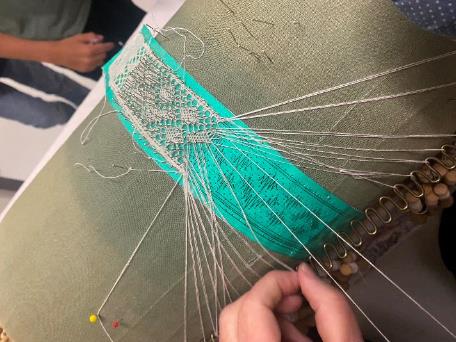 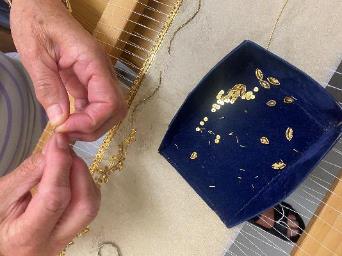 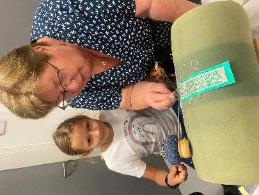 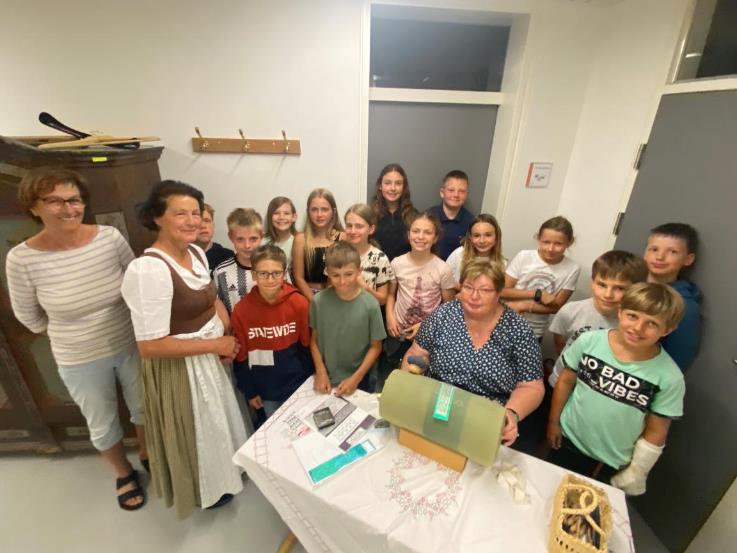 Wir besuchen die          Festung Hohensalzburg
In der Standseilbahn
Gute Aussichten!
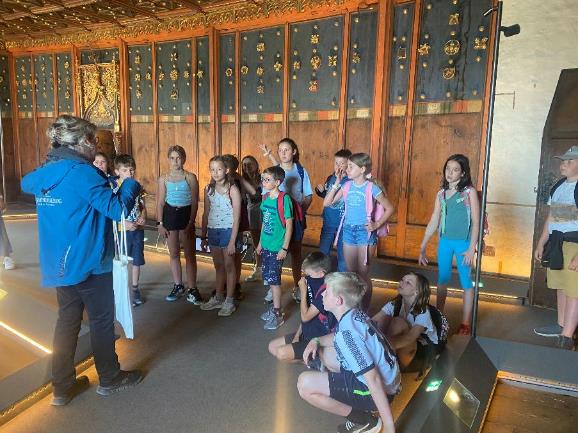 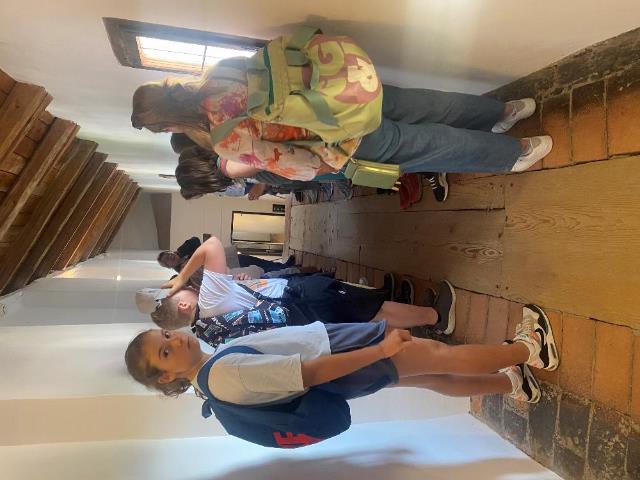 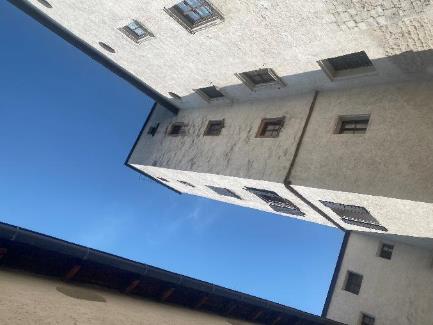 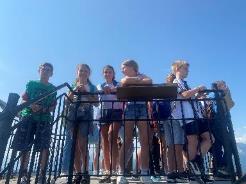 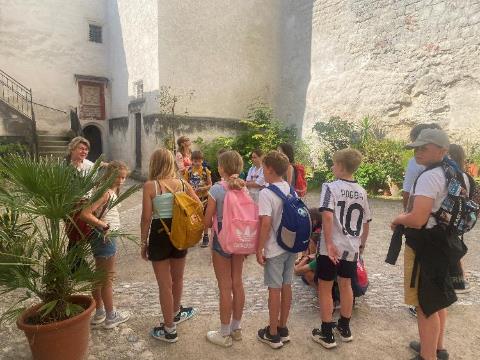 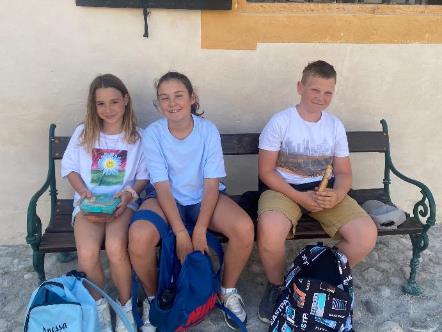 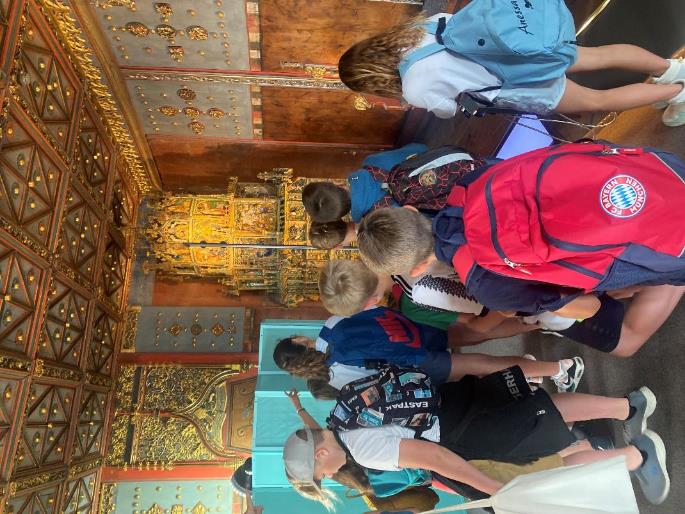 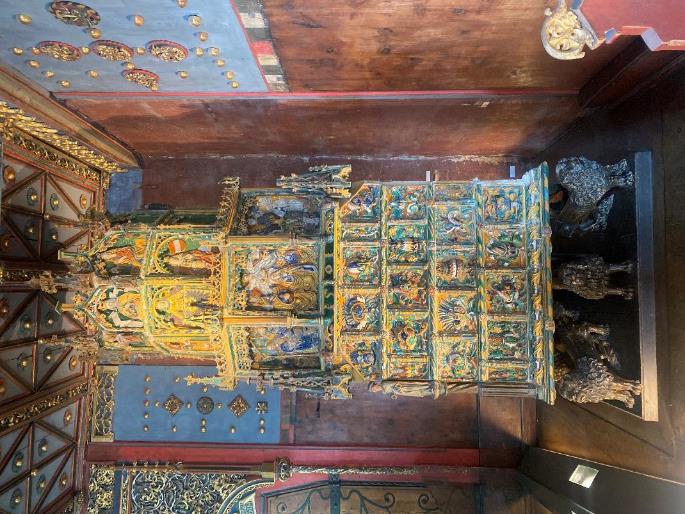 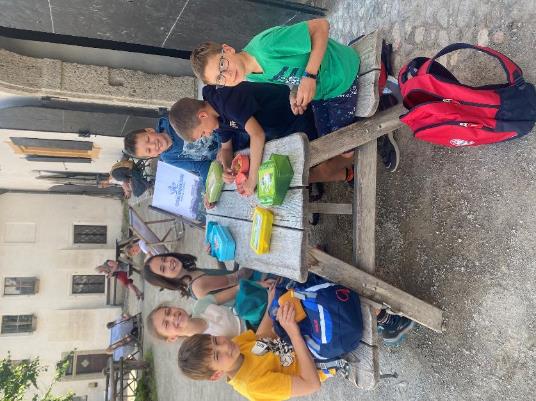 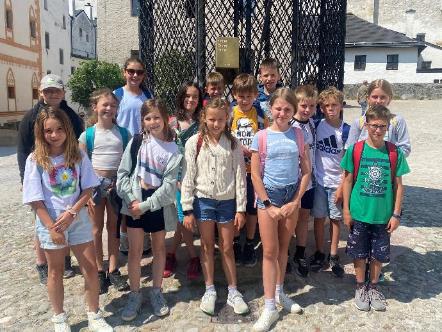 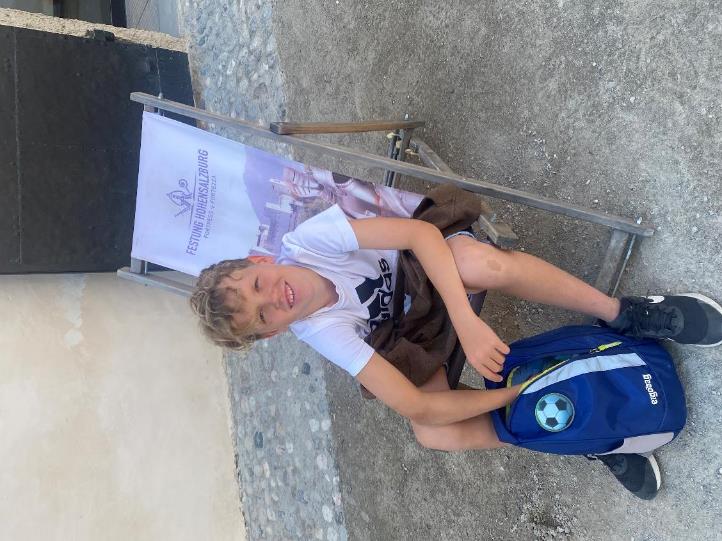 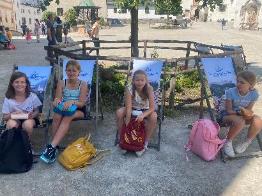 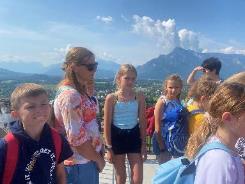 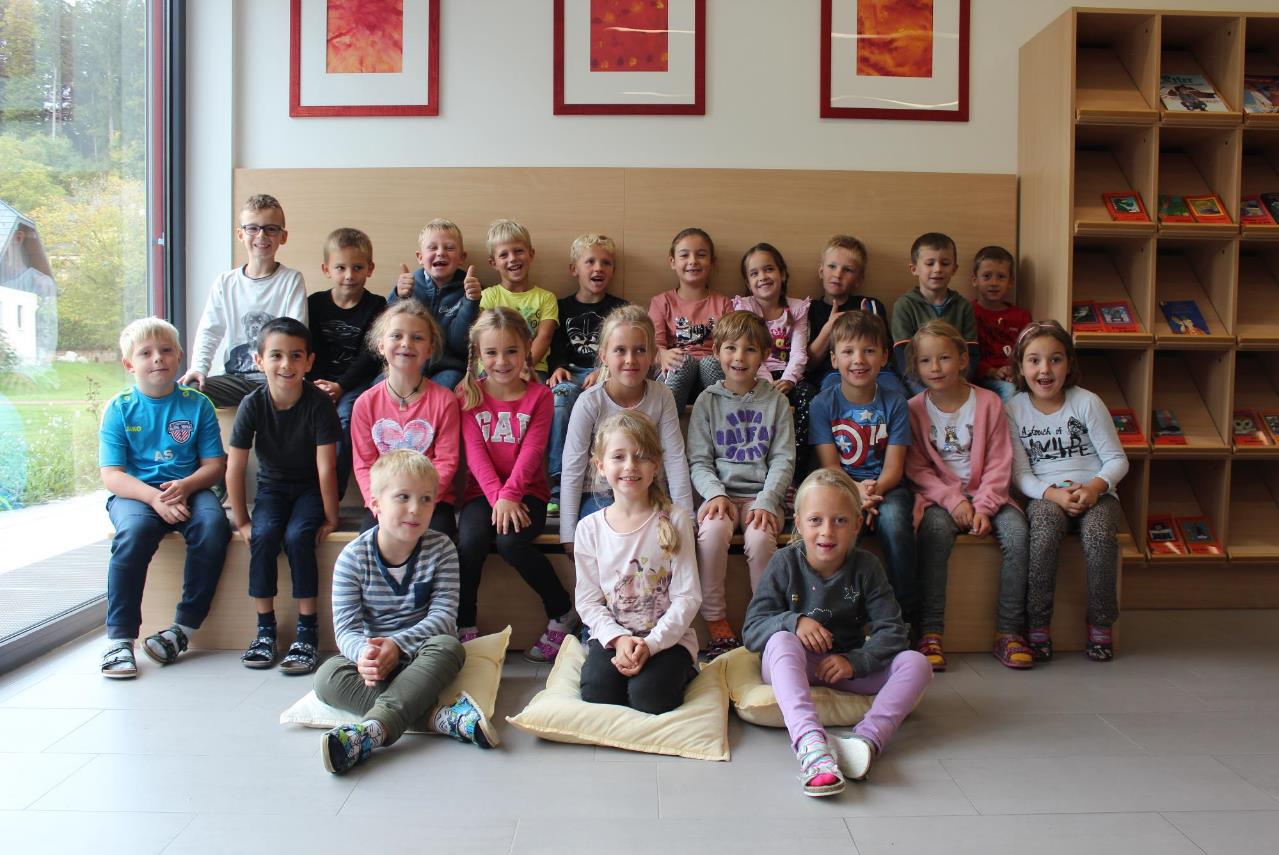 Klasse: 2019/20
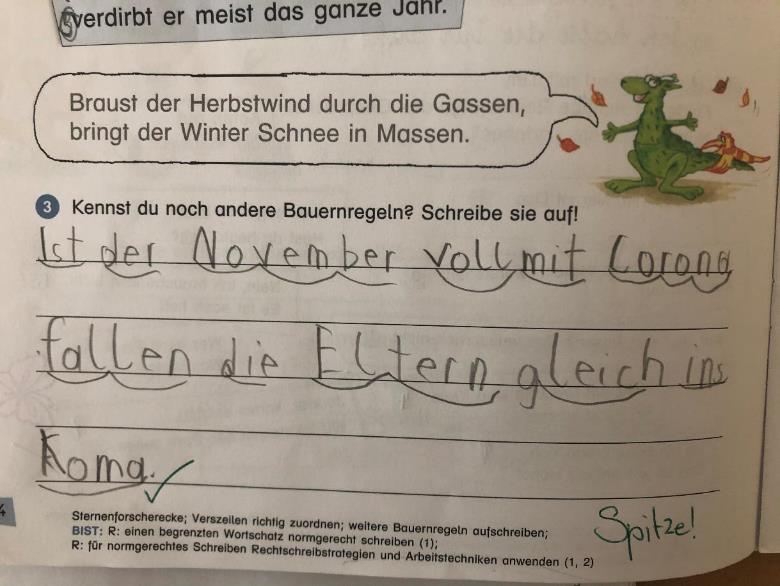 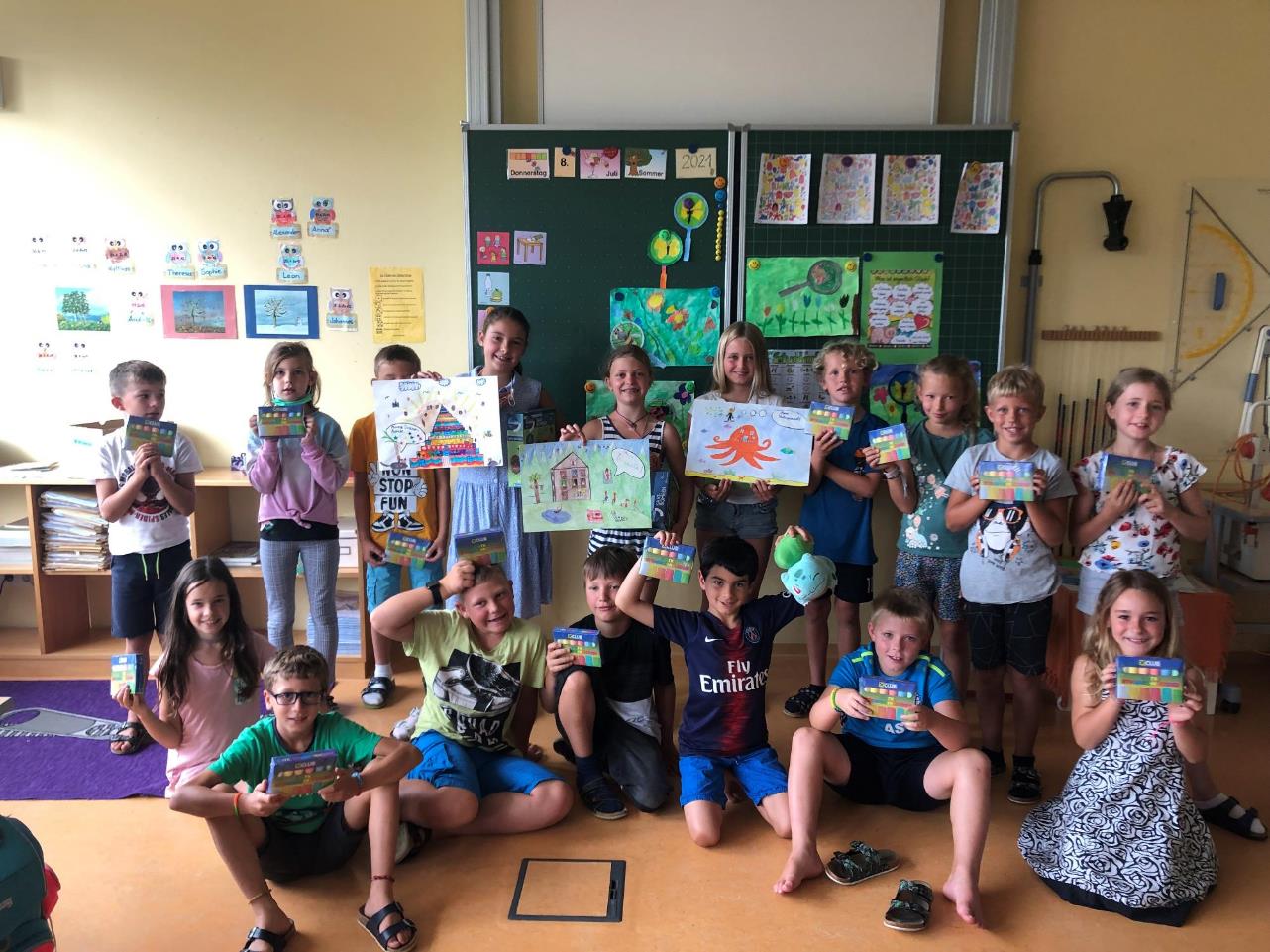 ZEICHENWETTBEWERB JULI 2021
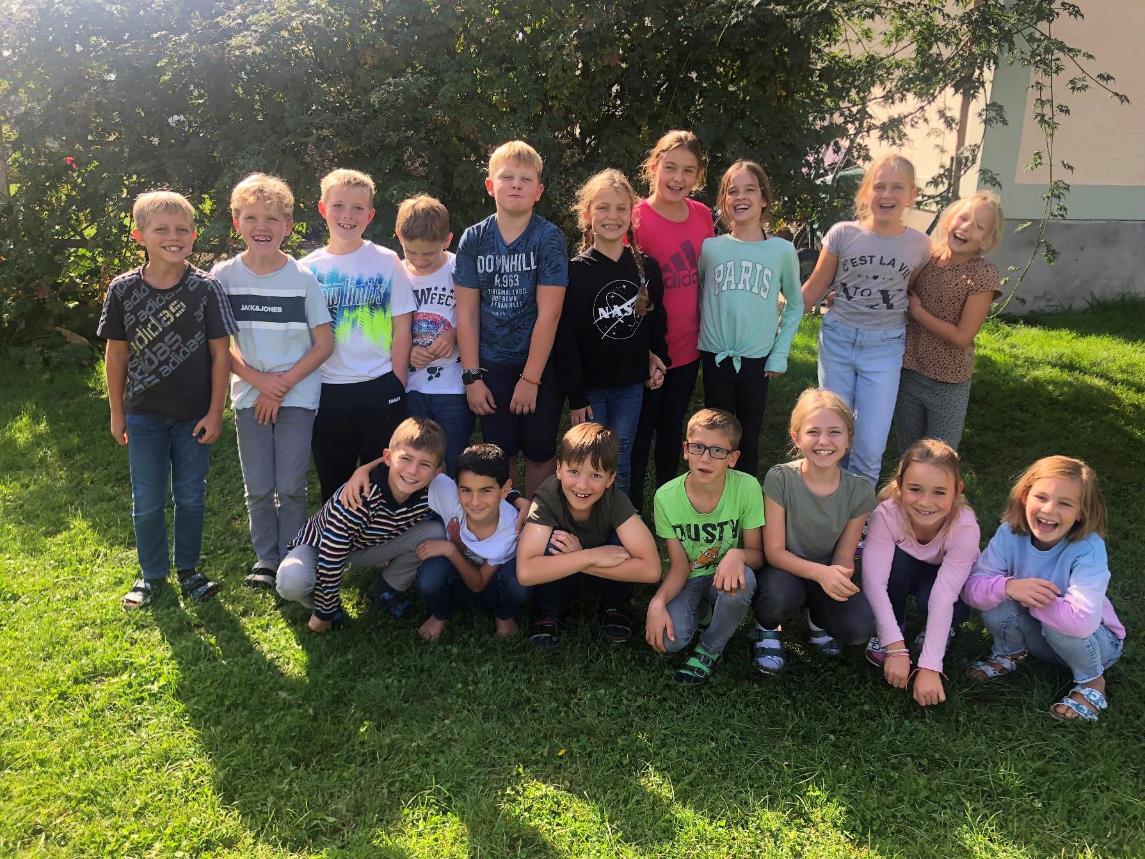 OKTOBER 2021
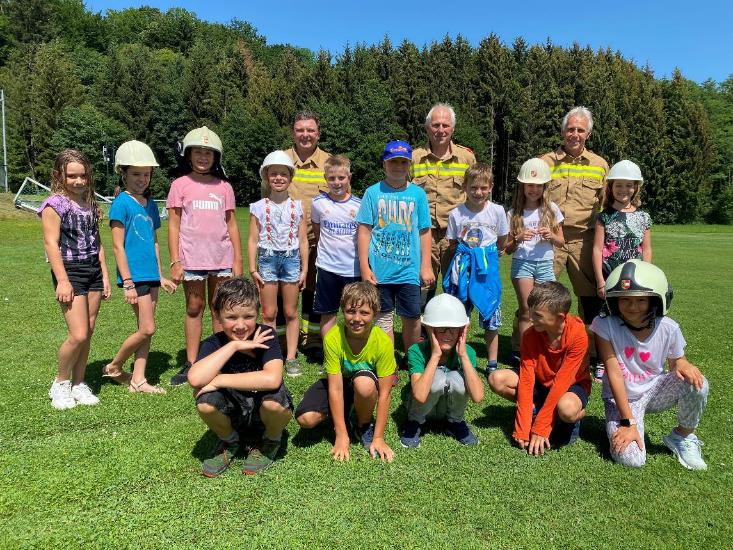 BESUCH BEI DER FEUERWEHR IM JUNI 2022
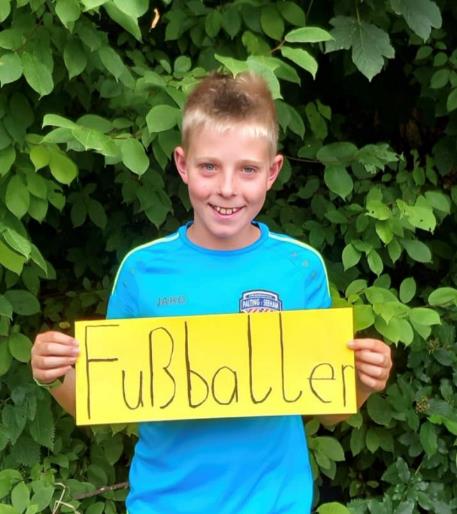 SO STELLE ICH MIR MEINE ZUKUNFT VOR
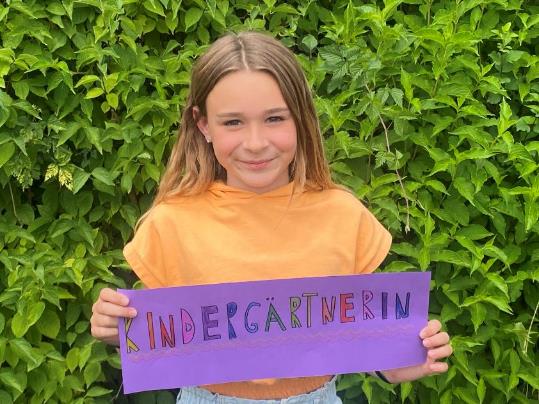 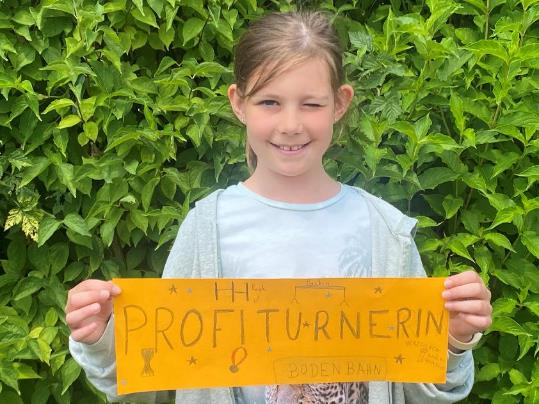 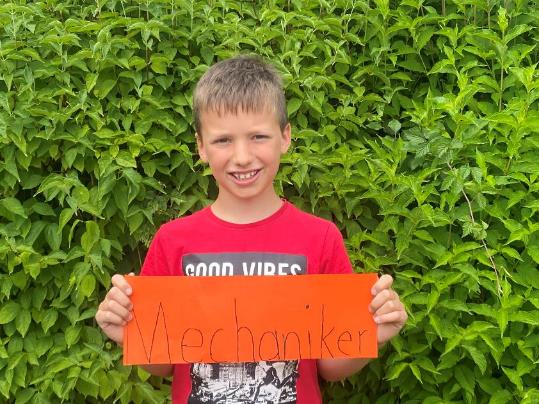 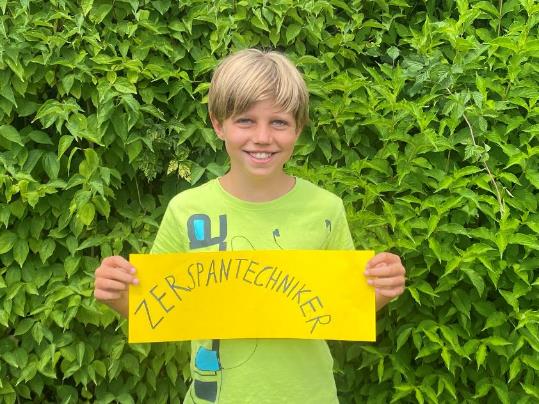 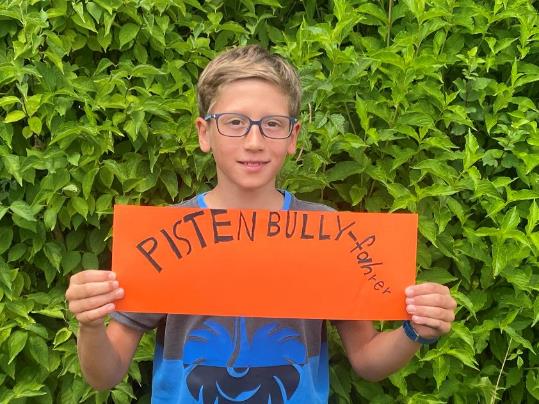 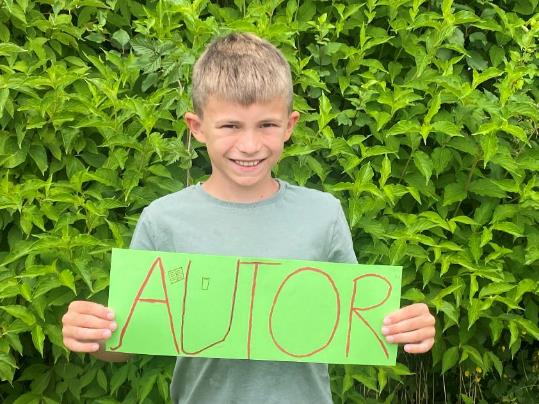 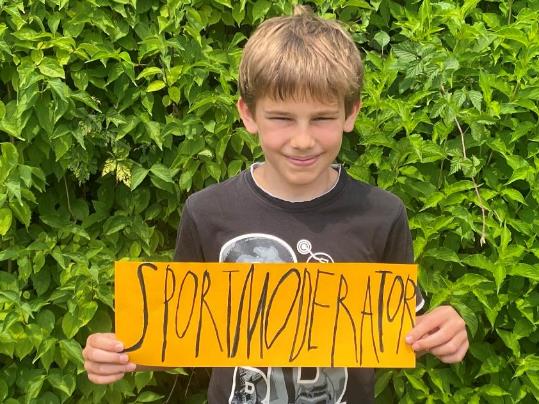 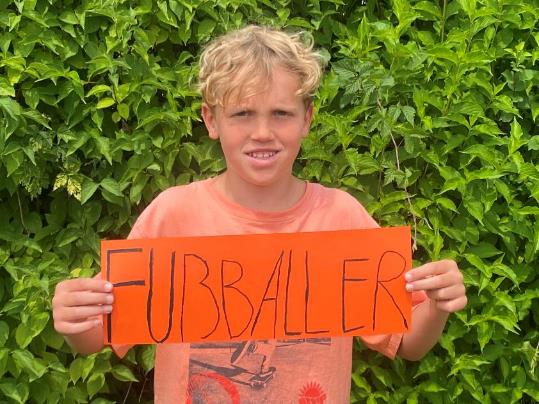 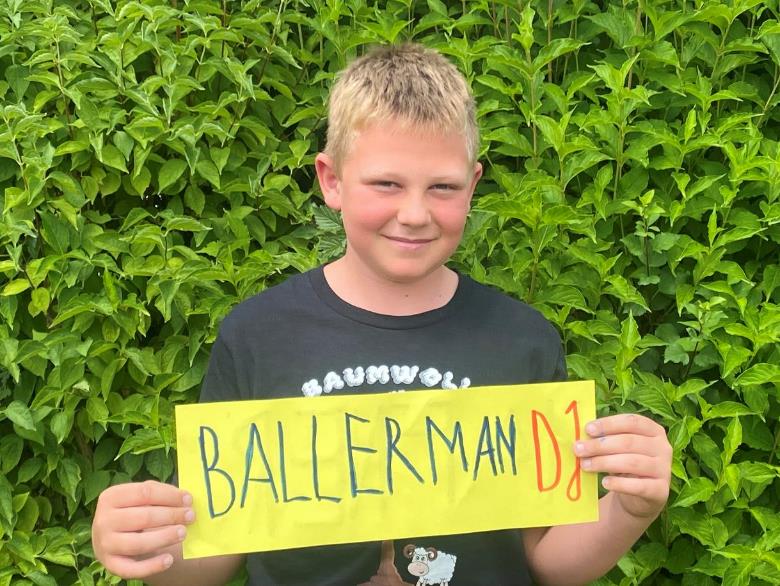 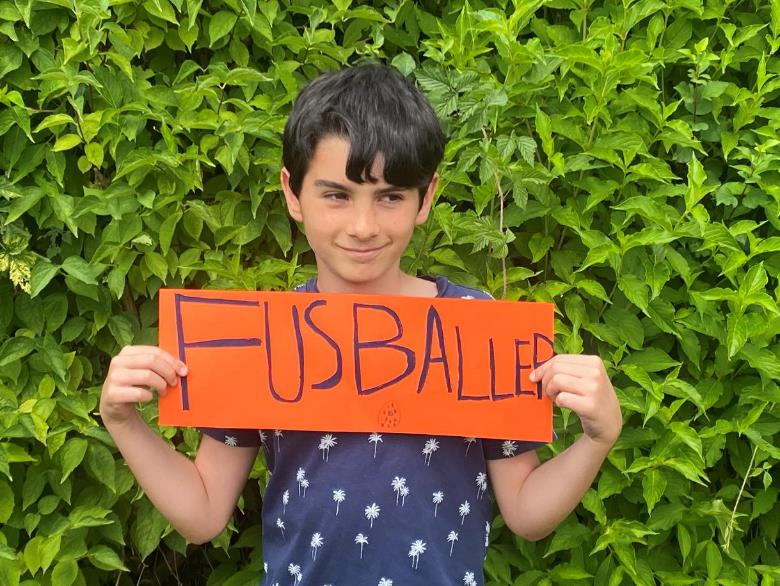 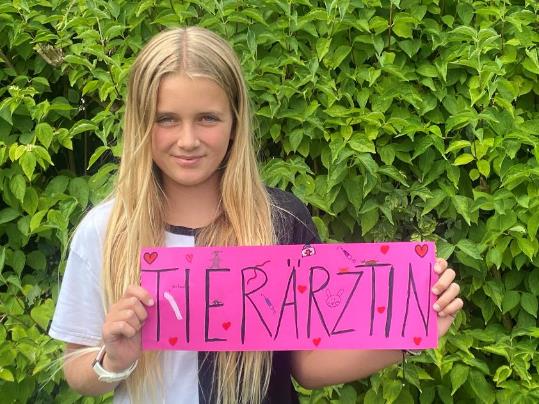 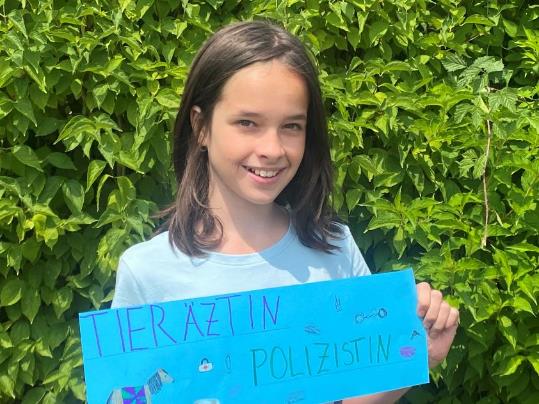 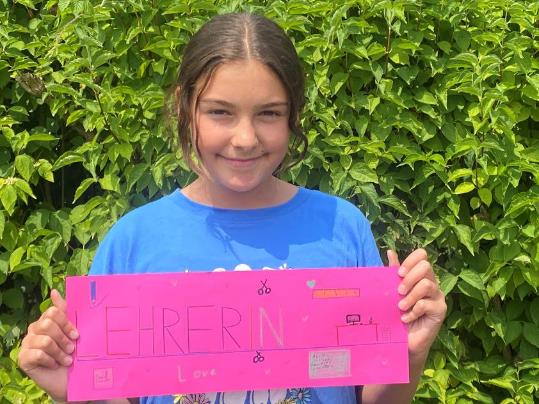 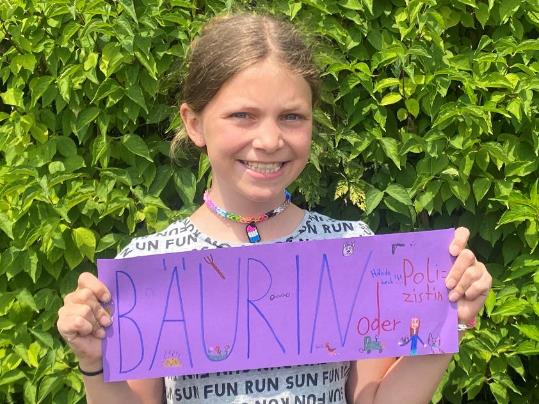 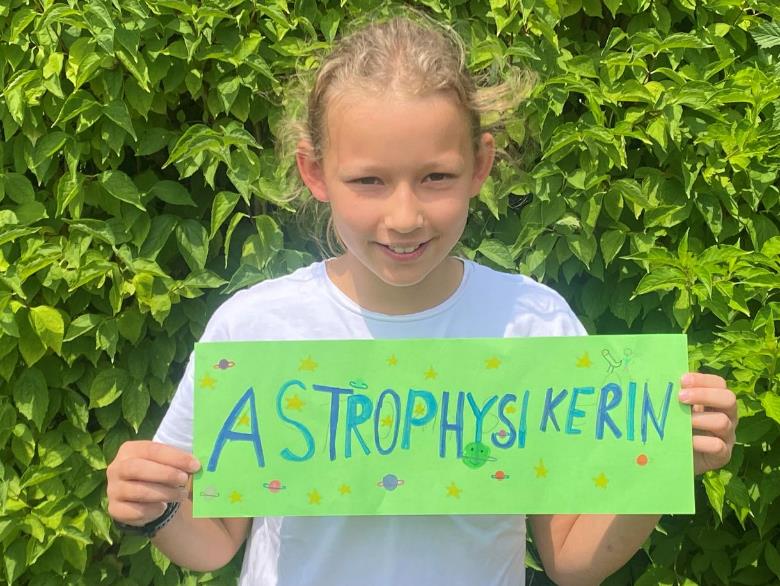 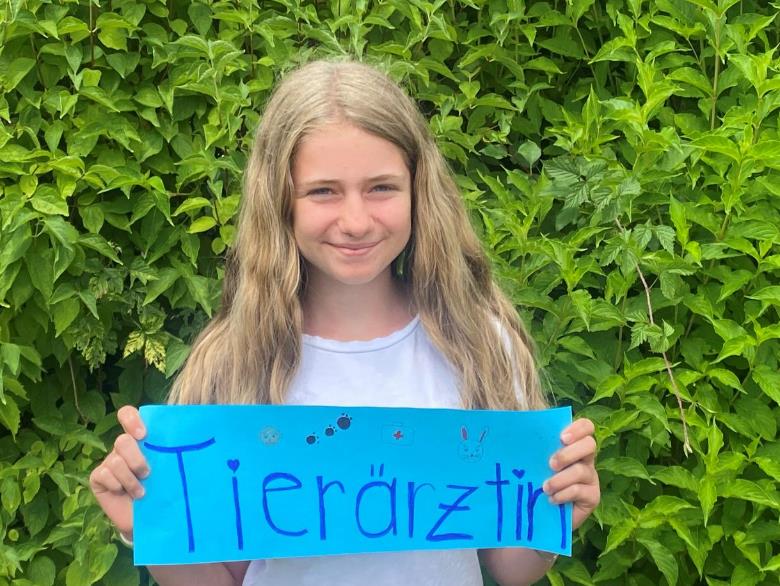 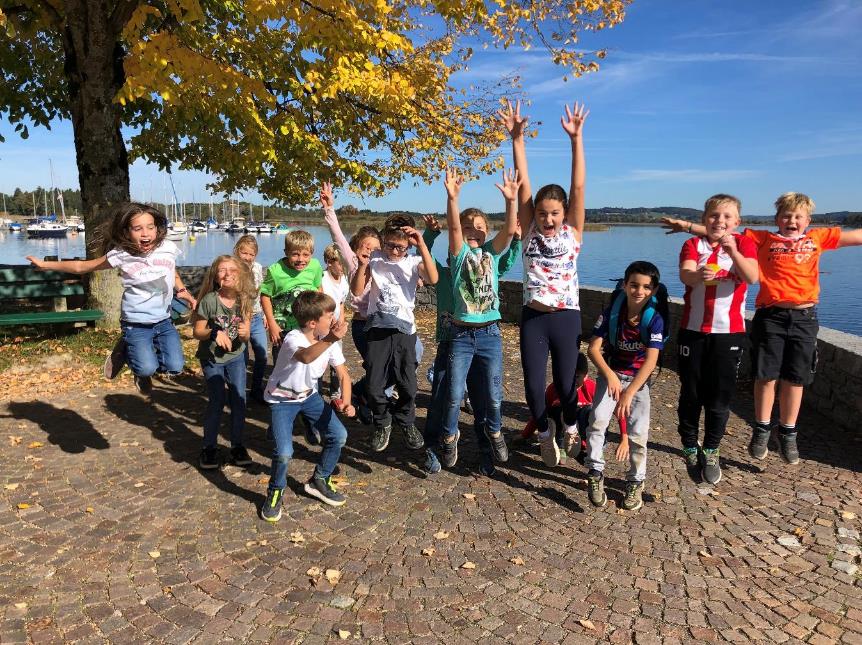 WIR WÜNSCHEN
  EUCH ALLES 
   LIEBE UND  GUTE, ​     VIELE NEUE, 
INTERESSANTE
ERFAHRUNGEN,     FRIEDE, FREUDE,   
EIERKUCHEN, 
   VOR ALLEM 
      ABER...
OKTOBER 2021
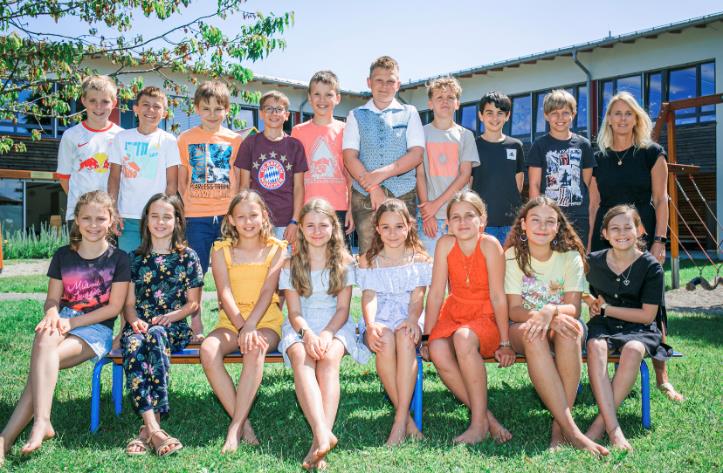 … WUNDERBARe, erholsame Ferien!!